Stay well informed……
And learn how to relax…
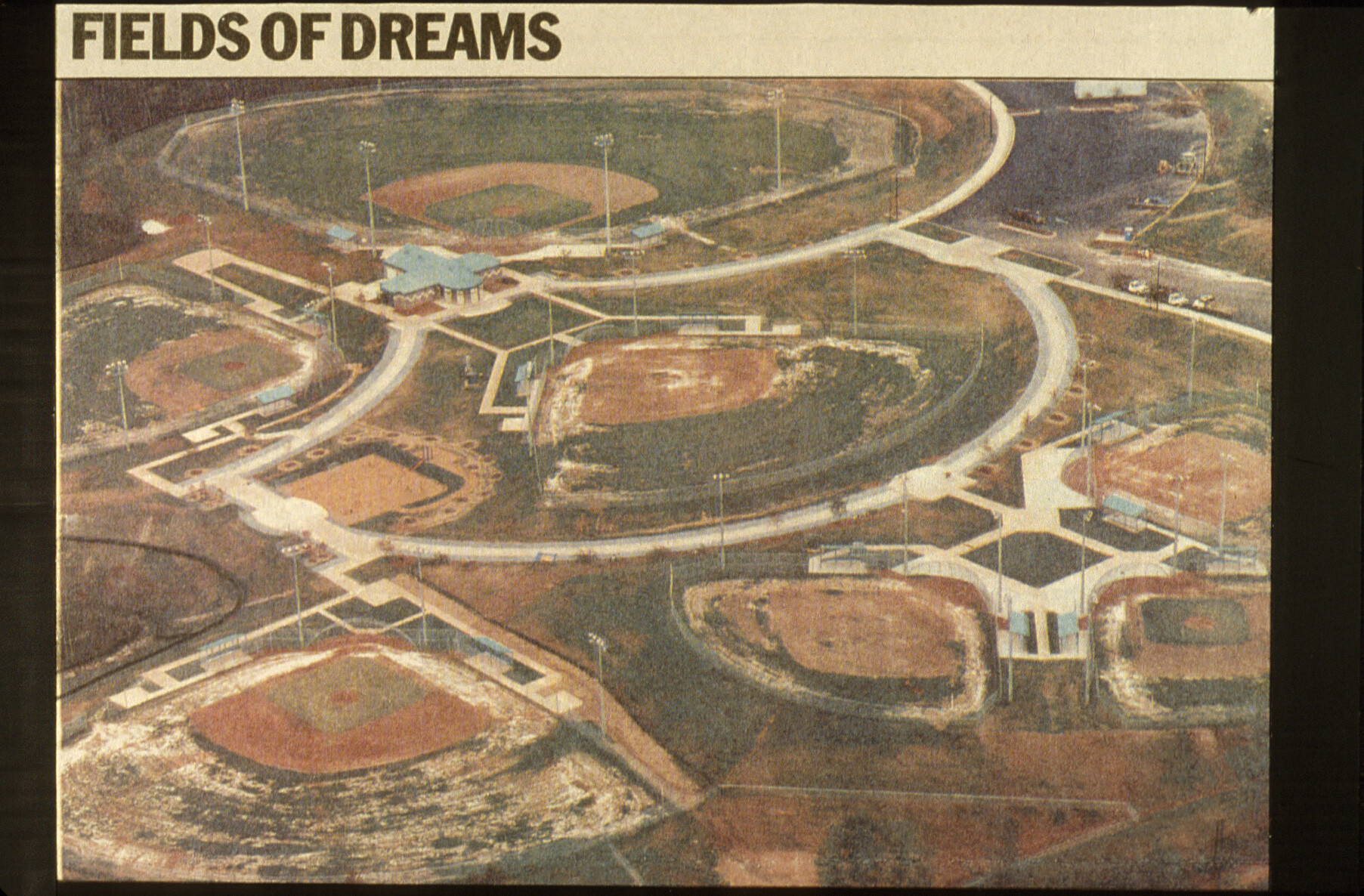 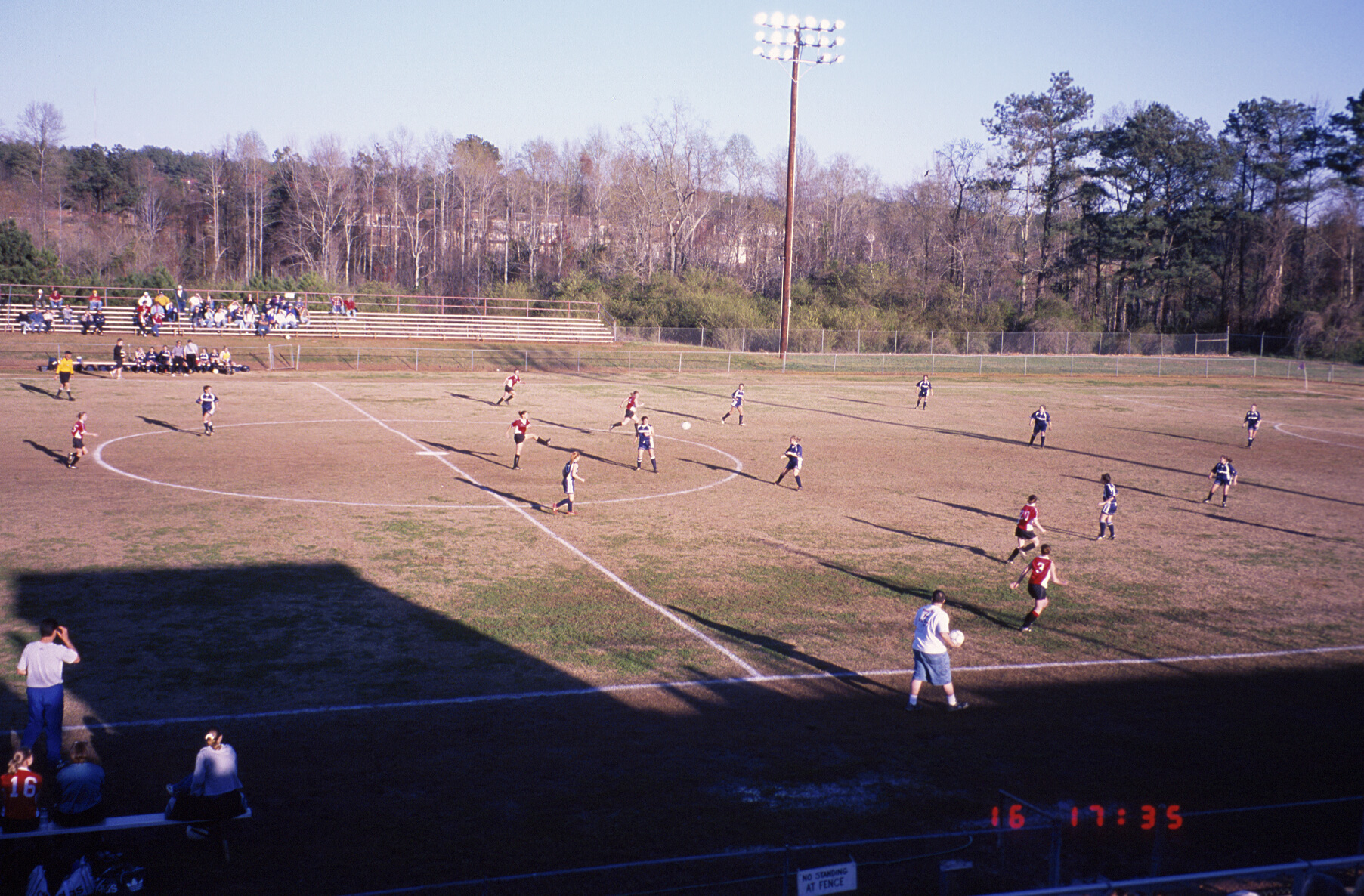 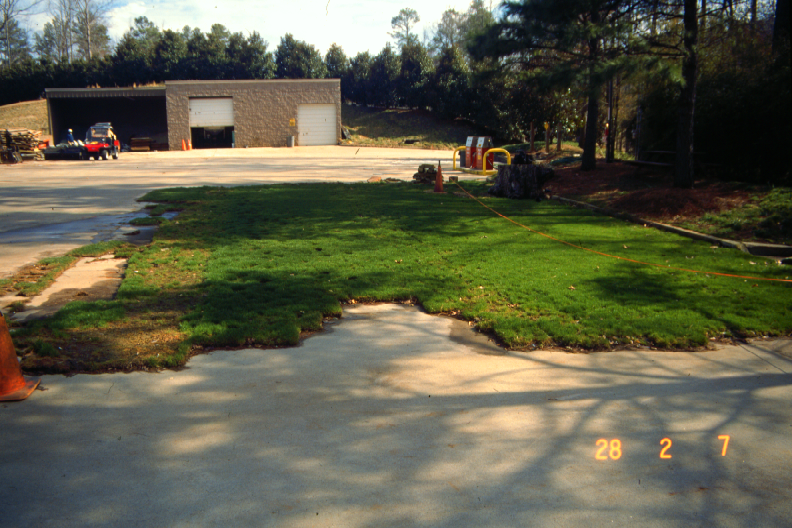 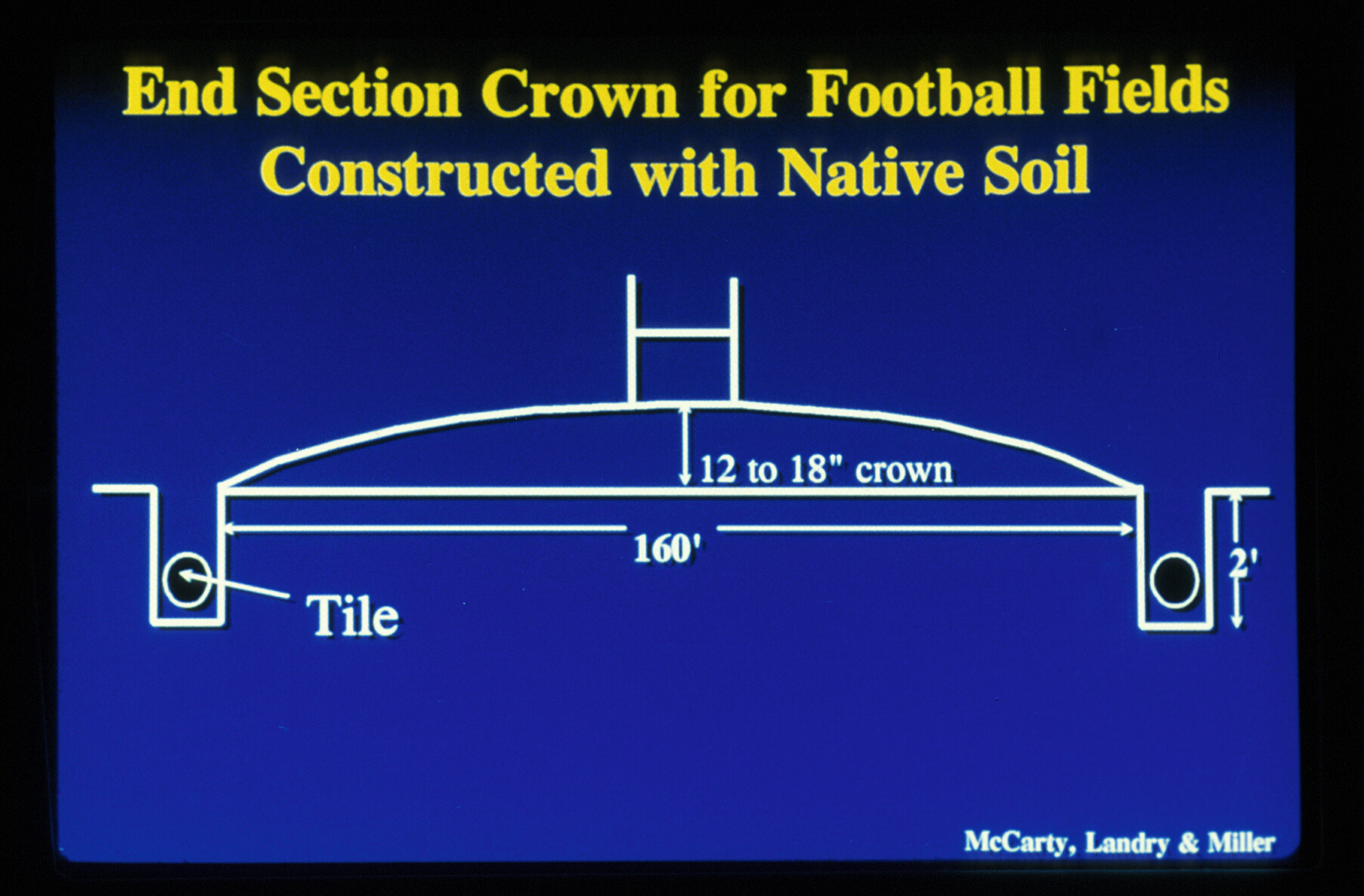 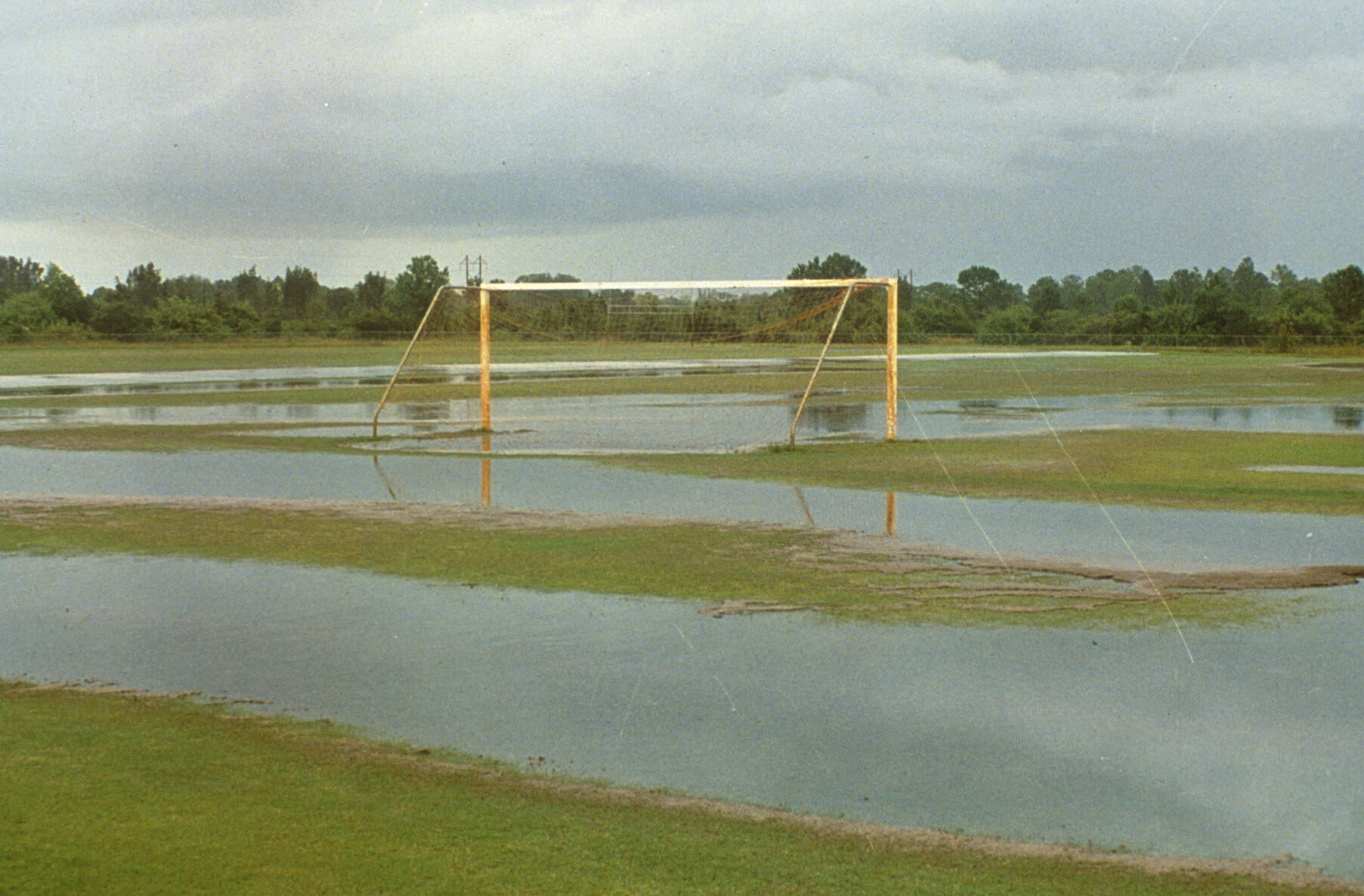 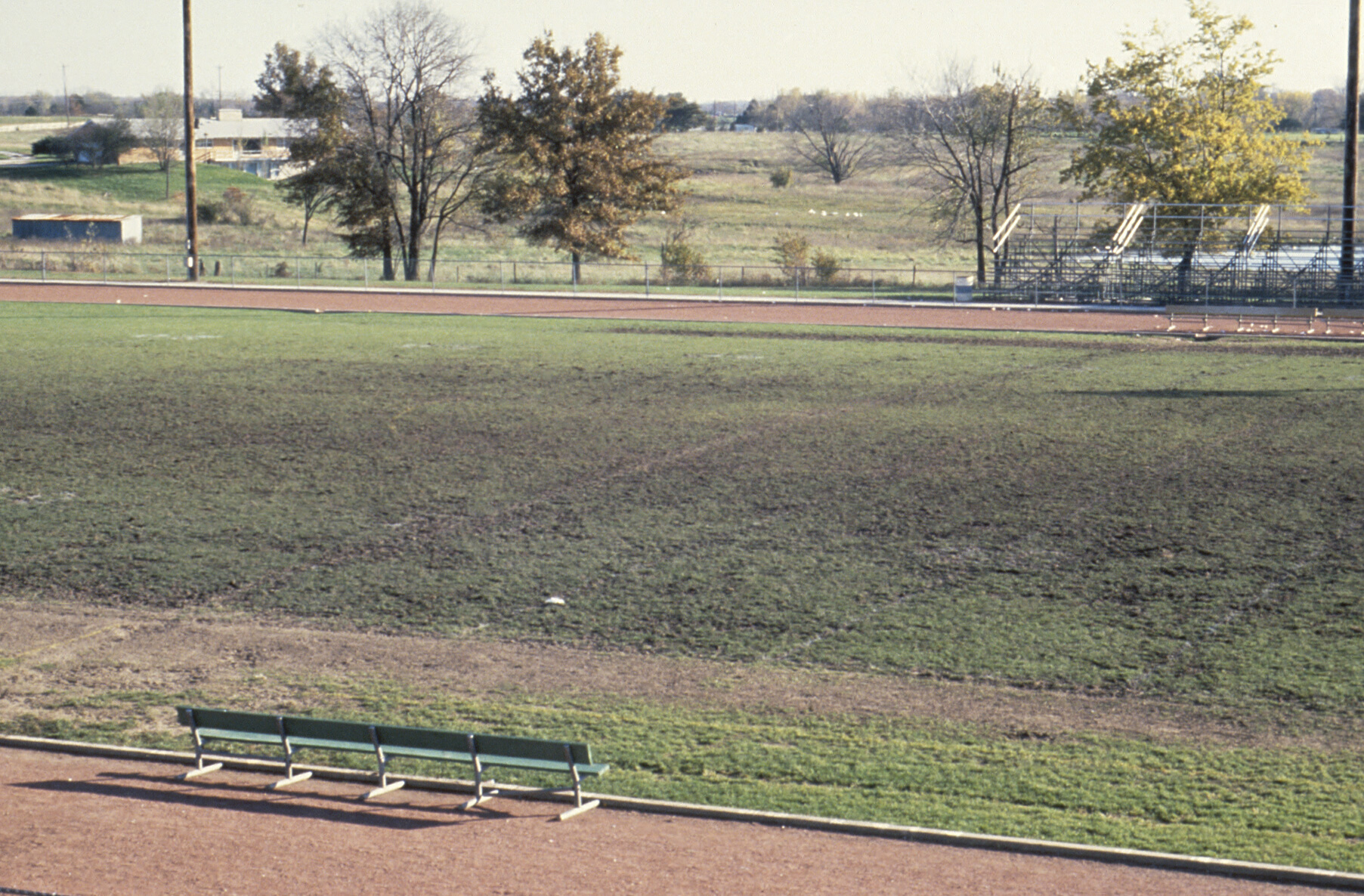 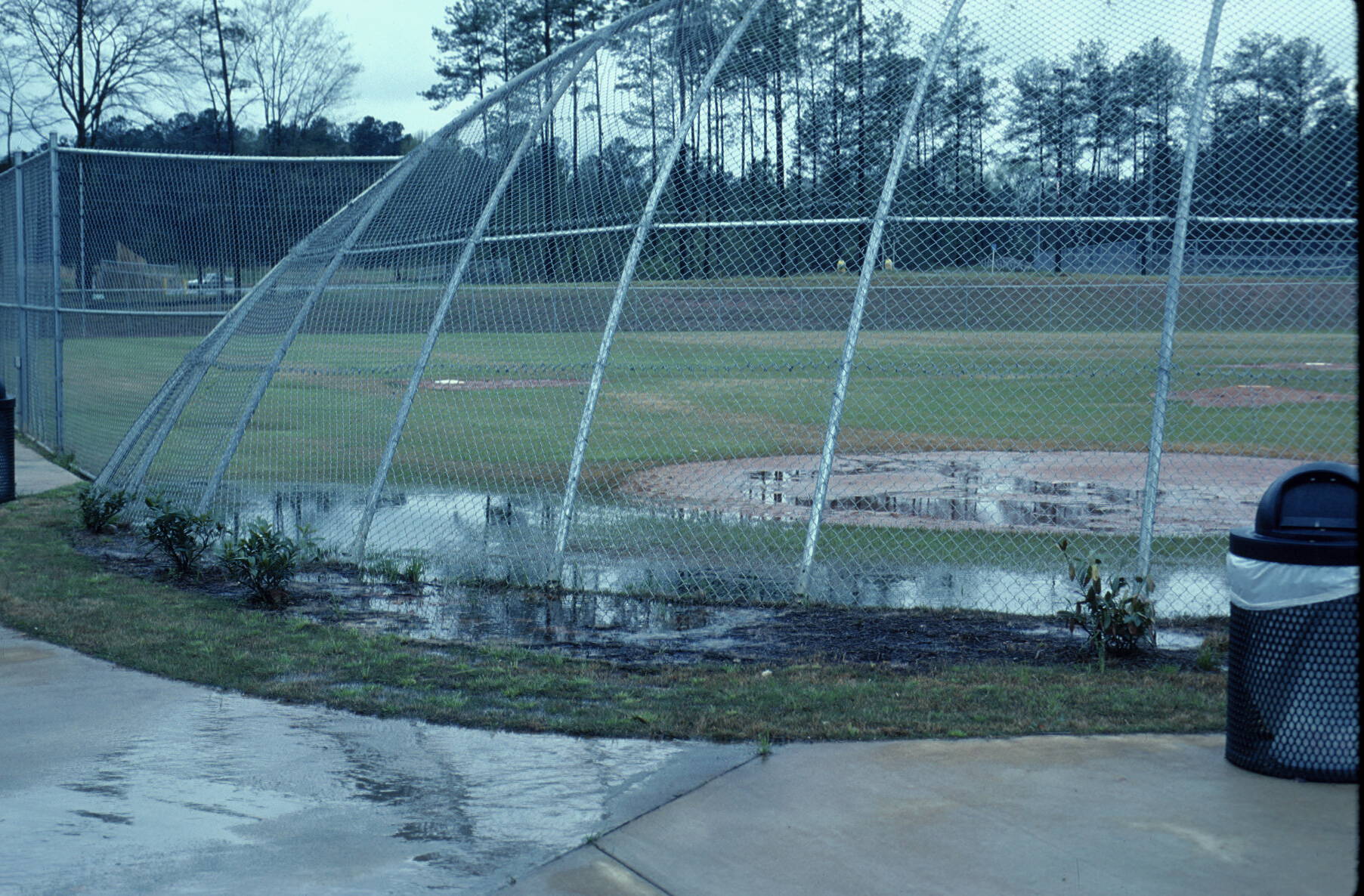 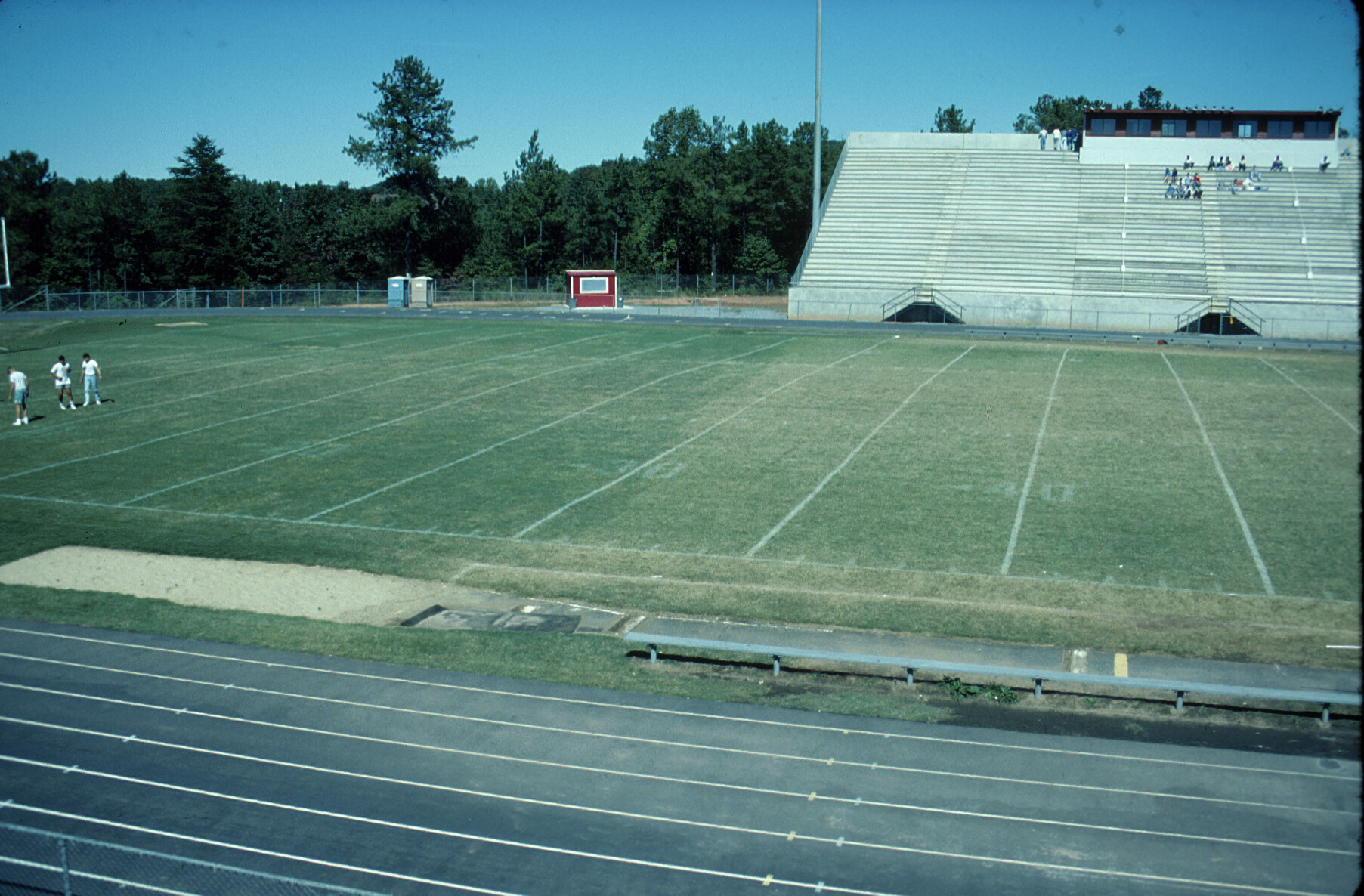 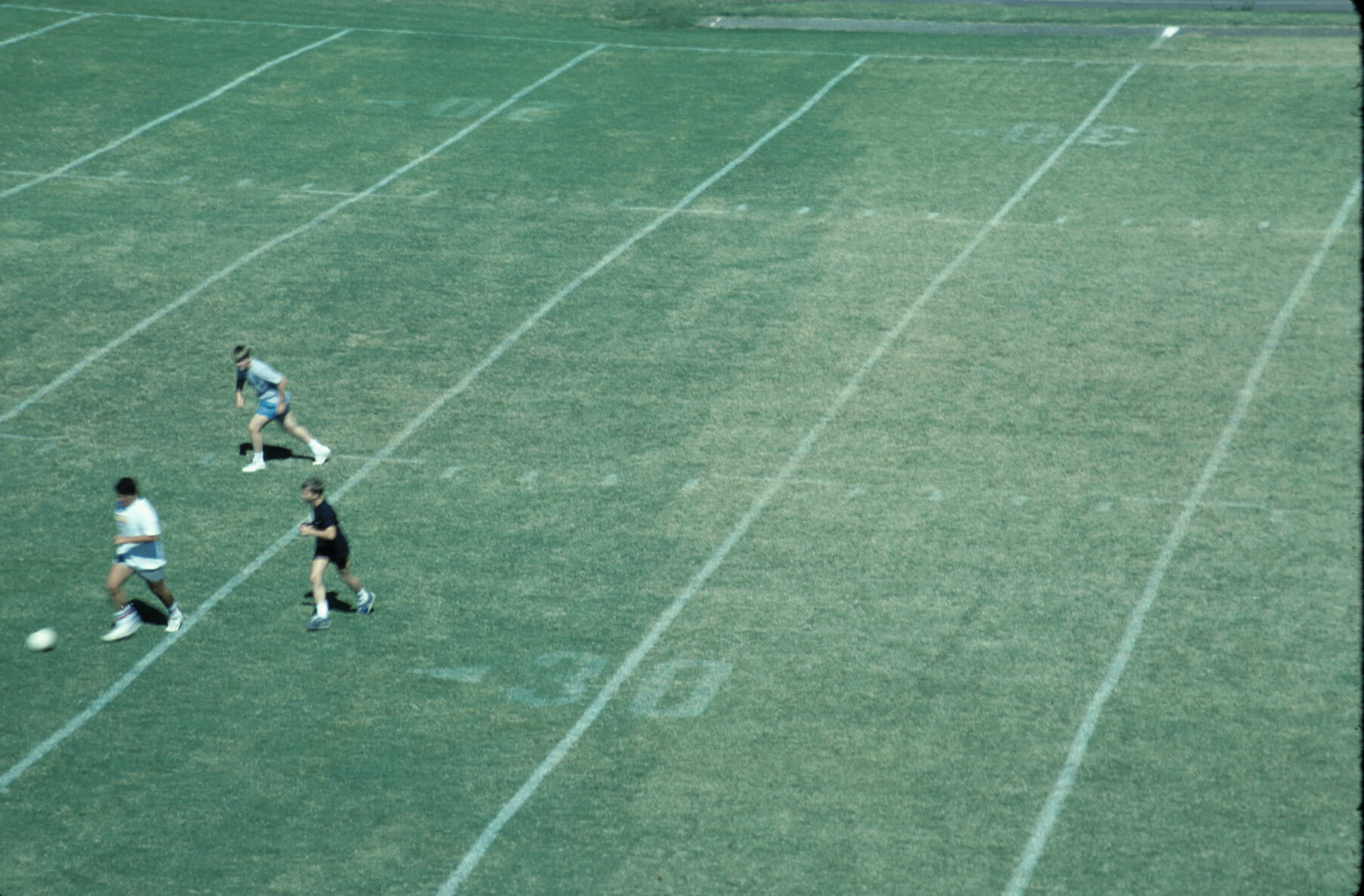 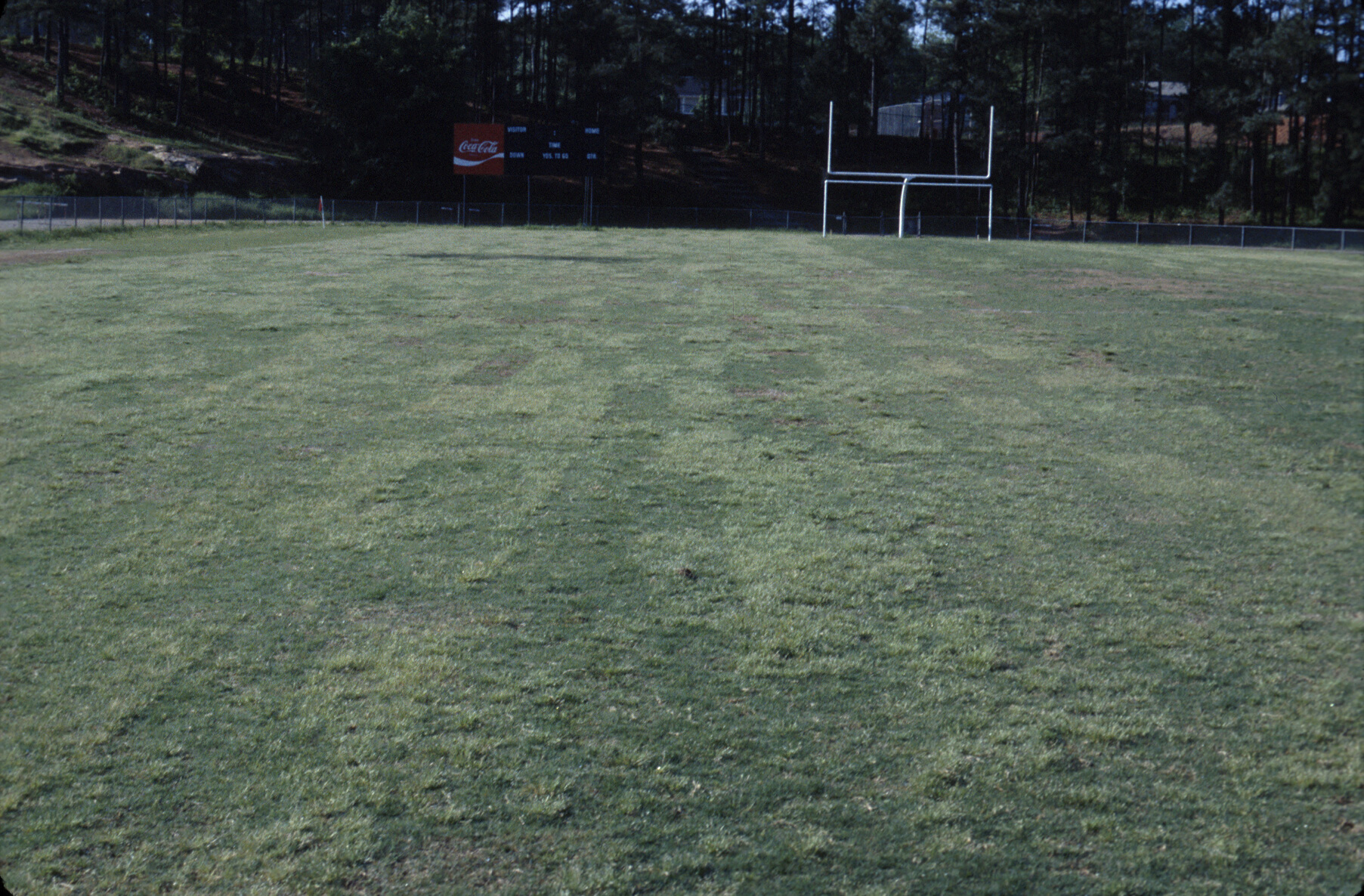 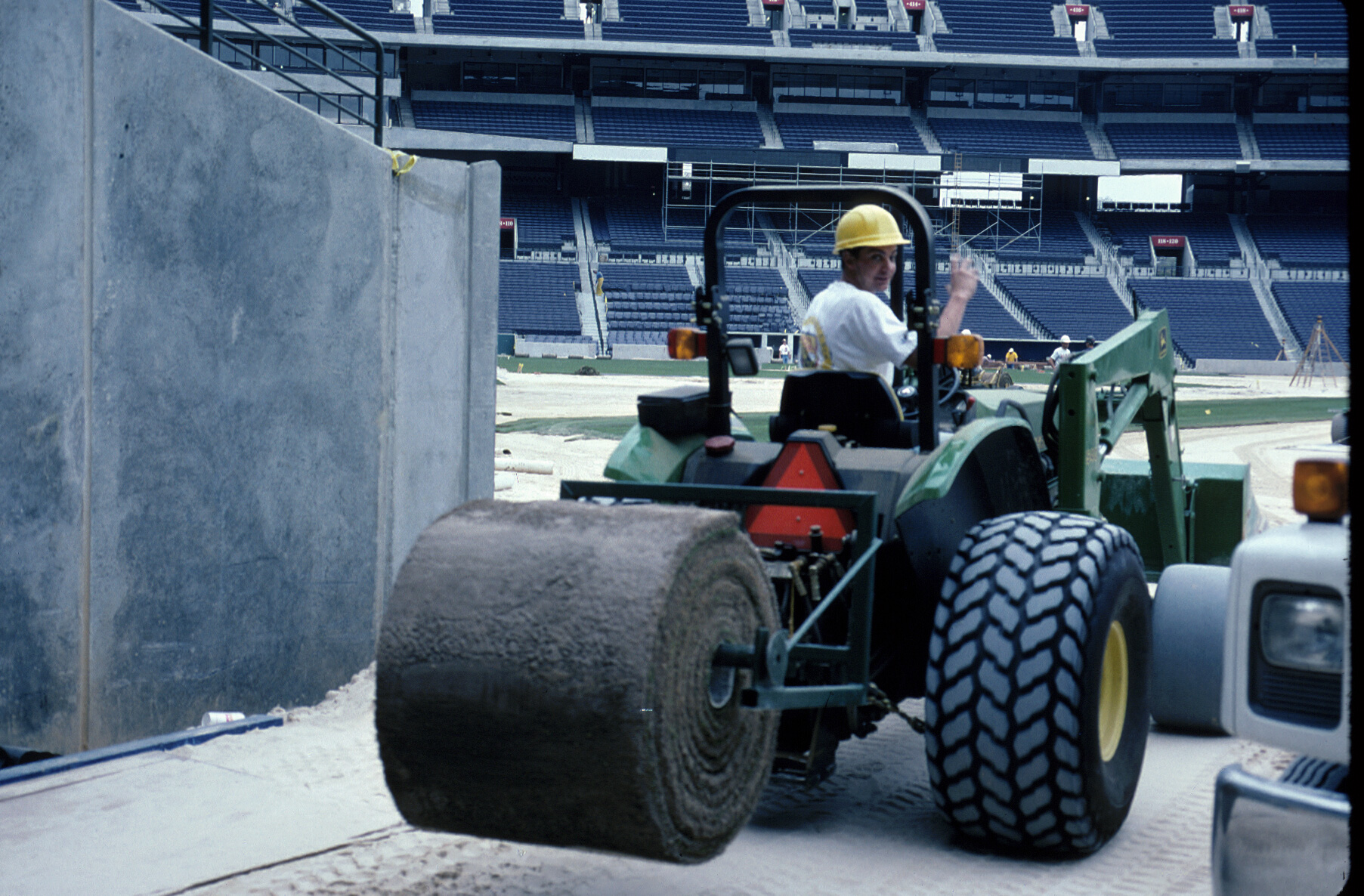 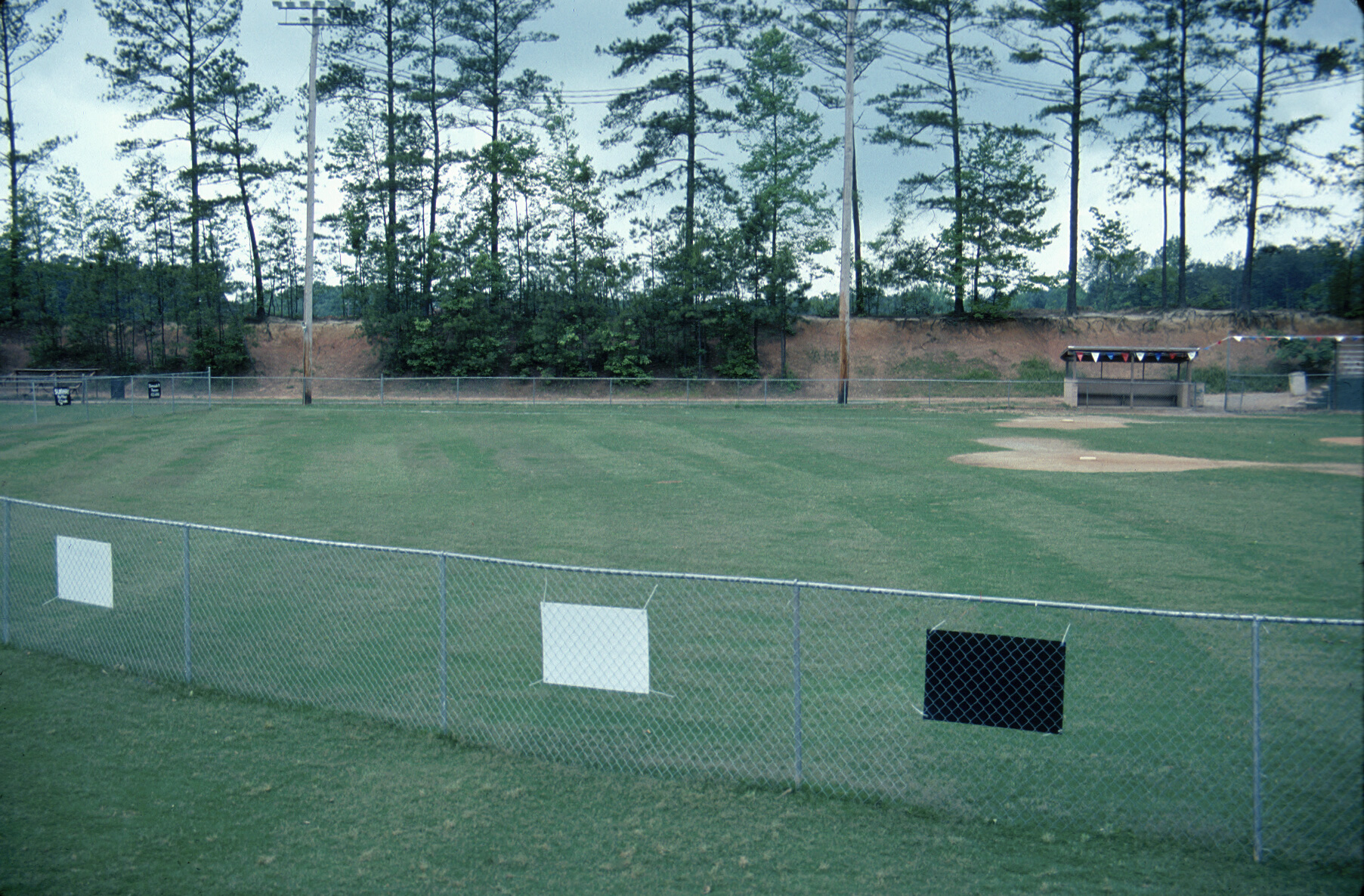 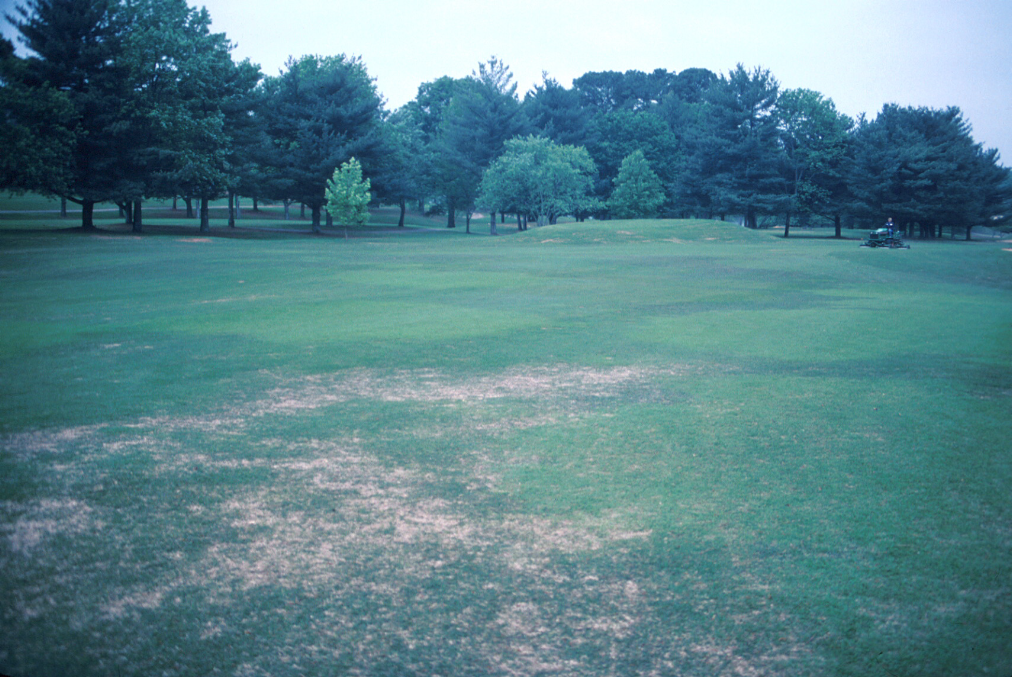 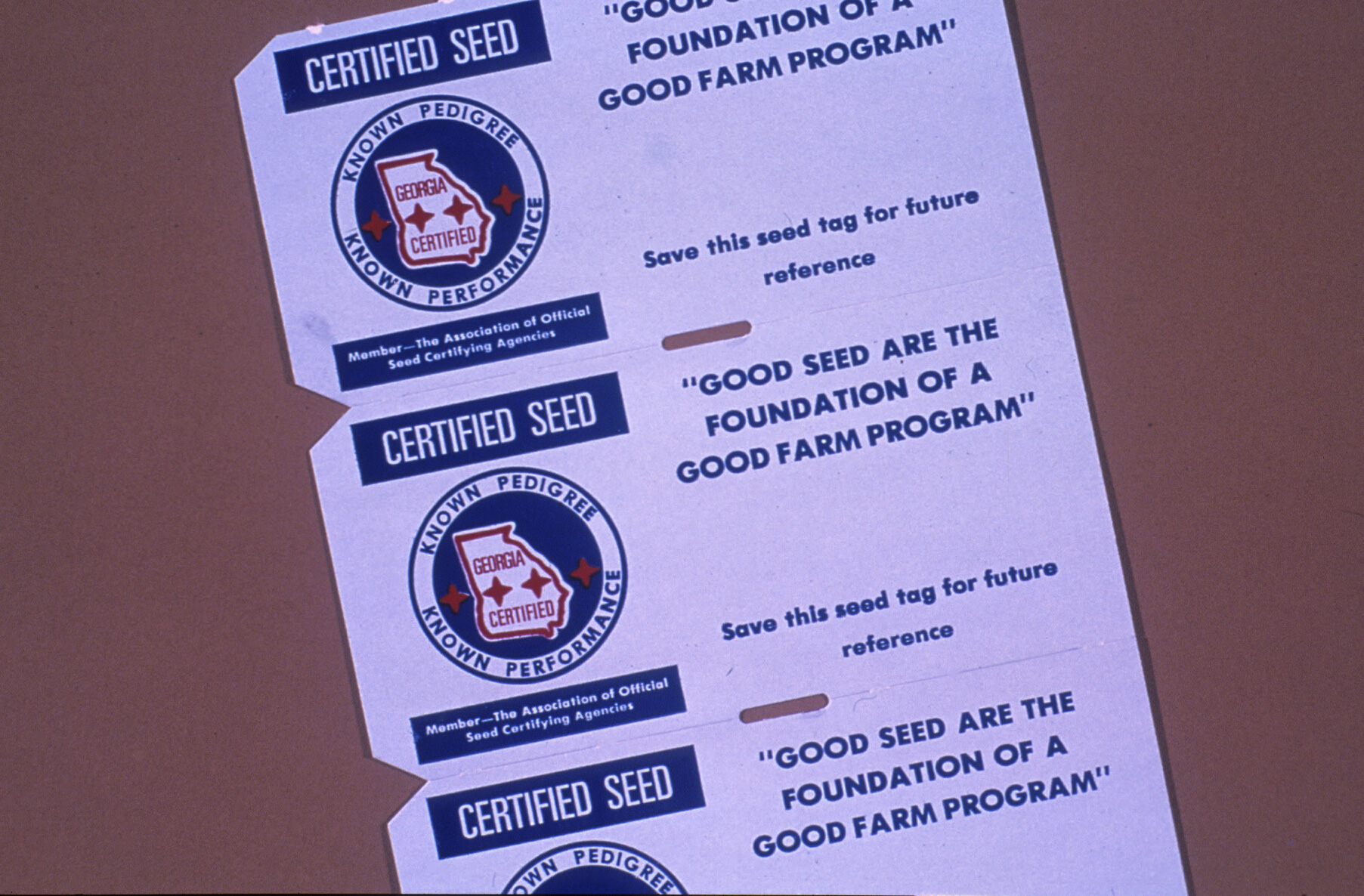 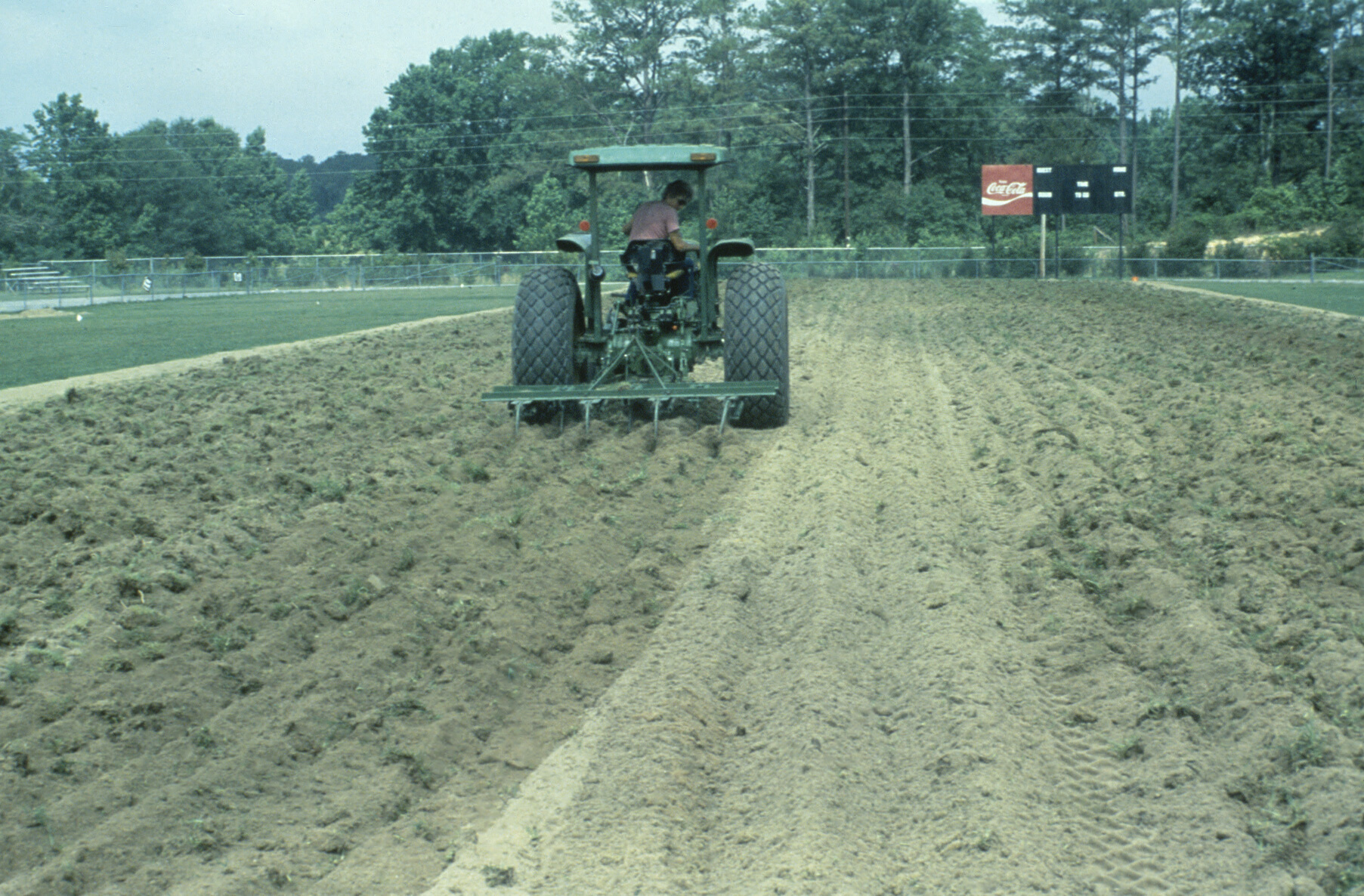 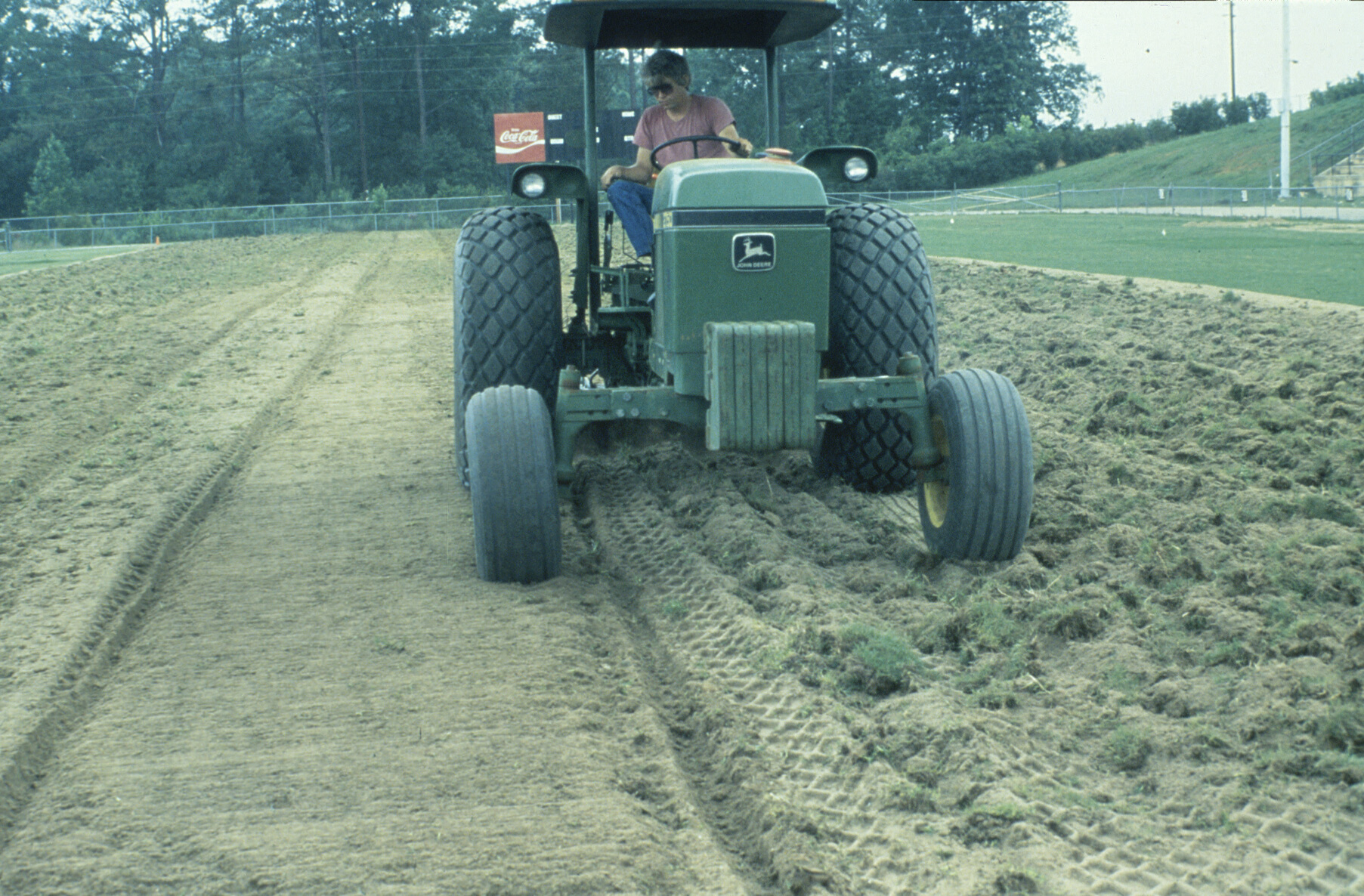 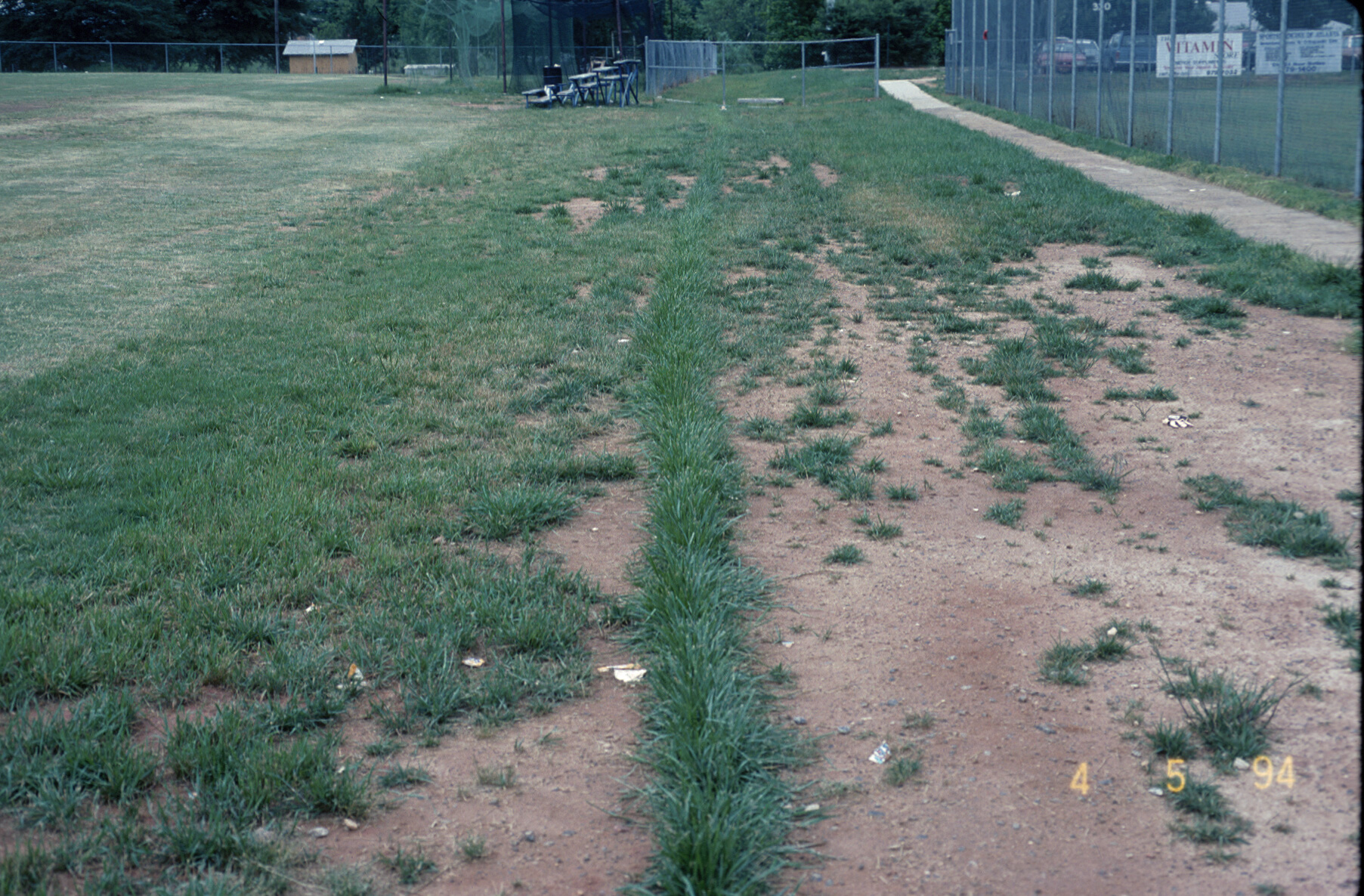 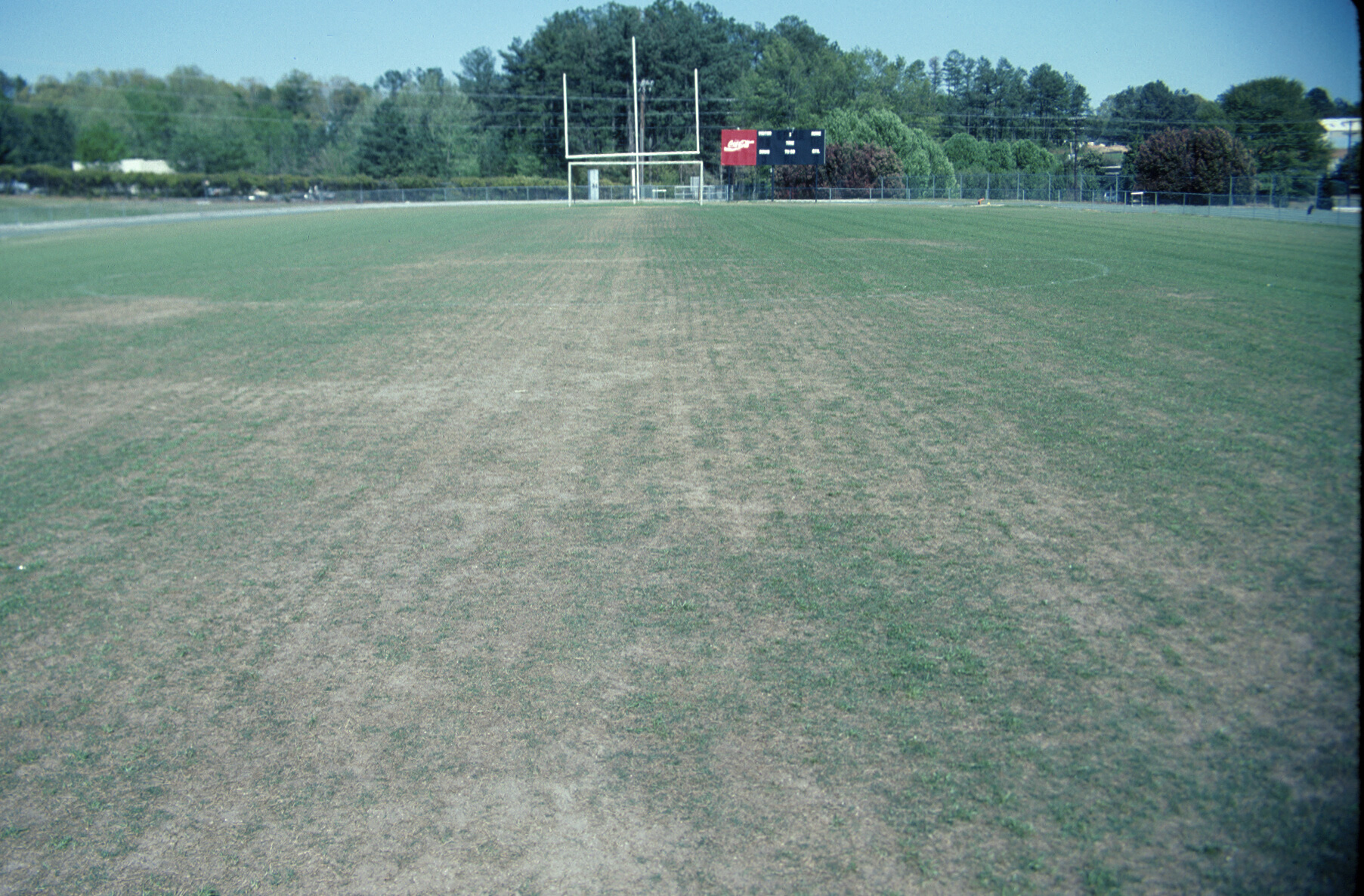 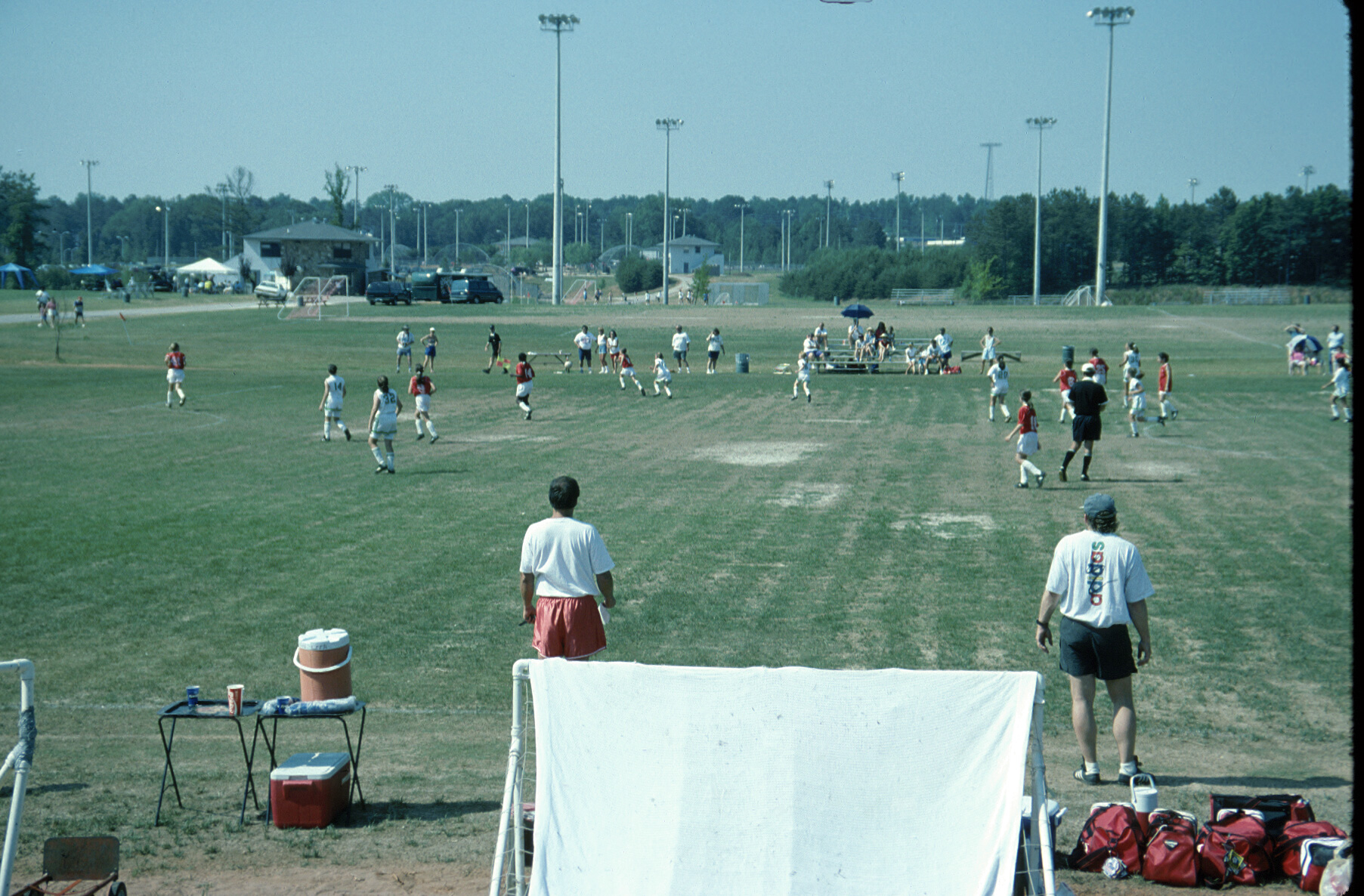 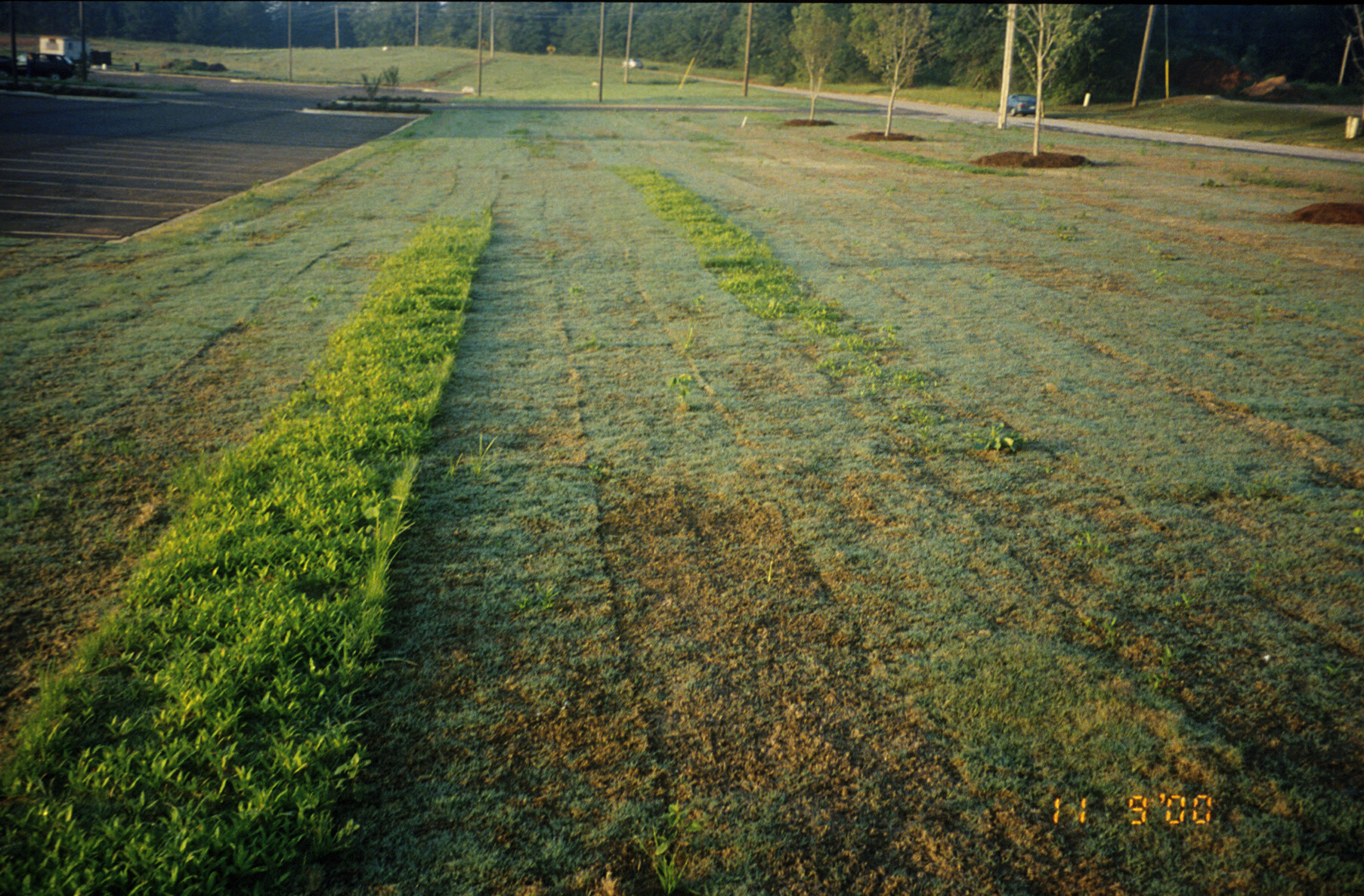 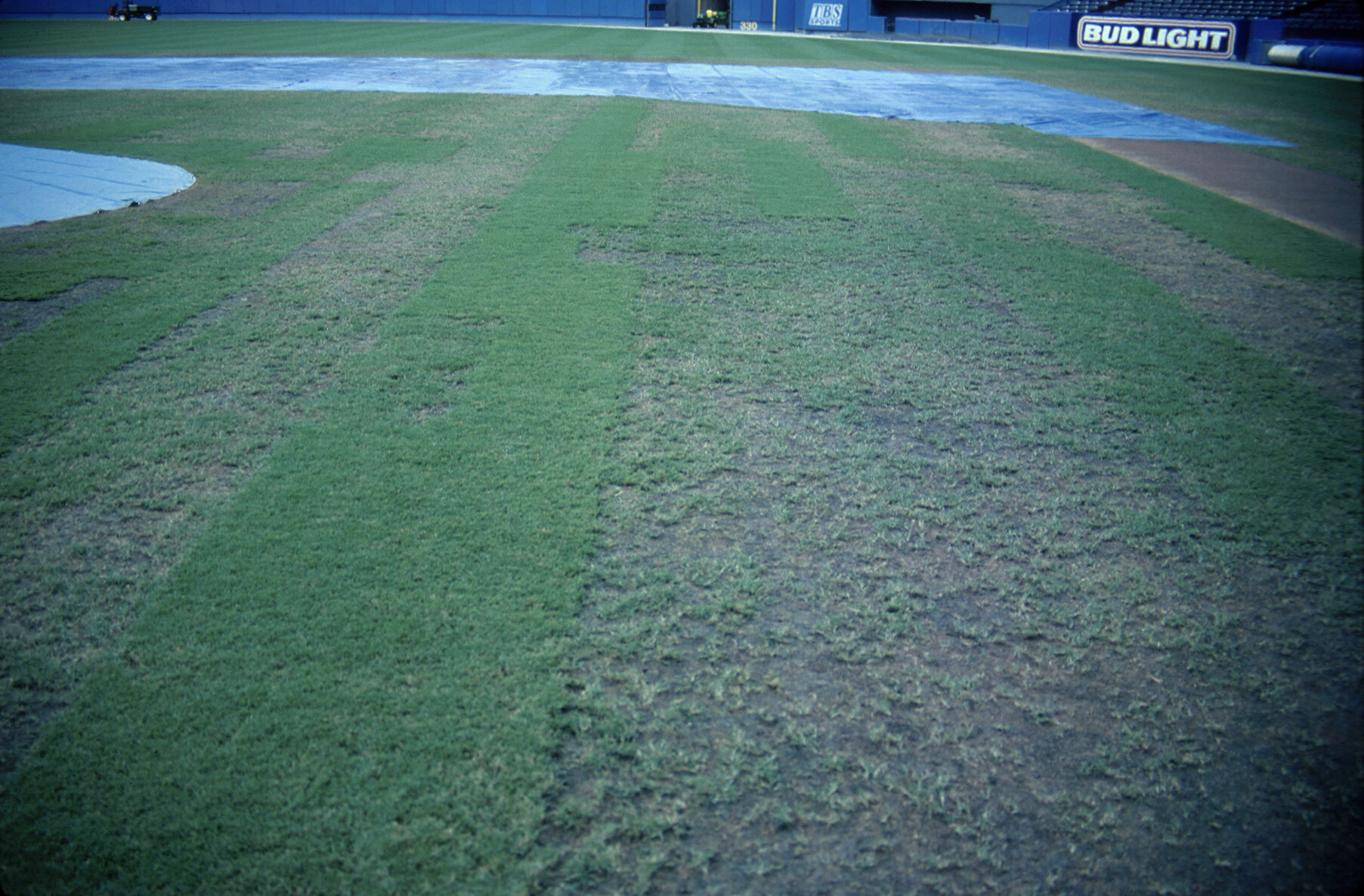 Soil Compaction
Soil
Texture
Pressure
Applied
Water
Content
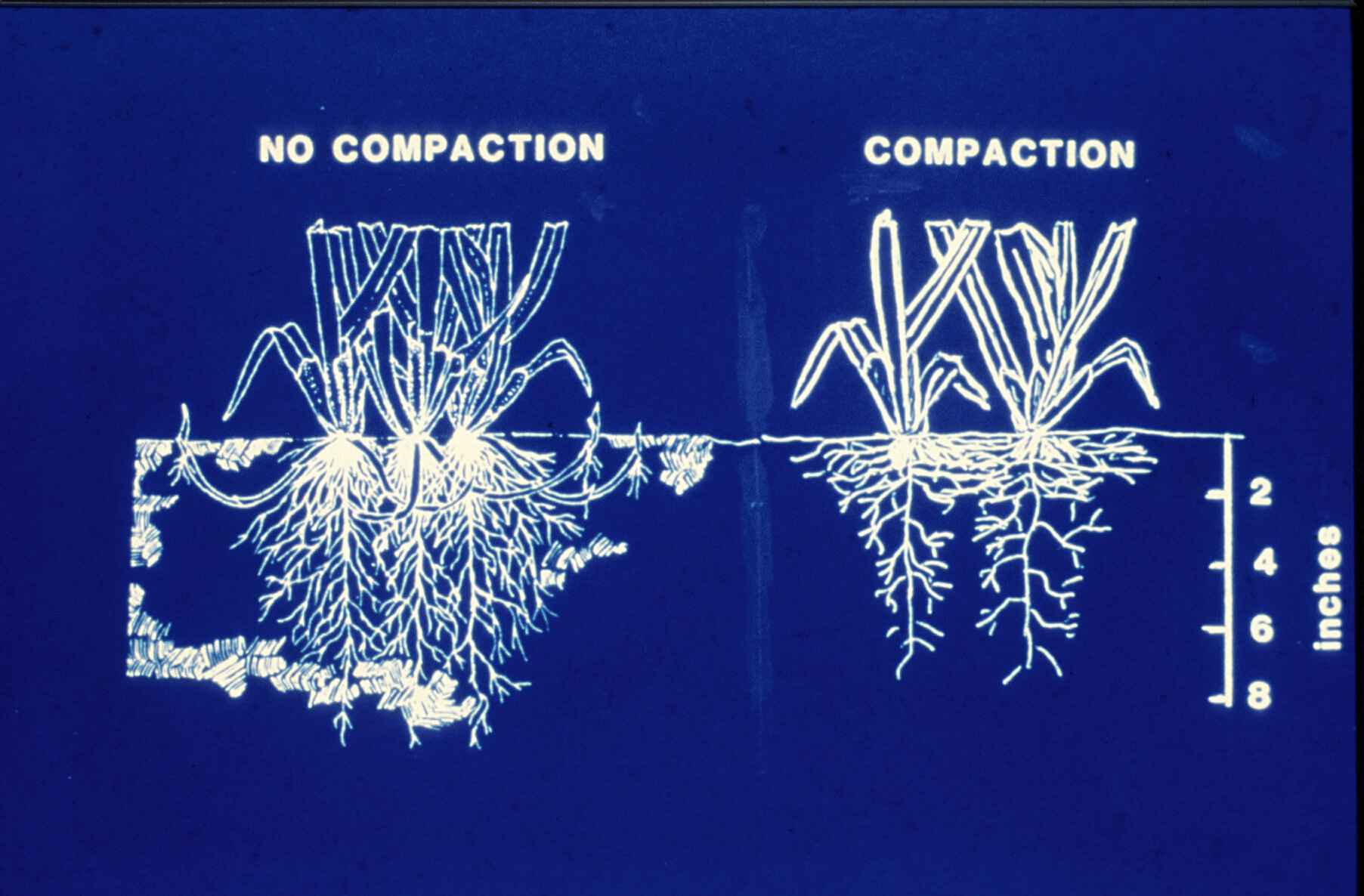 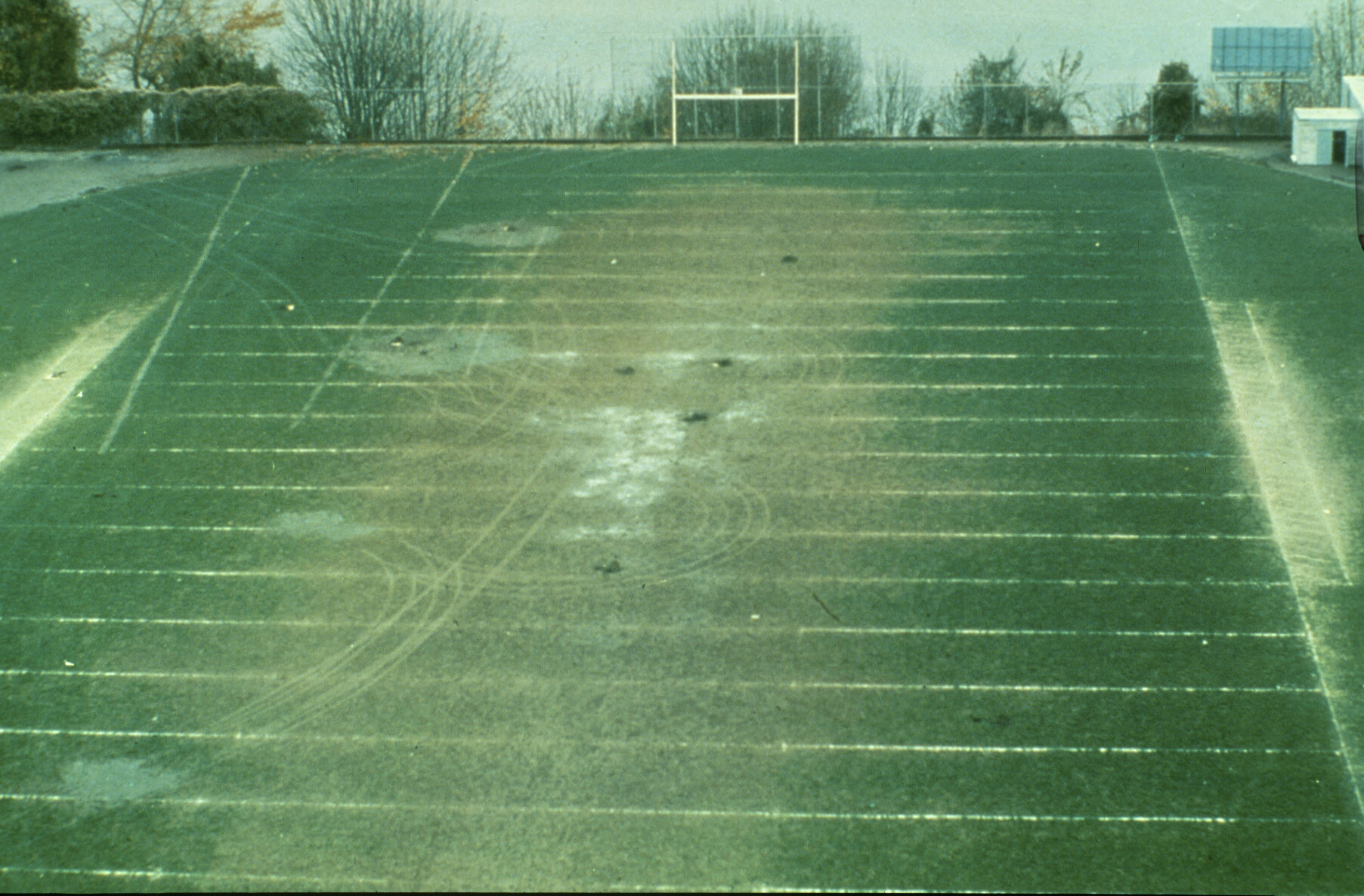 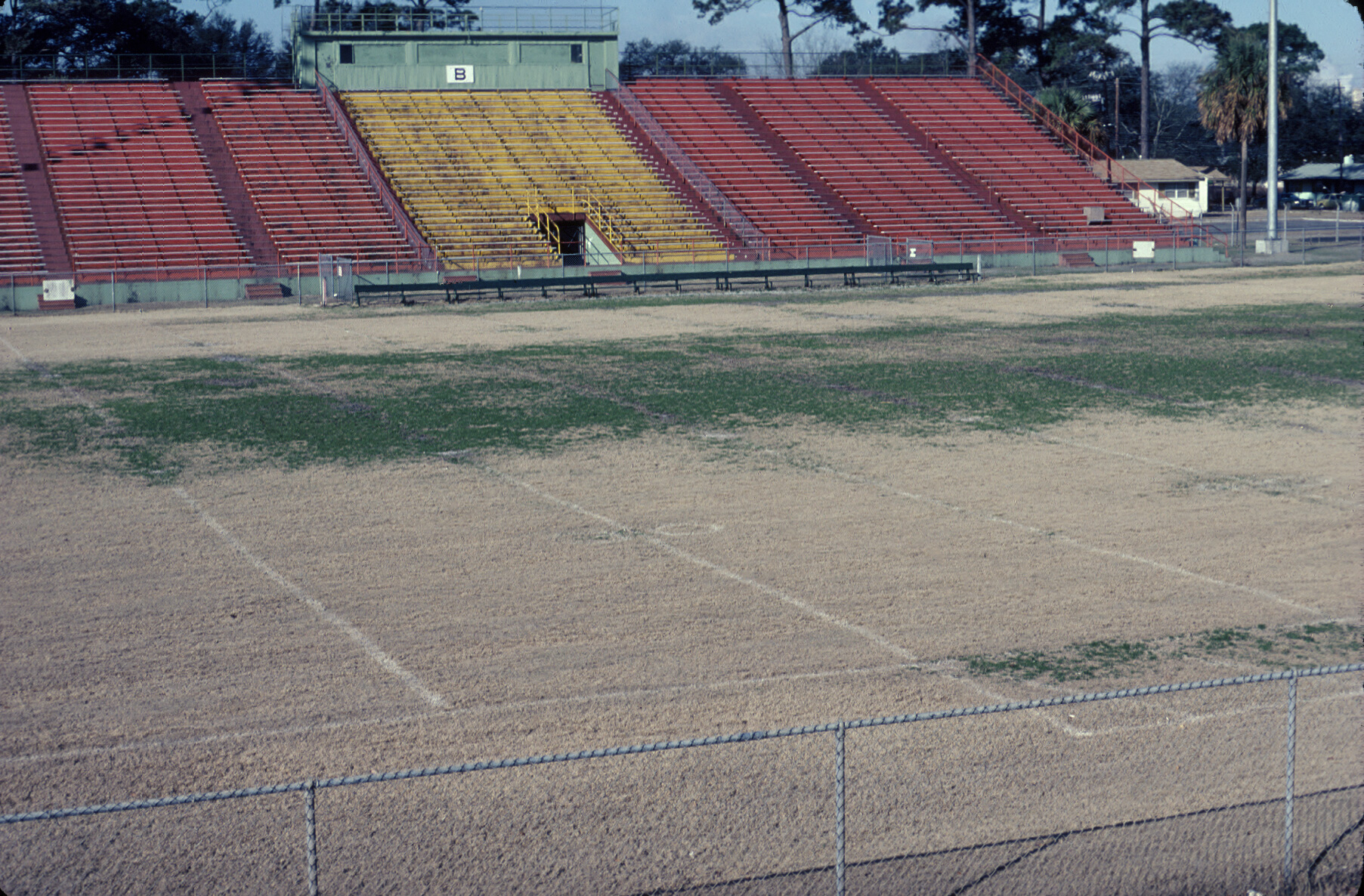 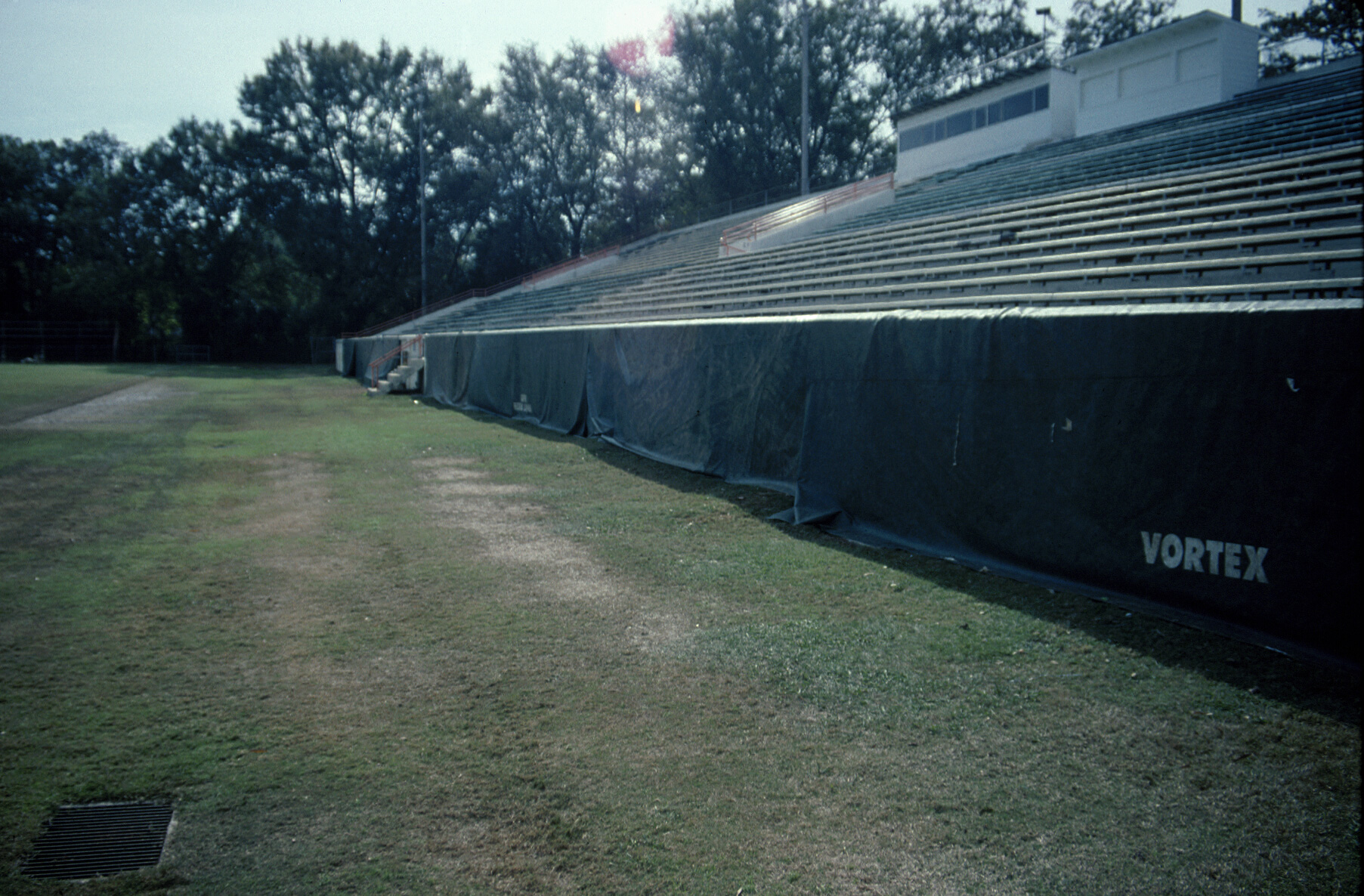 Core Aeration3 Times per Year
Spring Greenup
Early Summer
After Growing/Playing Seasons
Prior to Playing Season
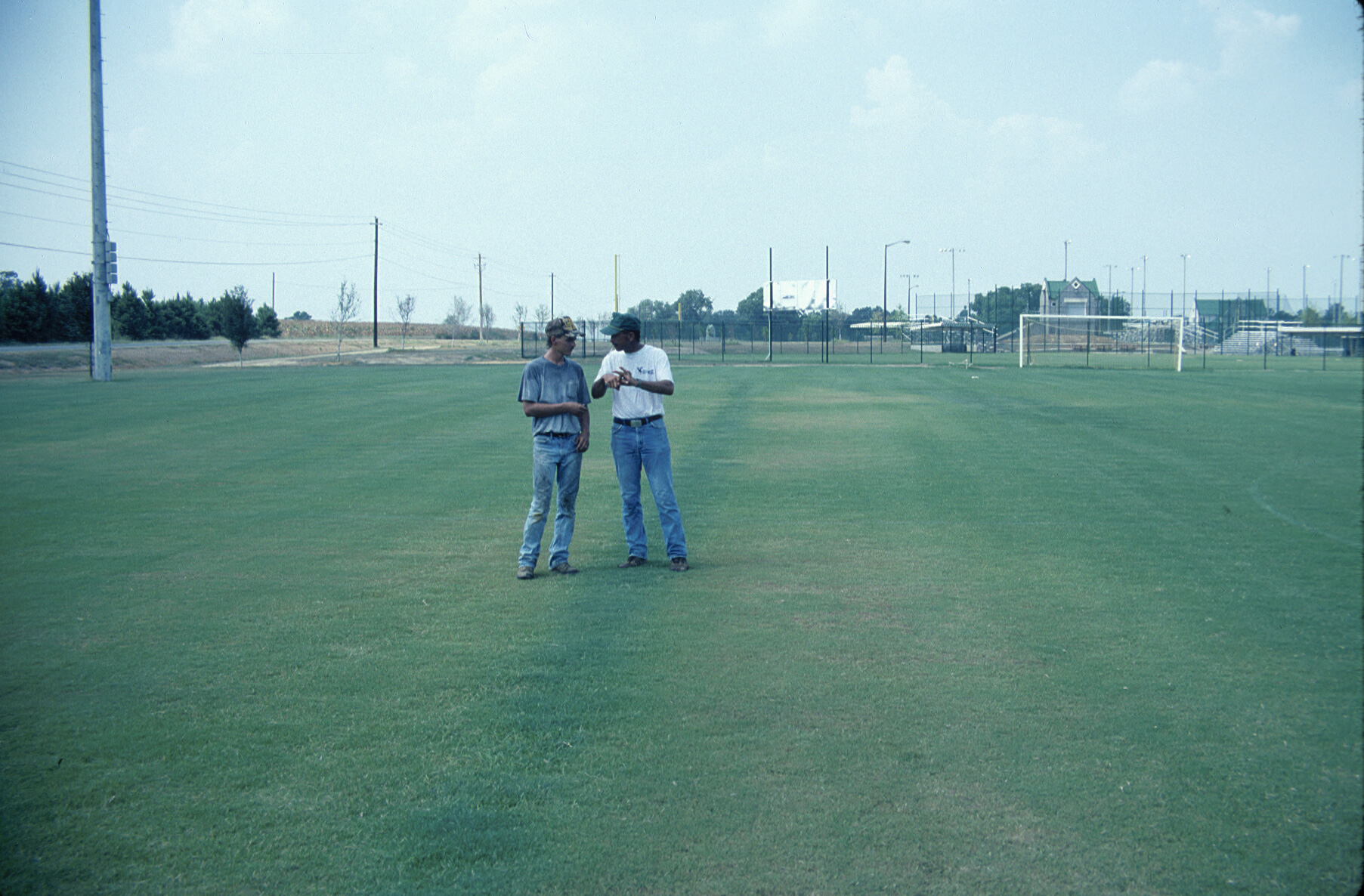 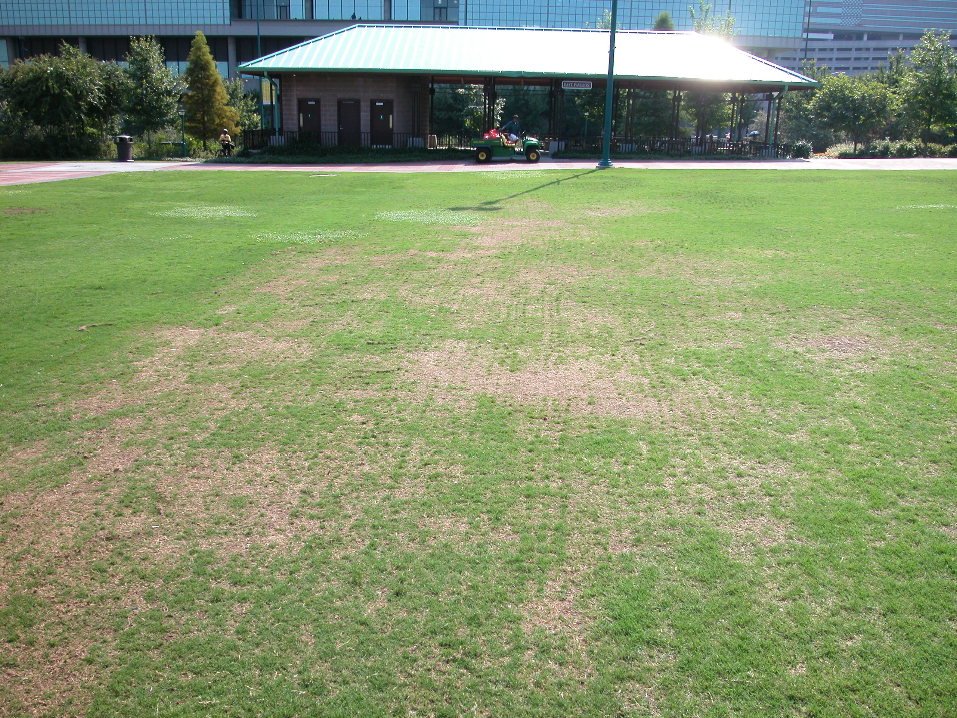 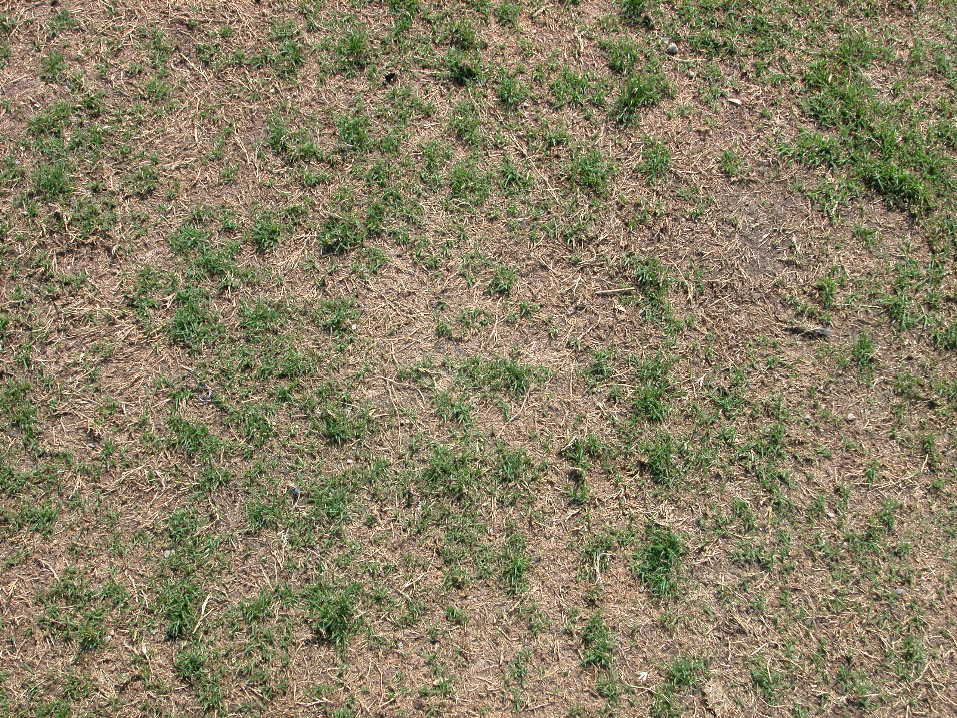 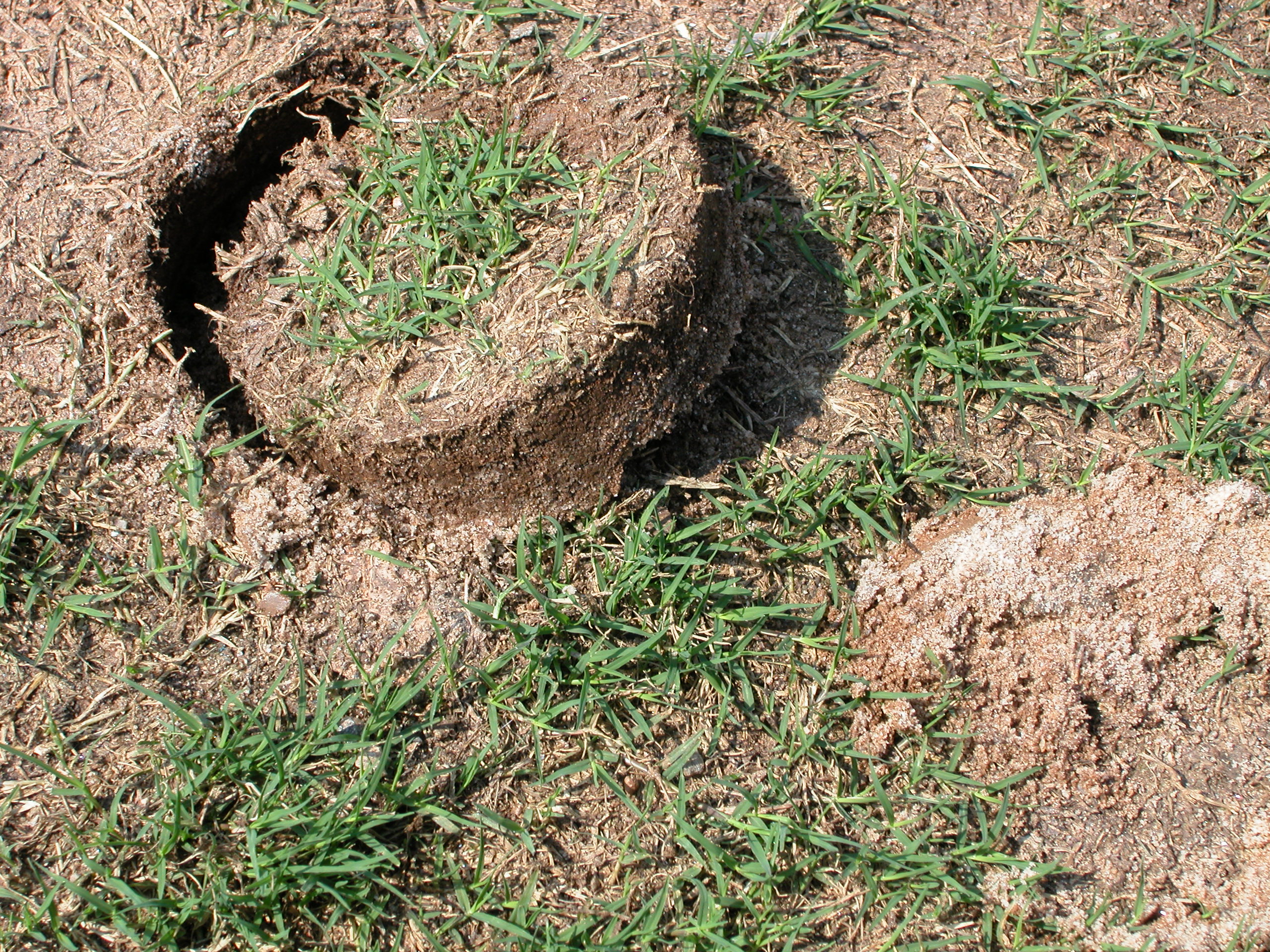 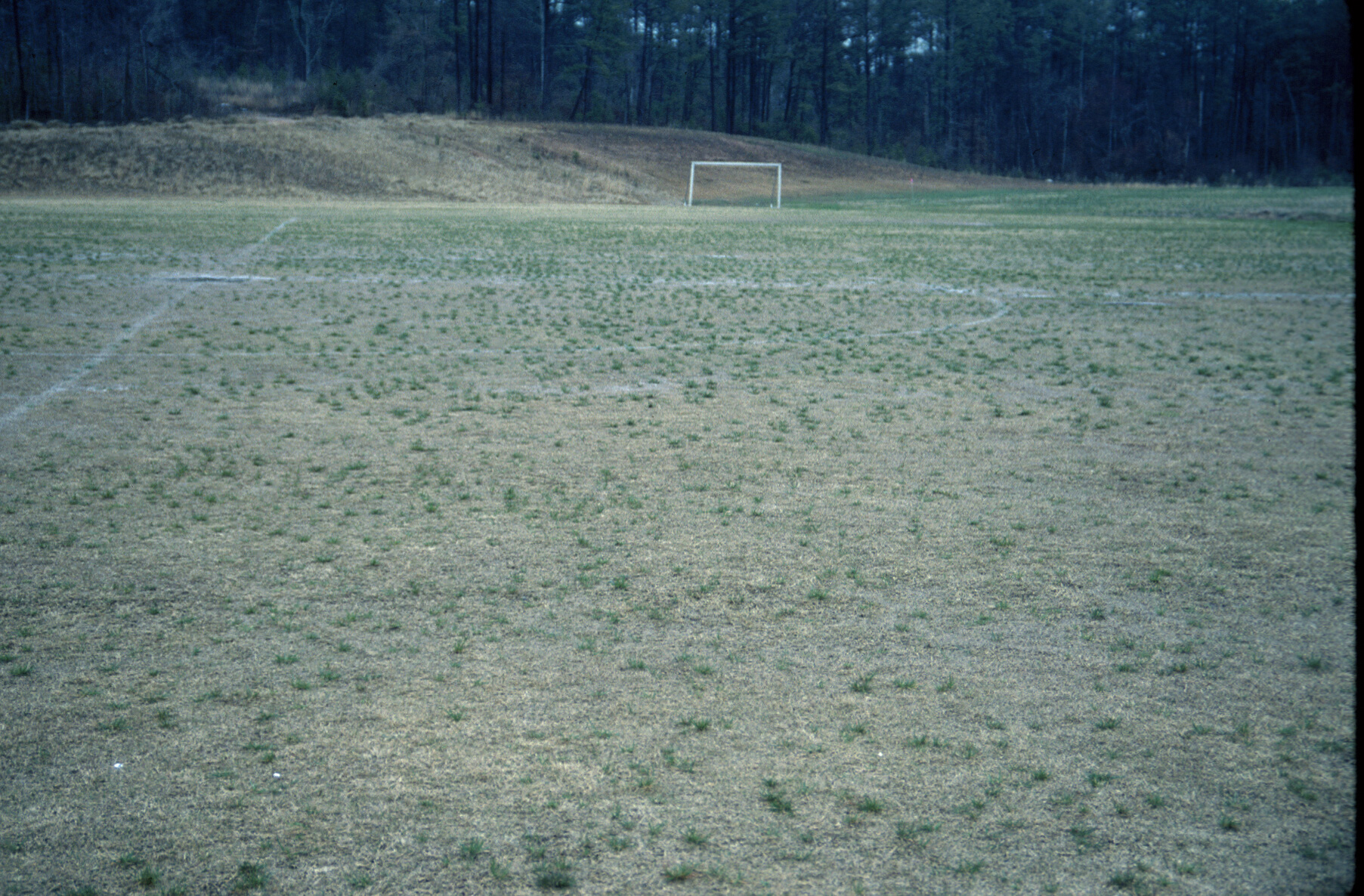 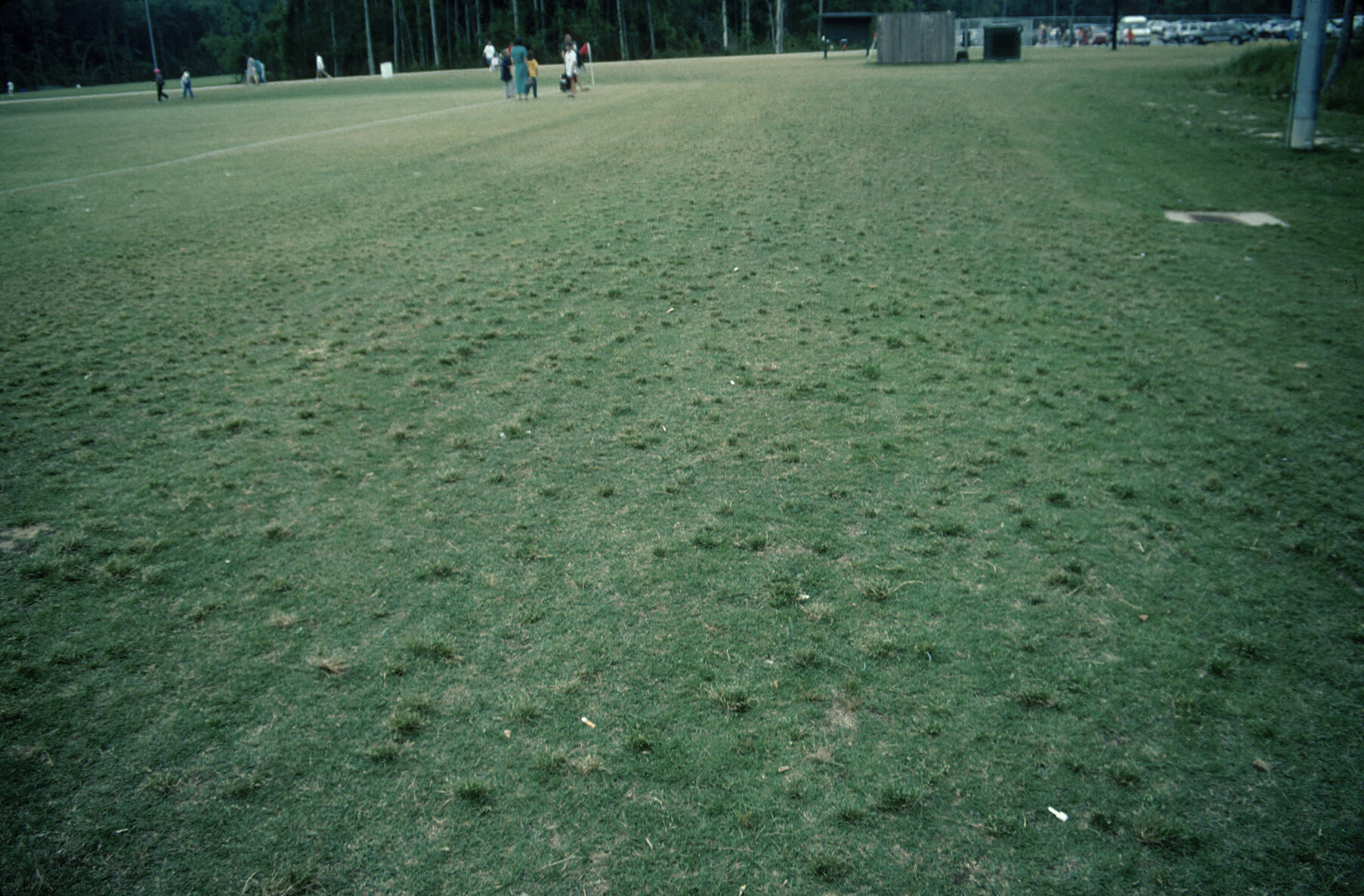 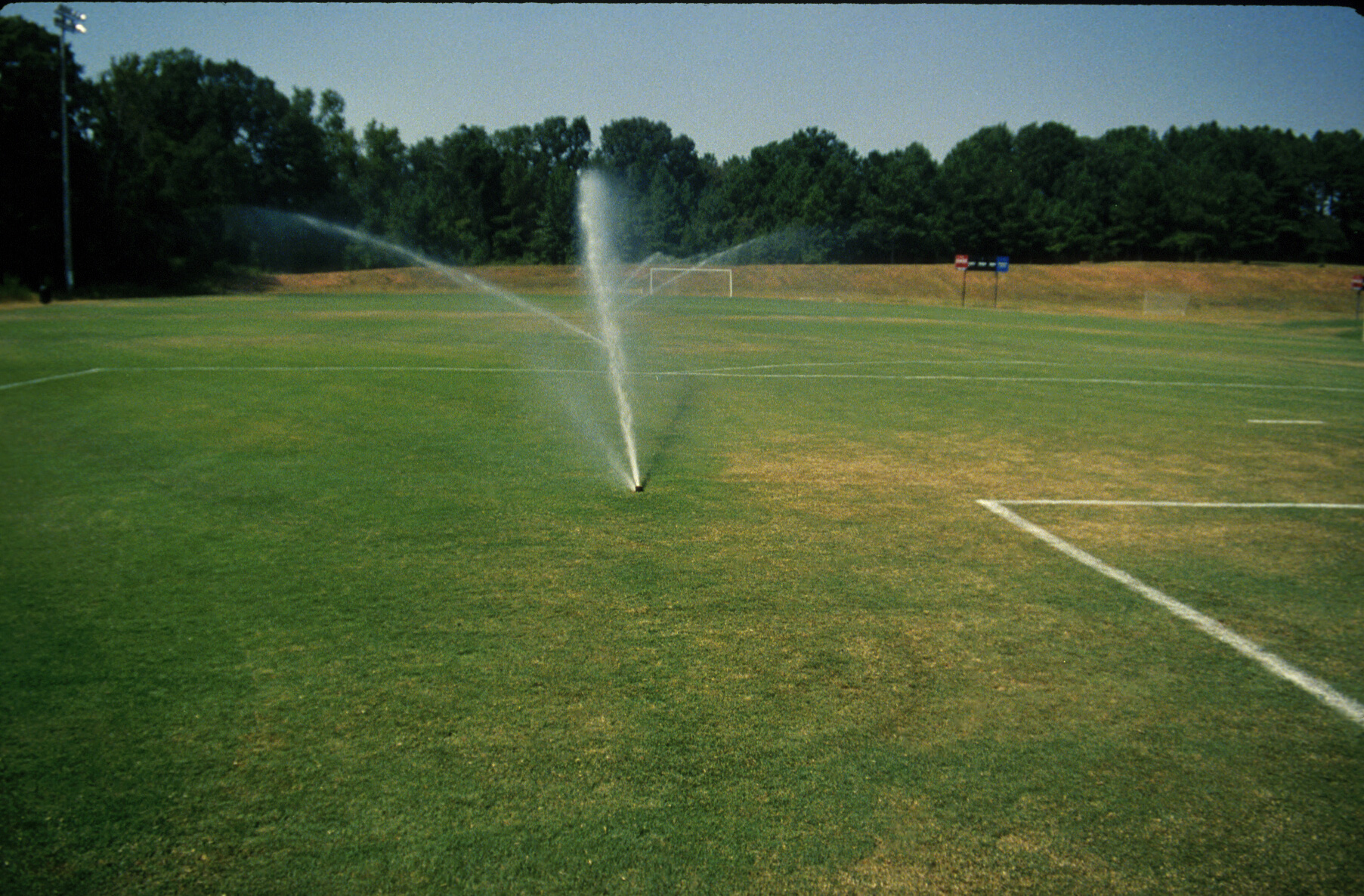 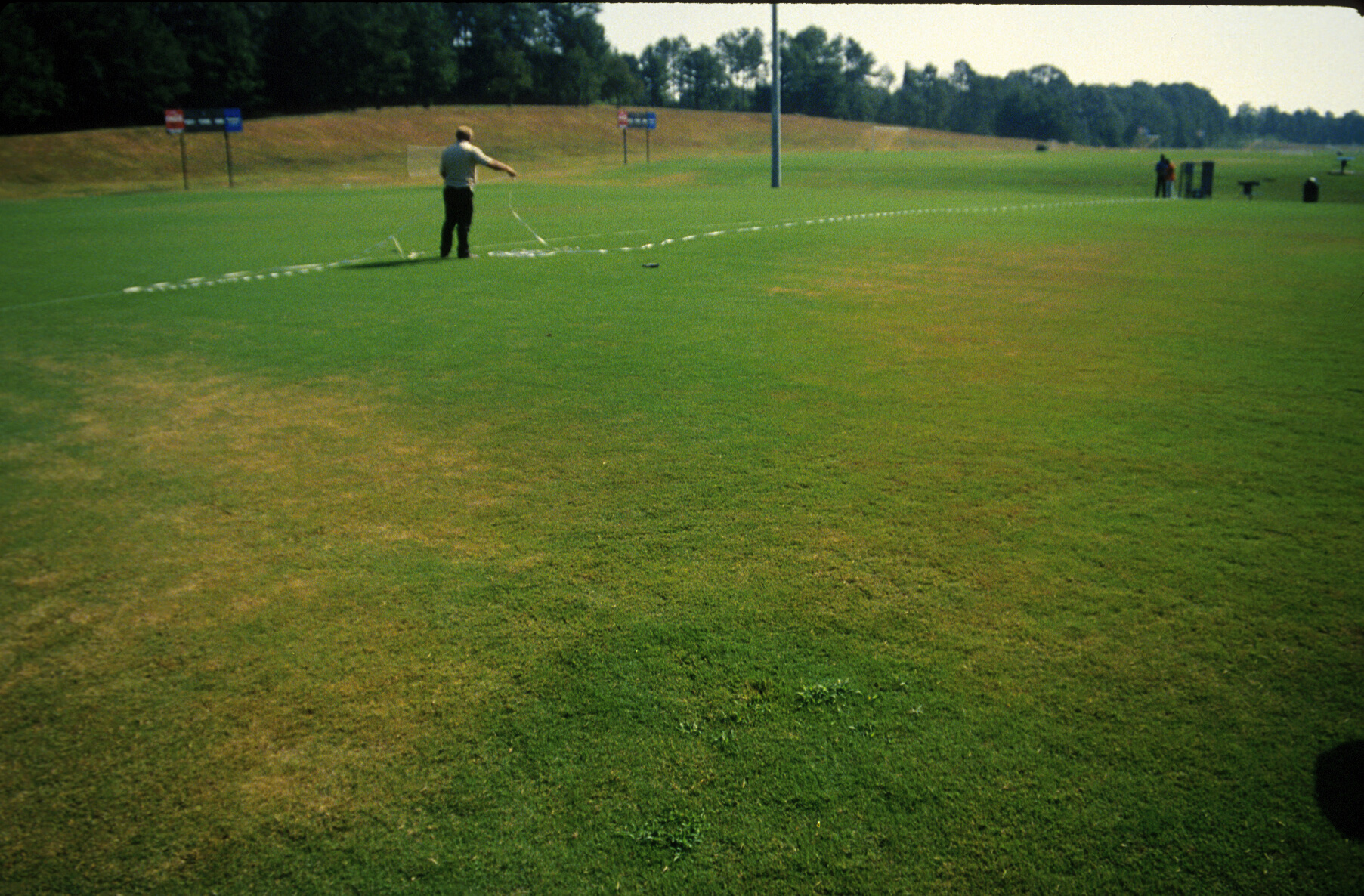 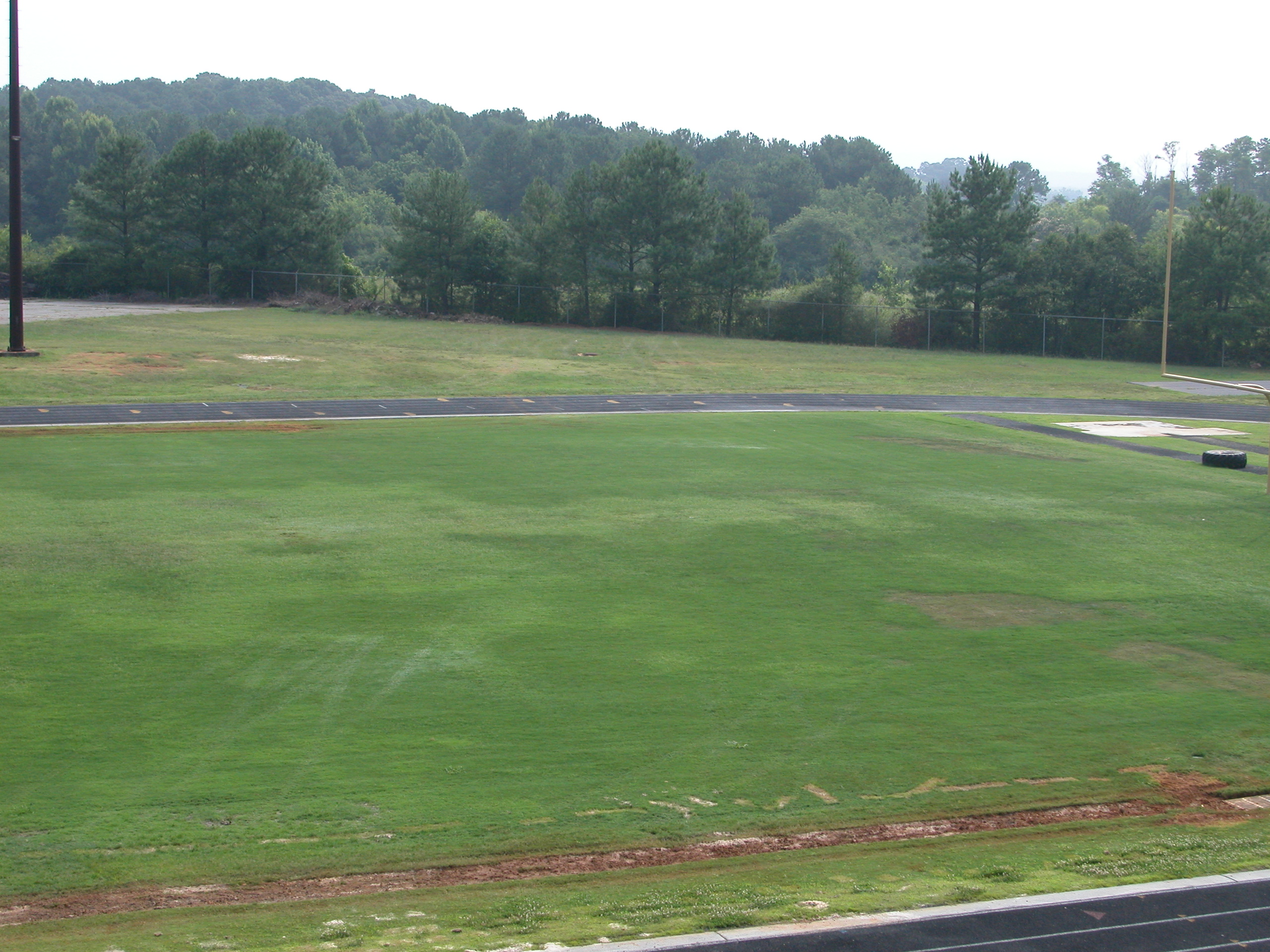 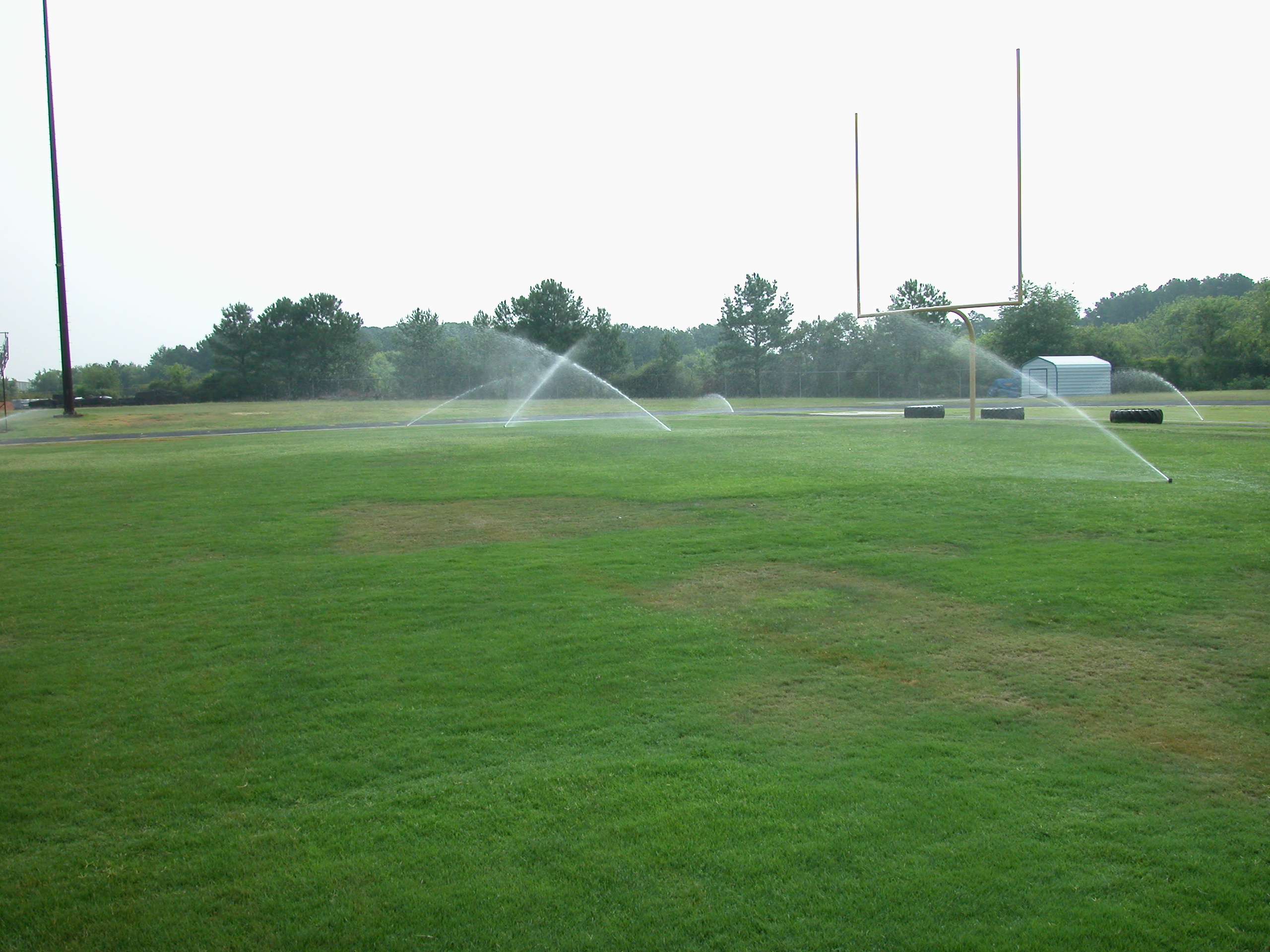 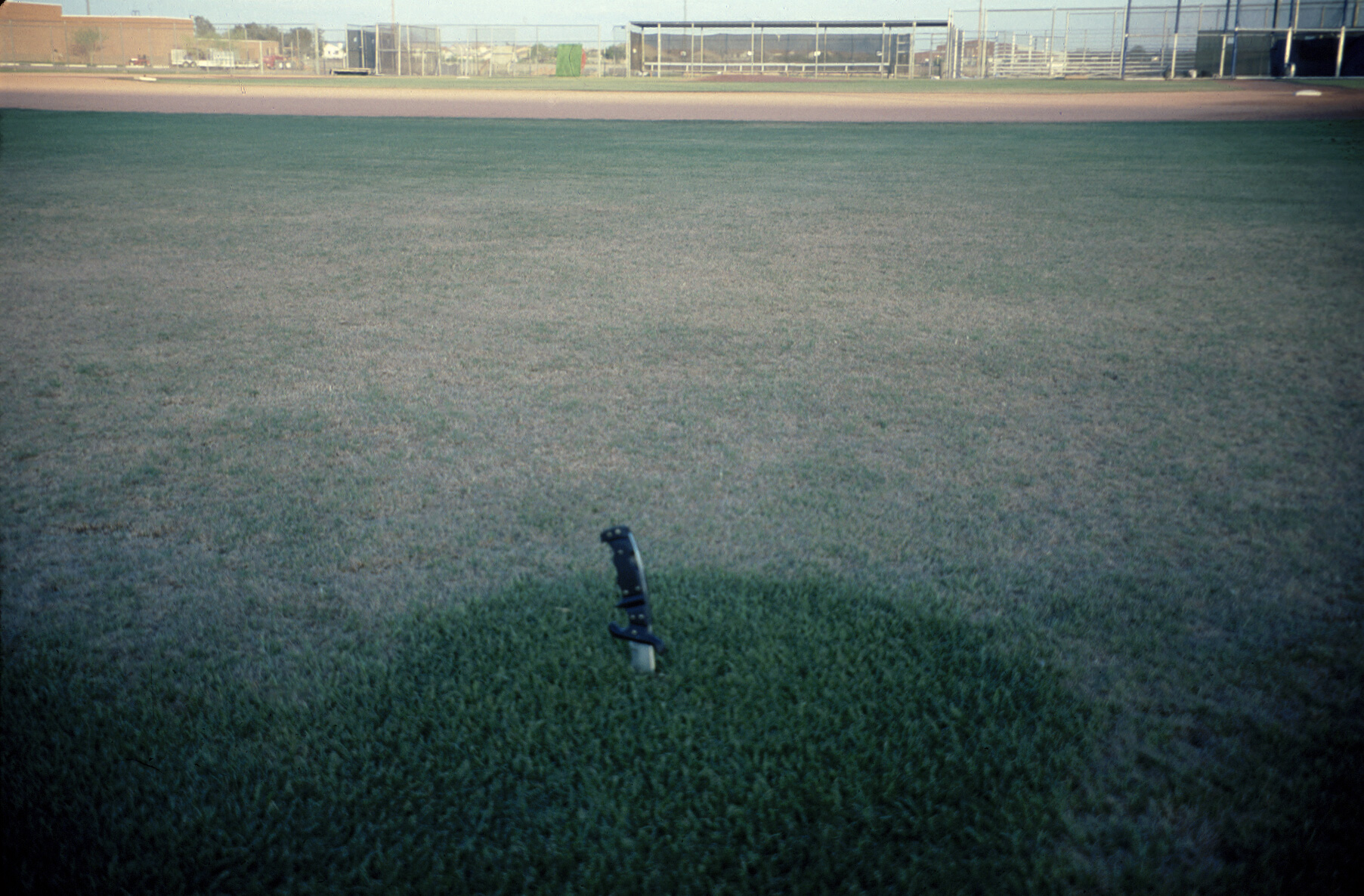 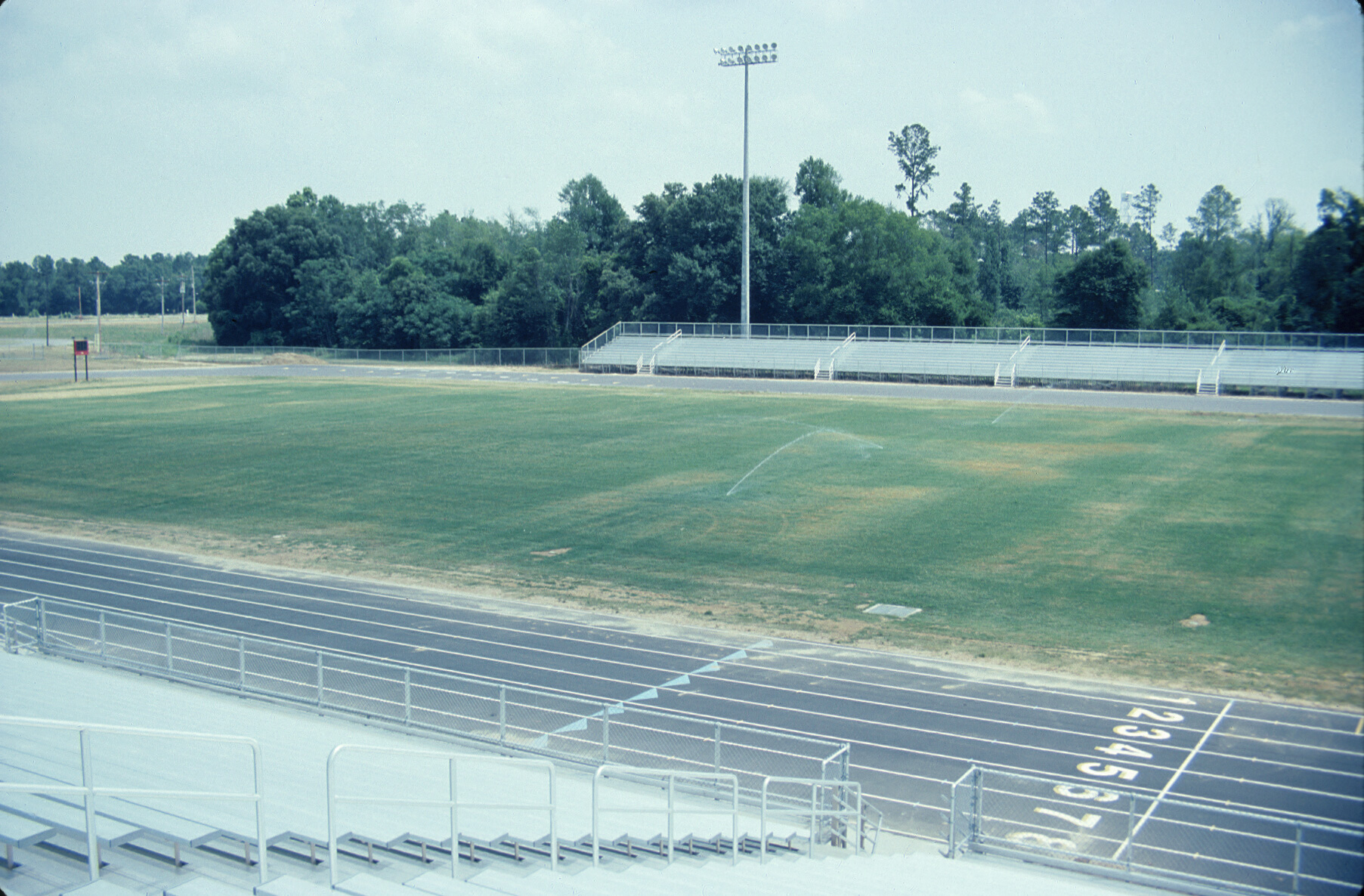 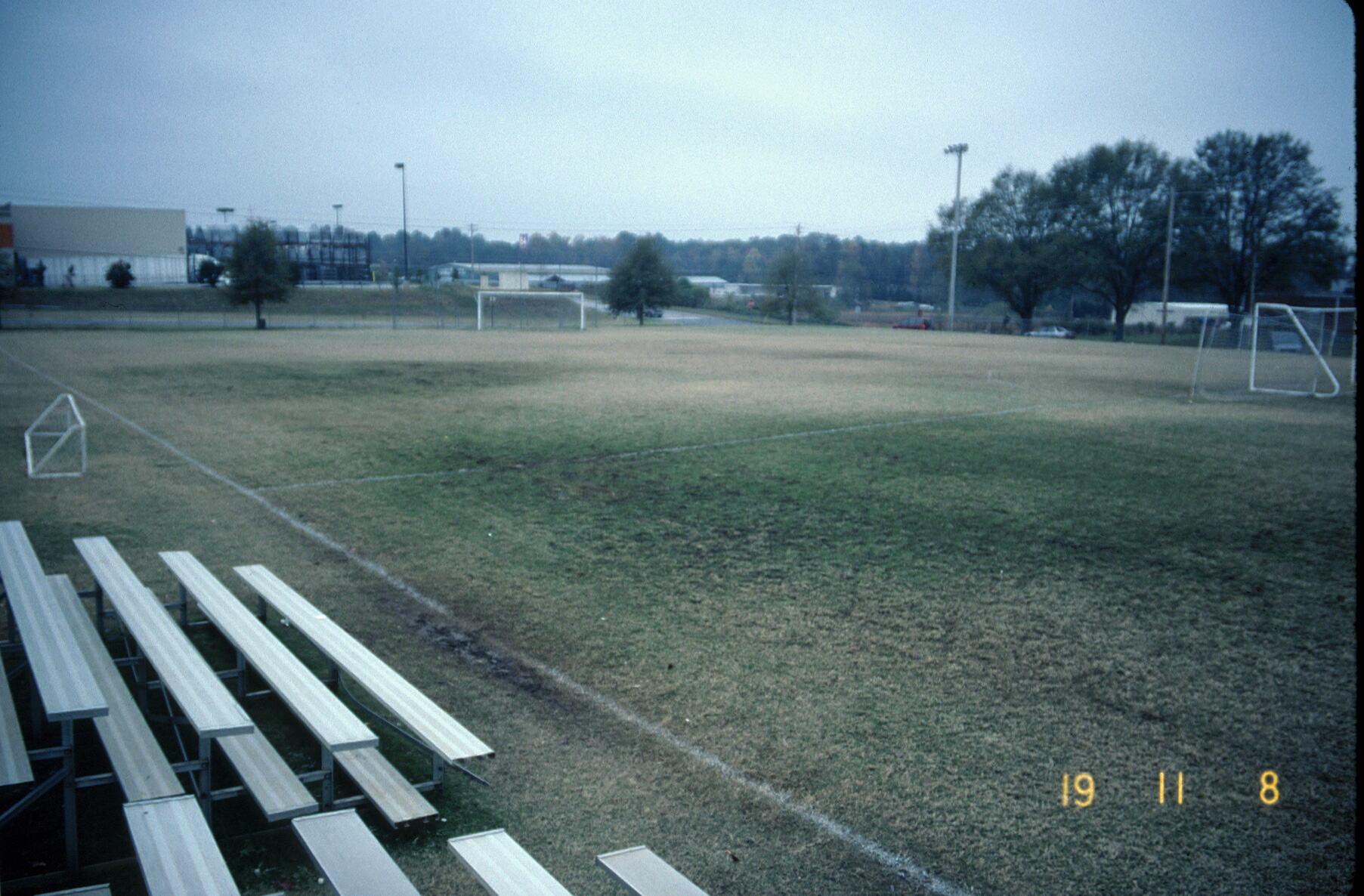 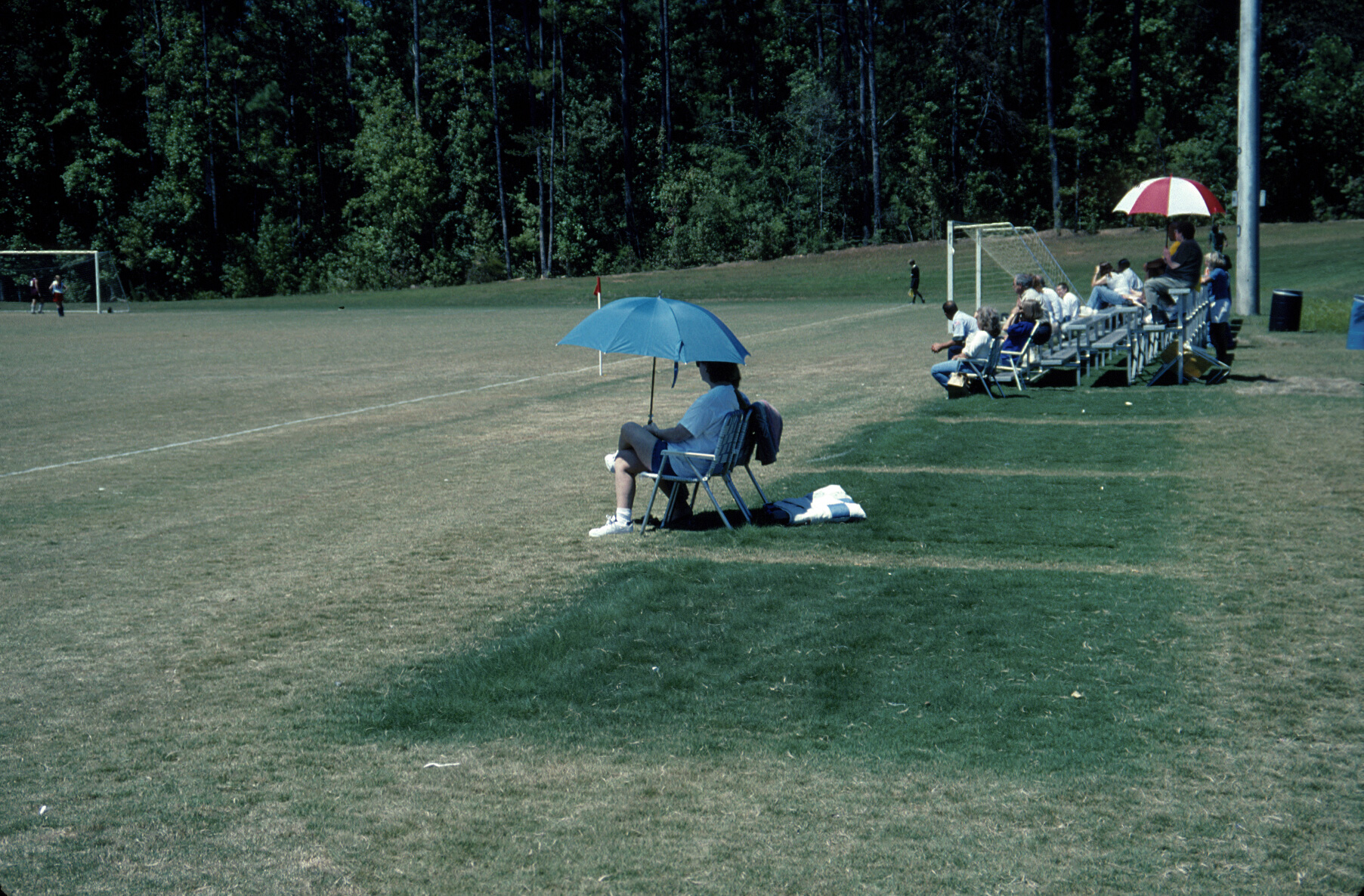 Mowing Bermuda Grass
Height	Frequency
	Hybrid	0.5” to 1.5”	3-4 Days
	Common	1.0” to 2.0”	5-7 Days
Lower Height  Shorter Frequency
Soil Characteristics
Sandy	Clay
	Infiltration	Rapid	Slow
	Percolation	Rapid	Slow
	Drainage	Good	Moderate - Poor
	Aeration	Well	Moderate - Poor
	Water Capacity	Low	High
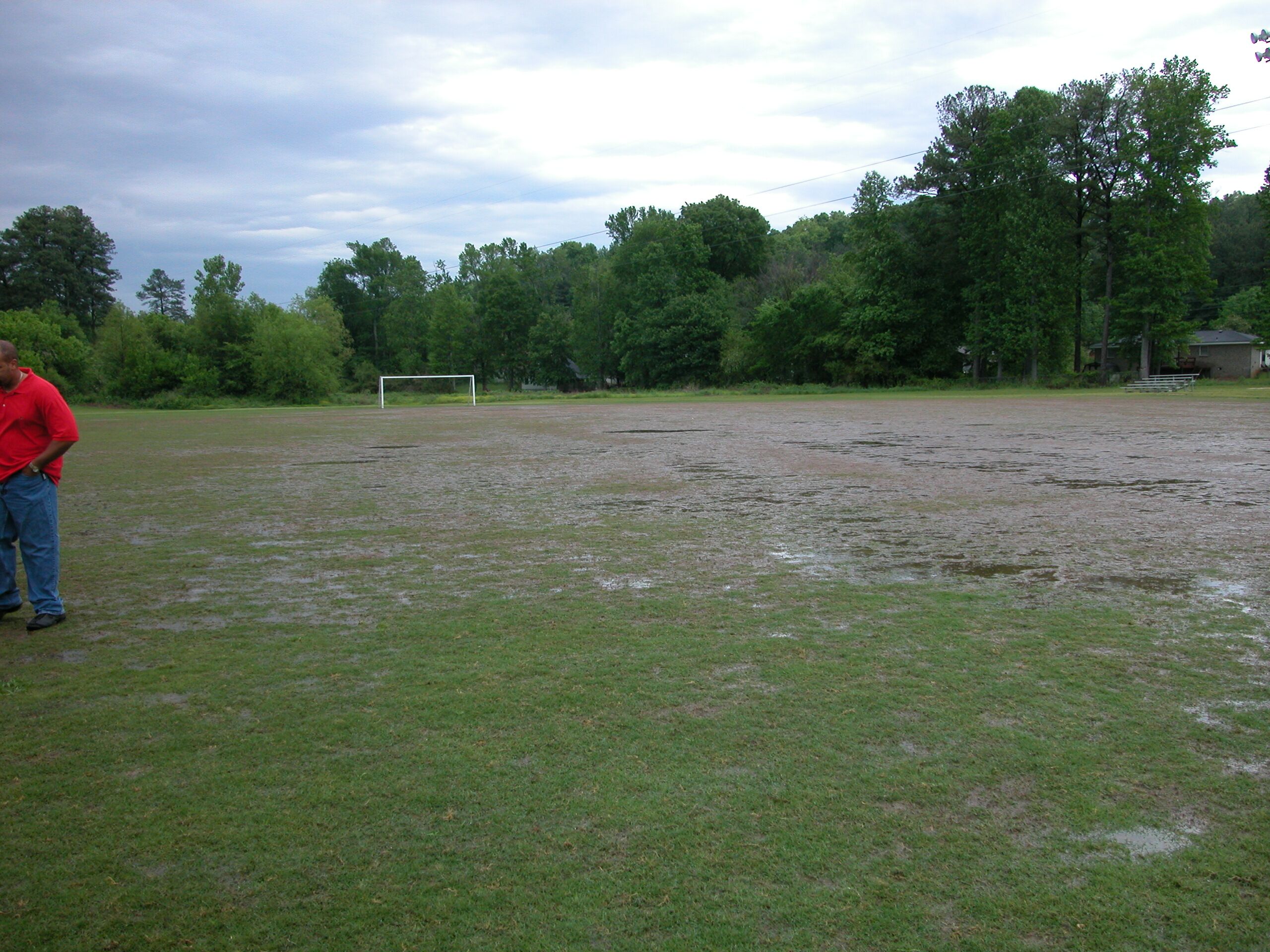 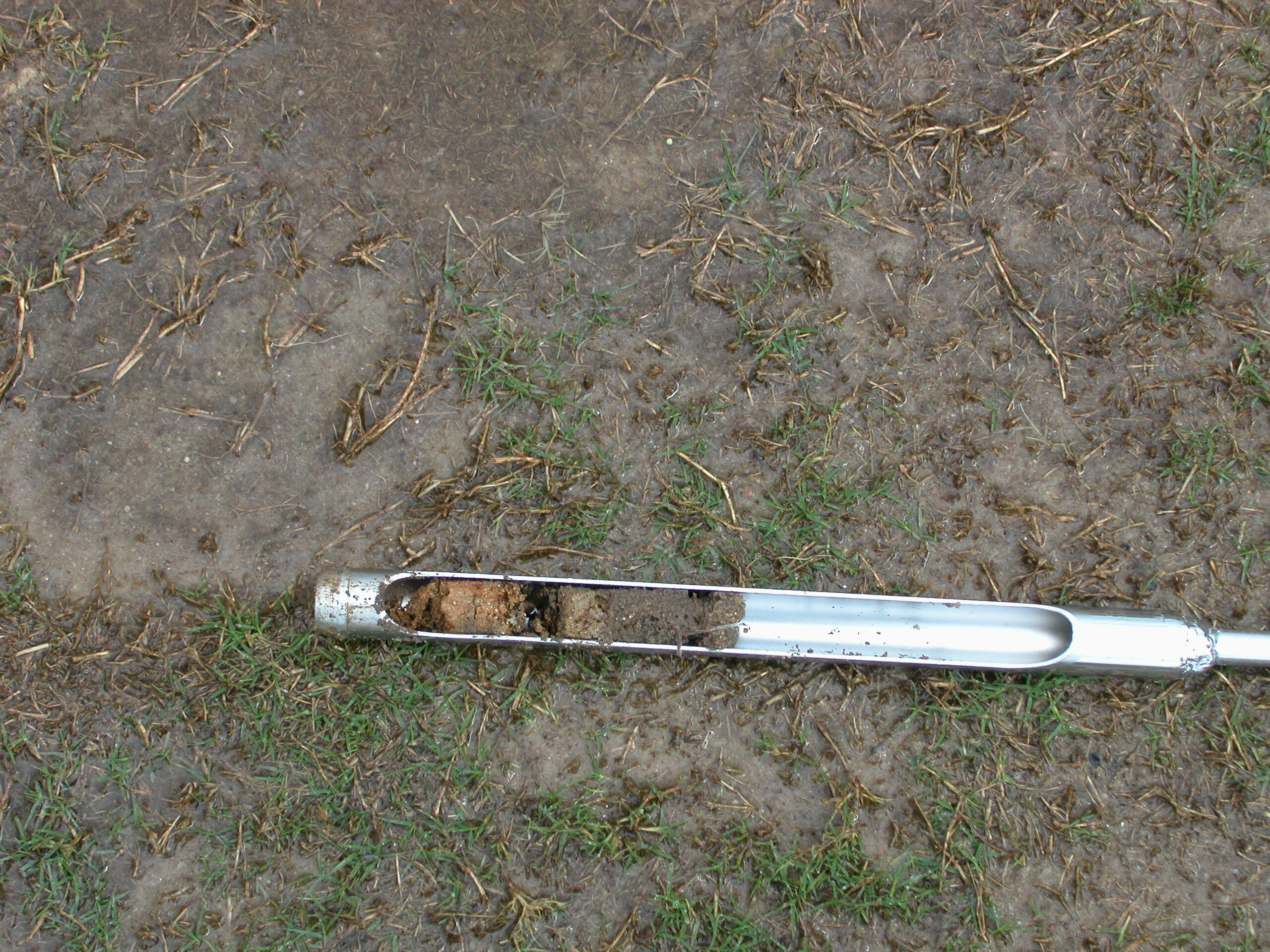 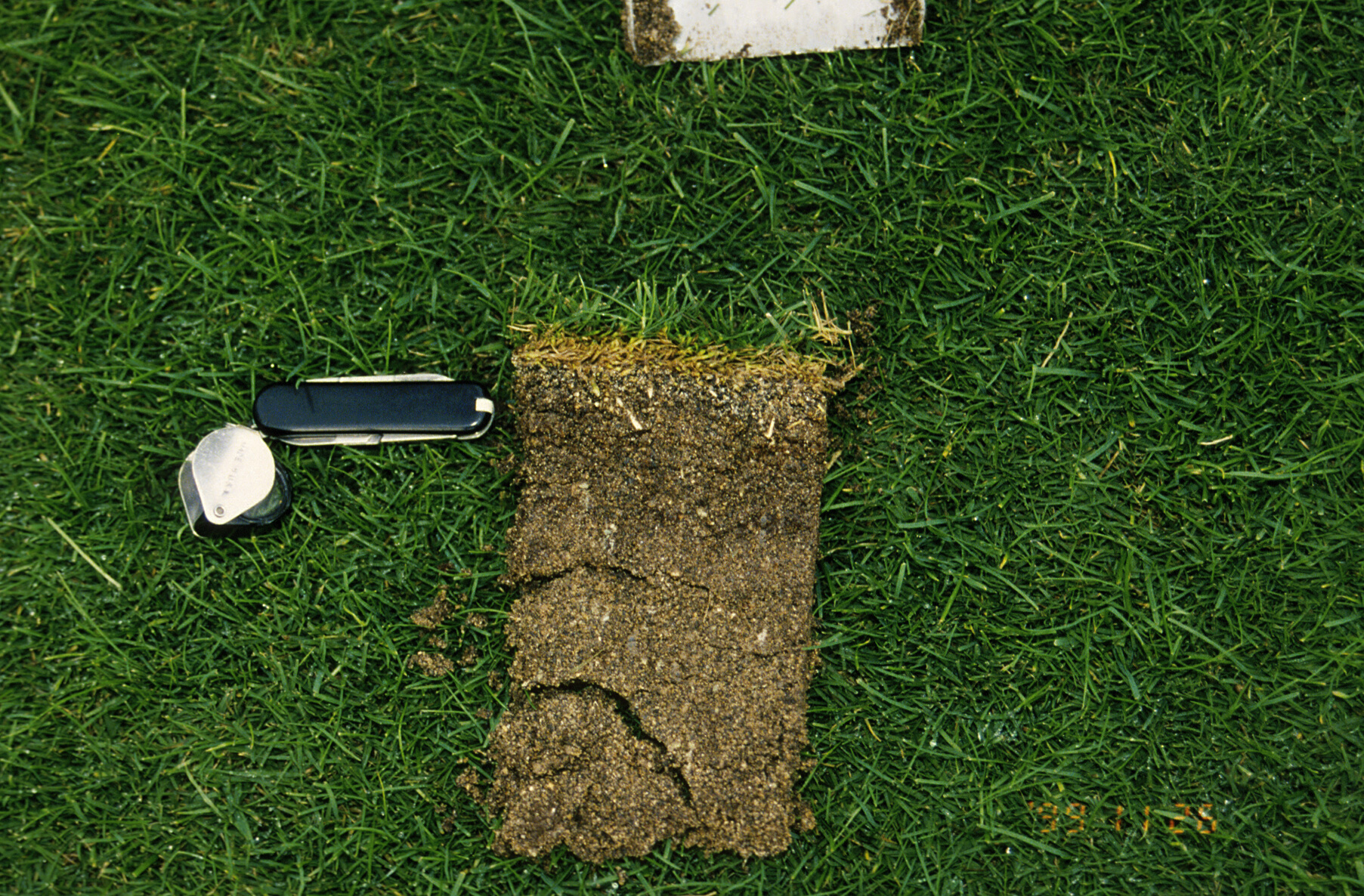 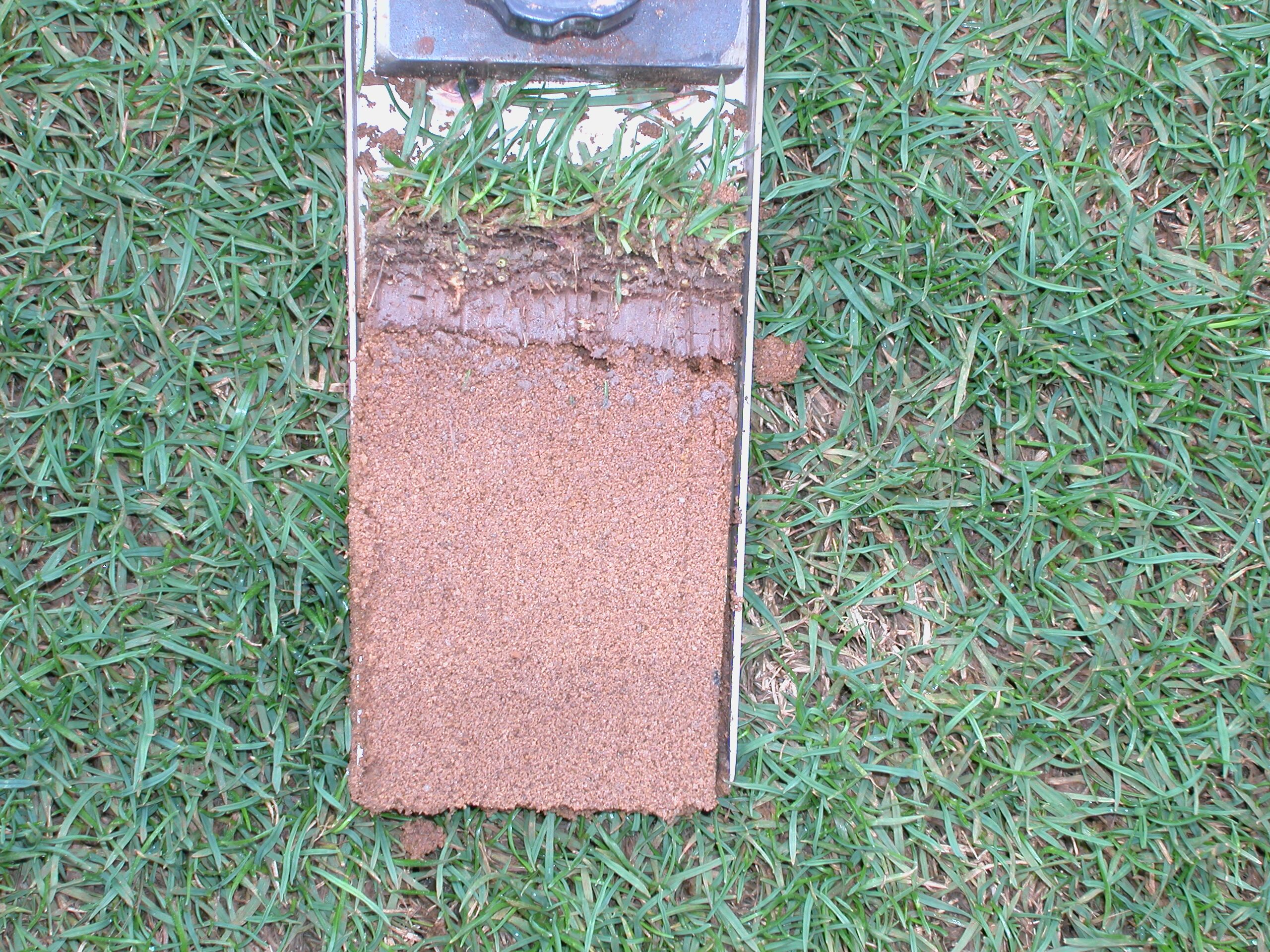 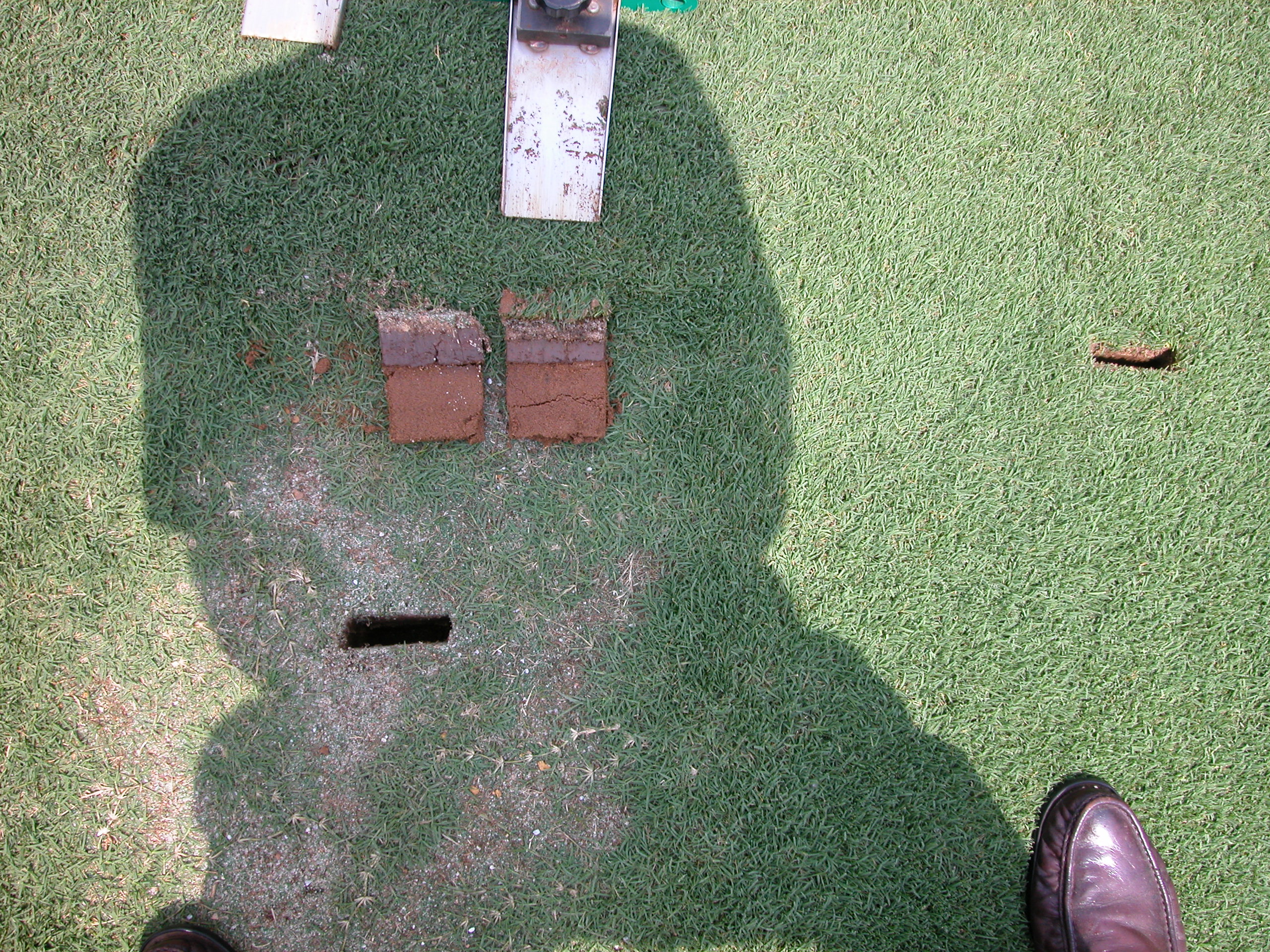 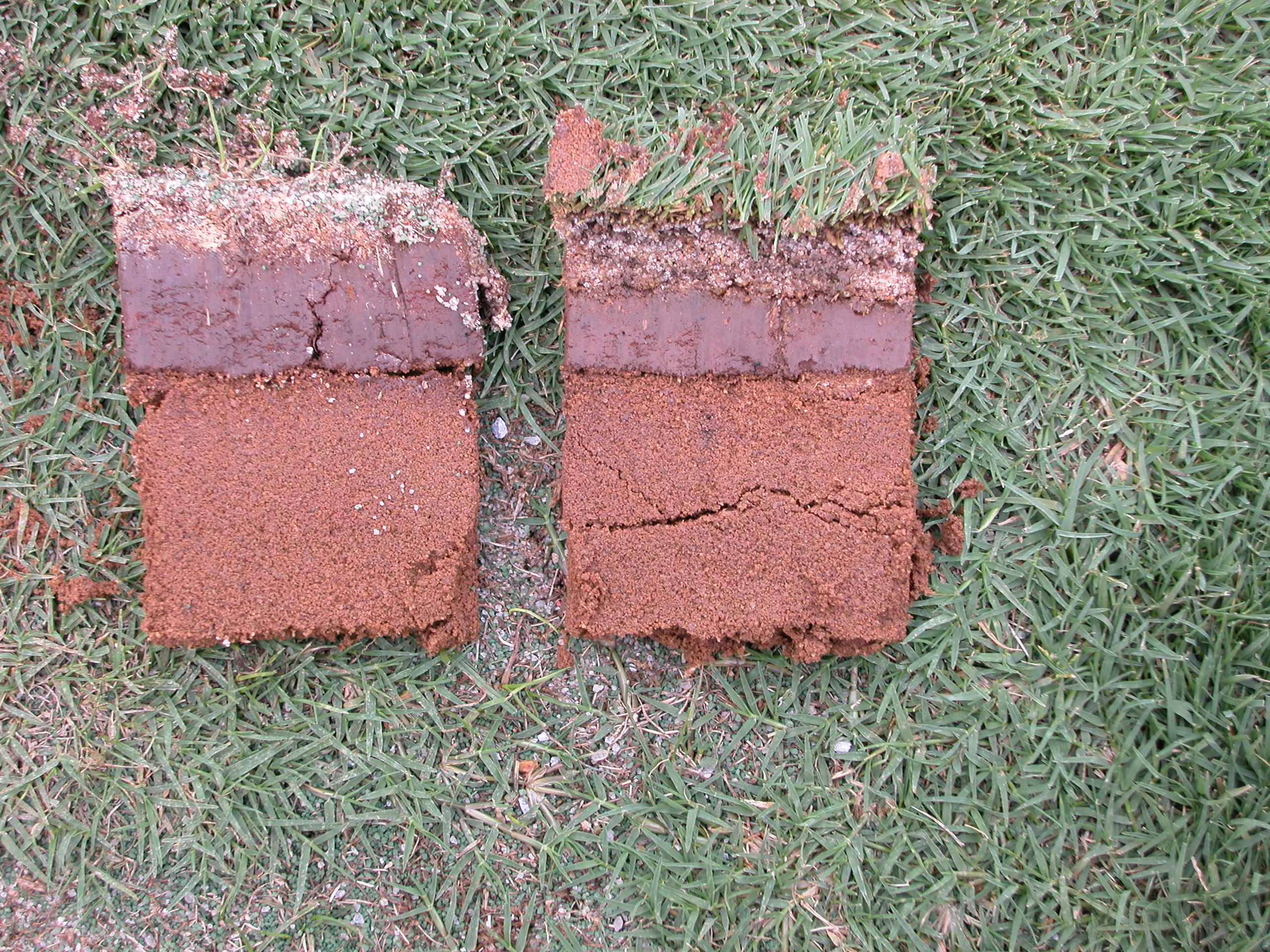 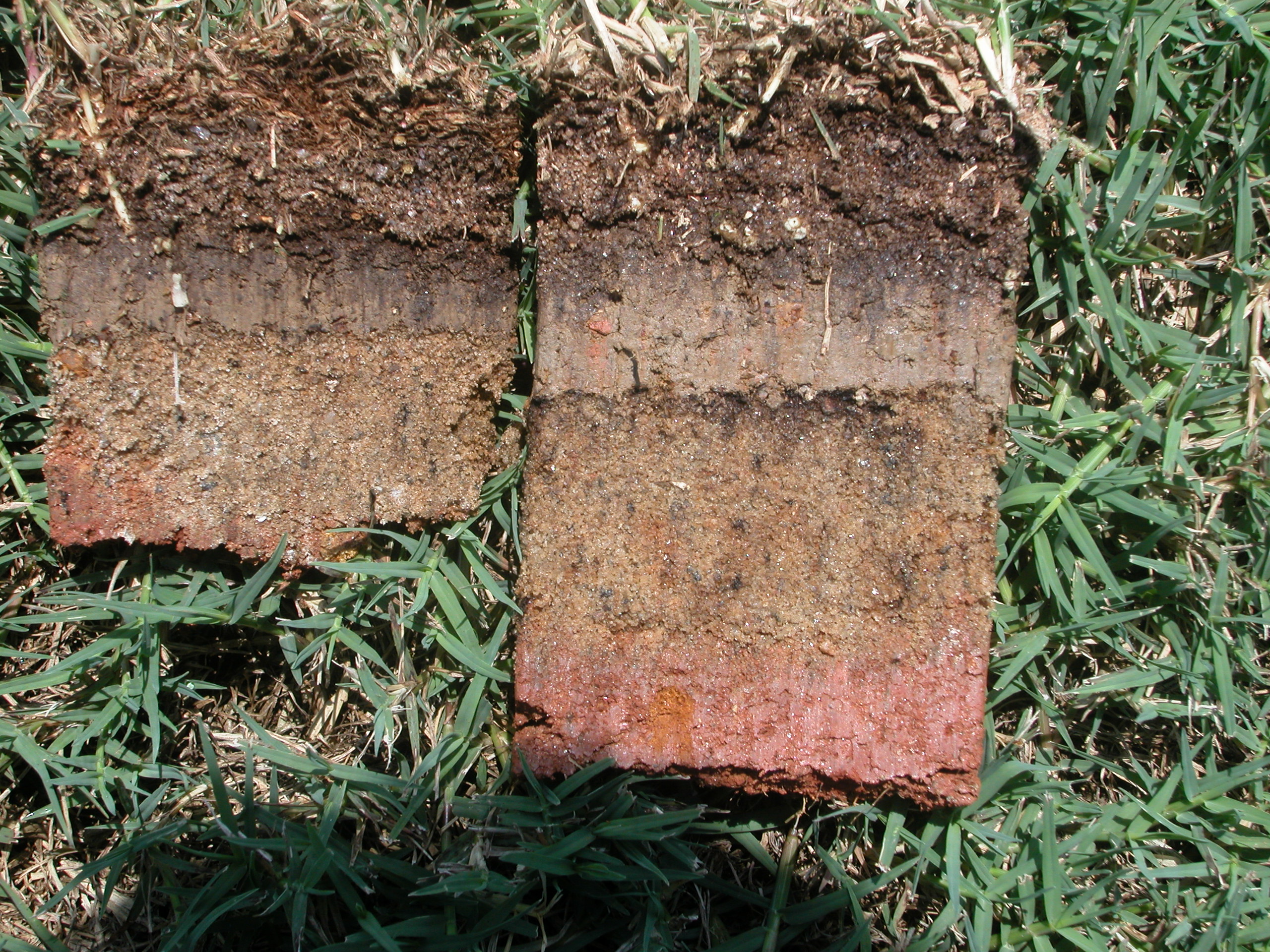 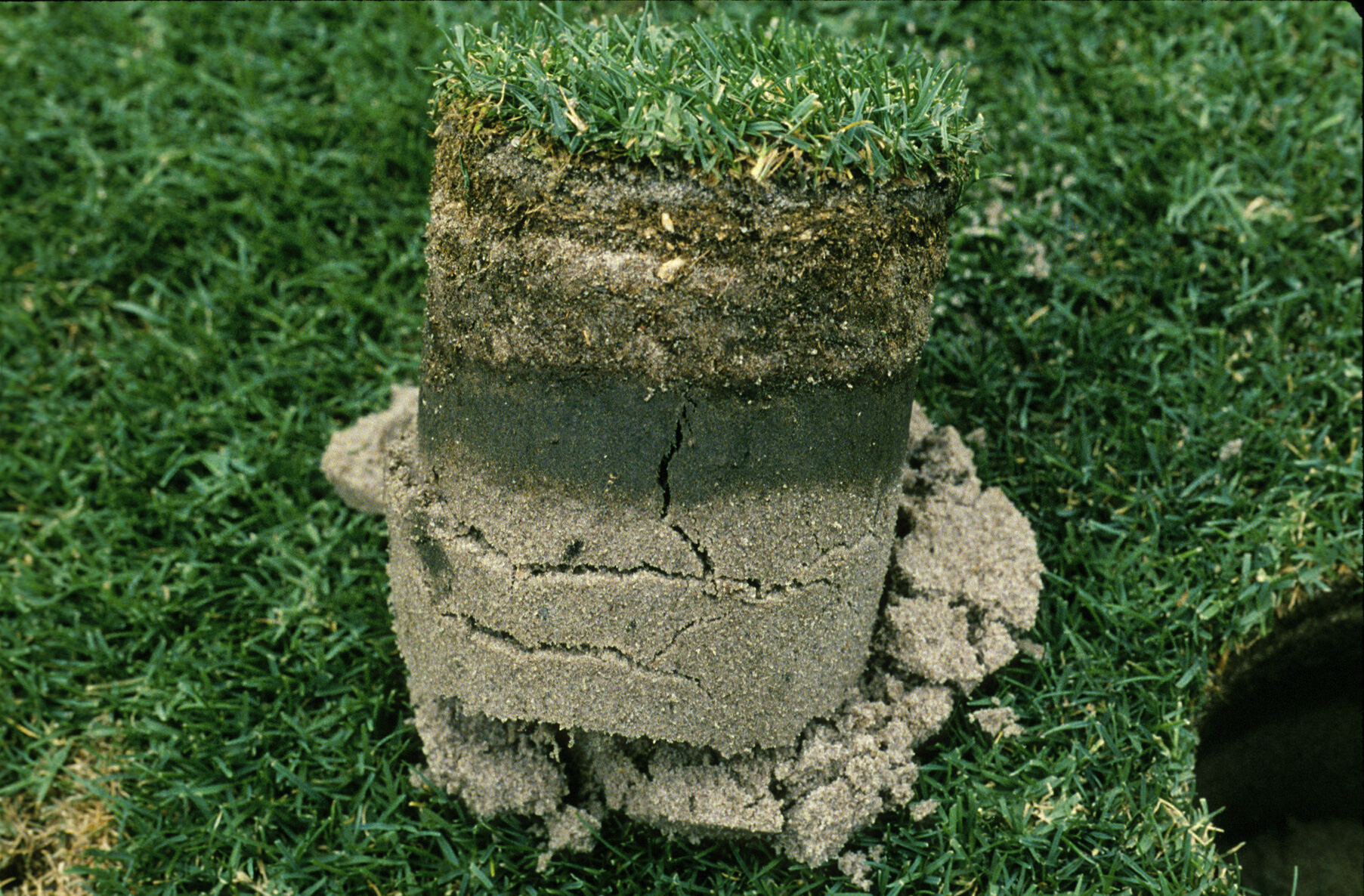 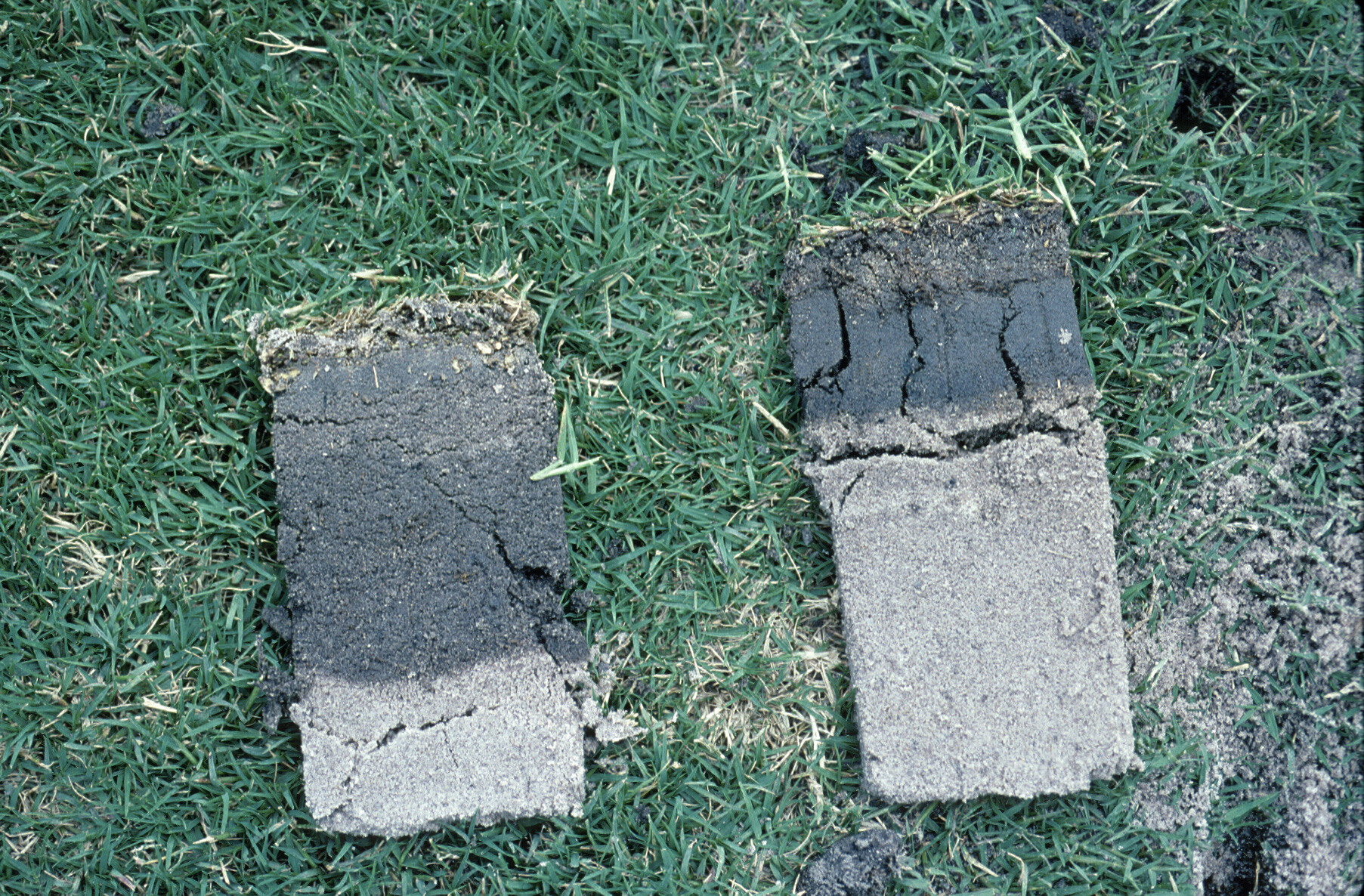 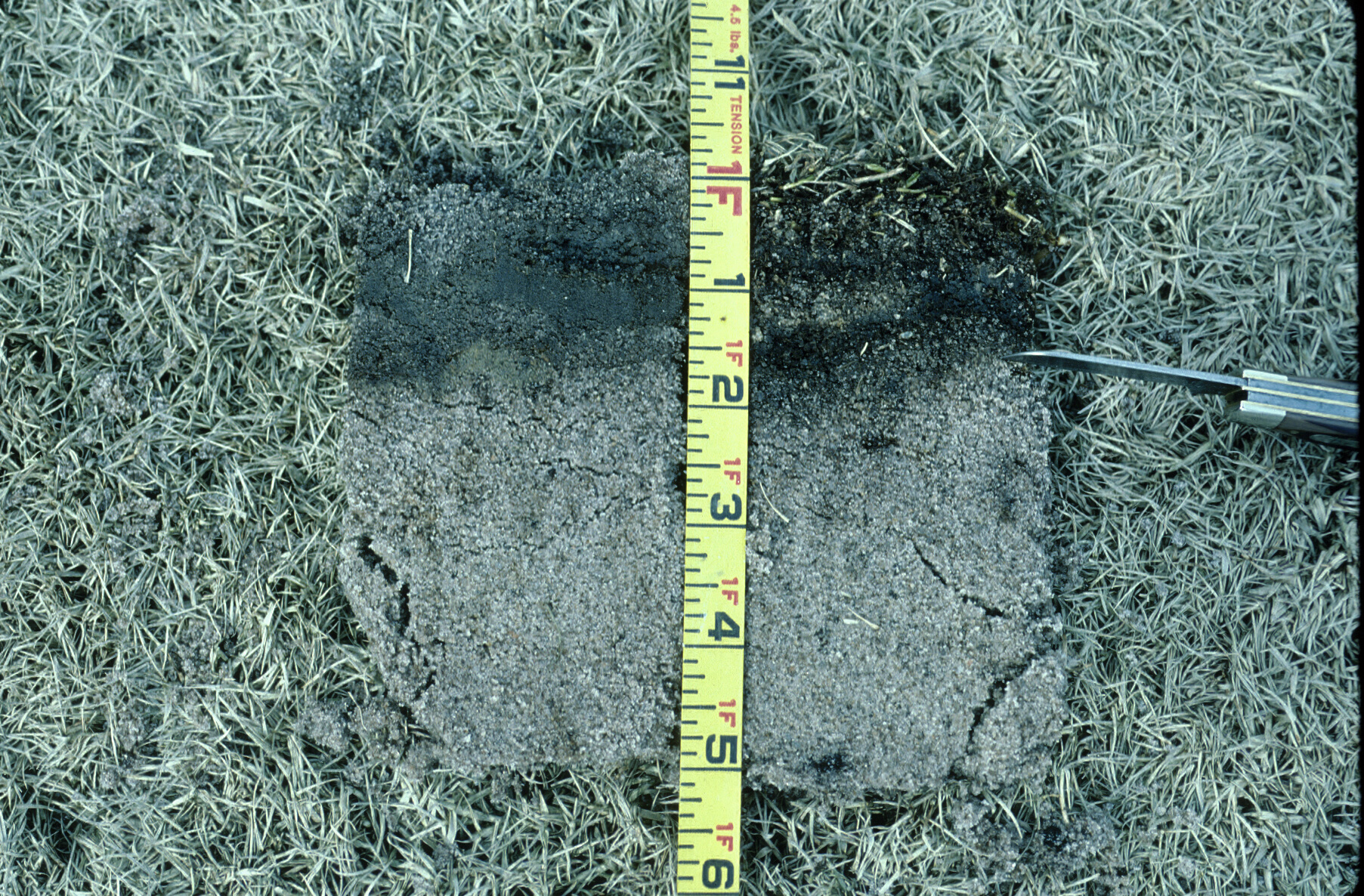 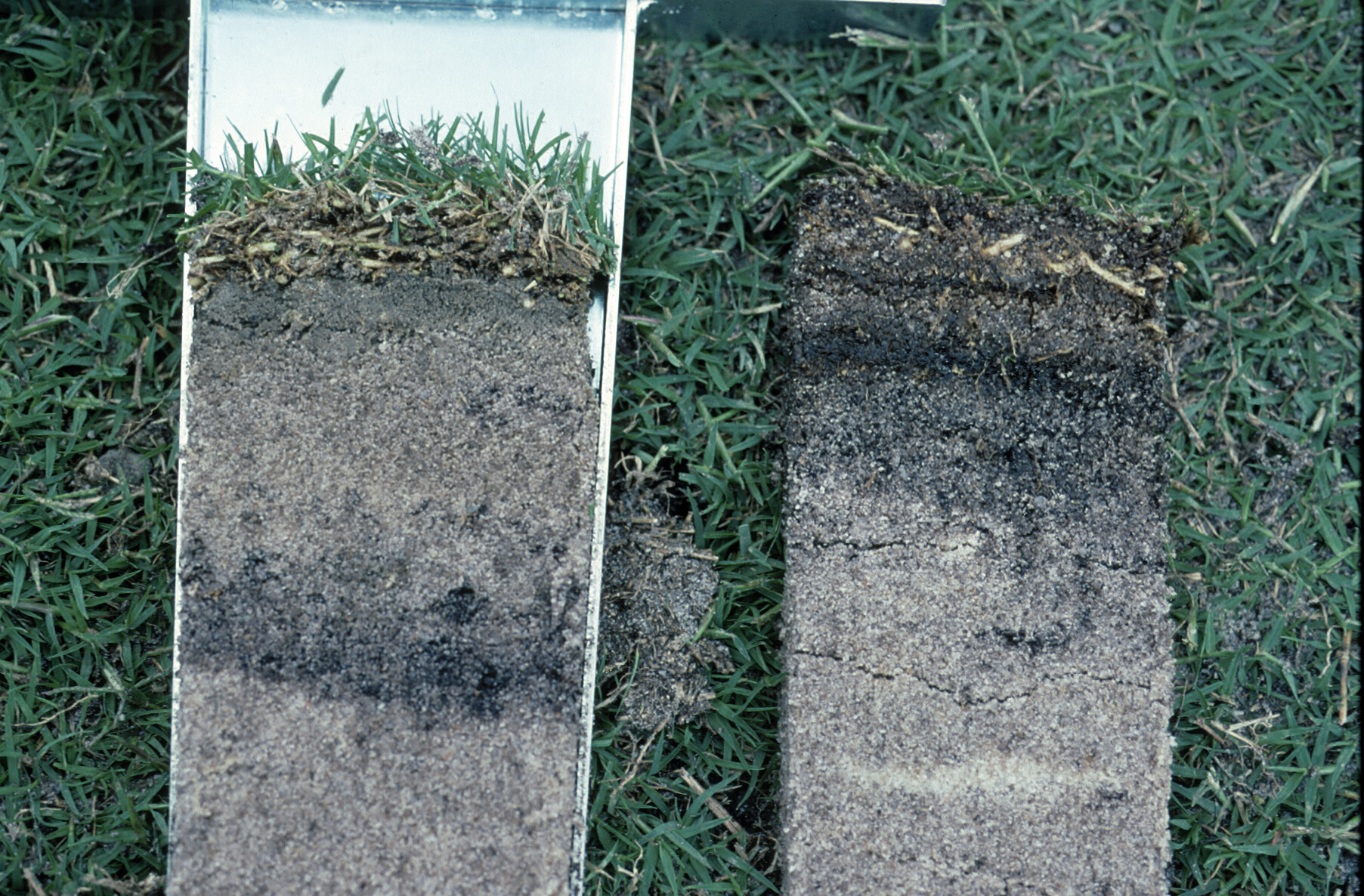 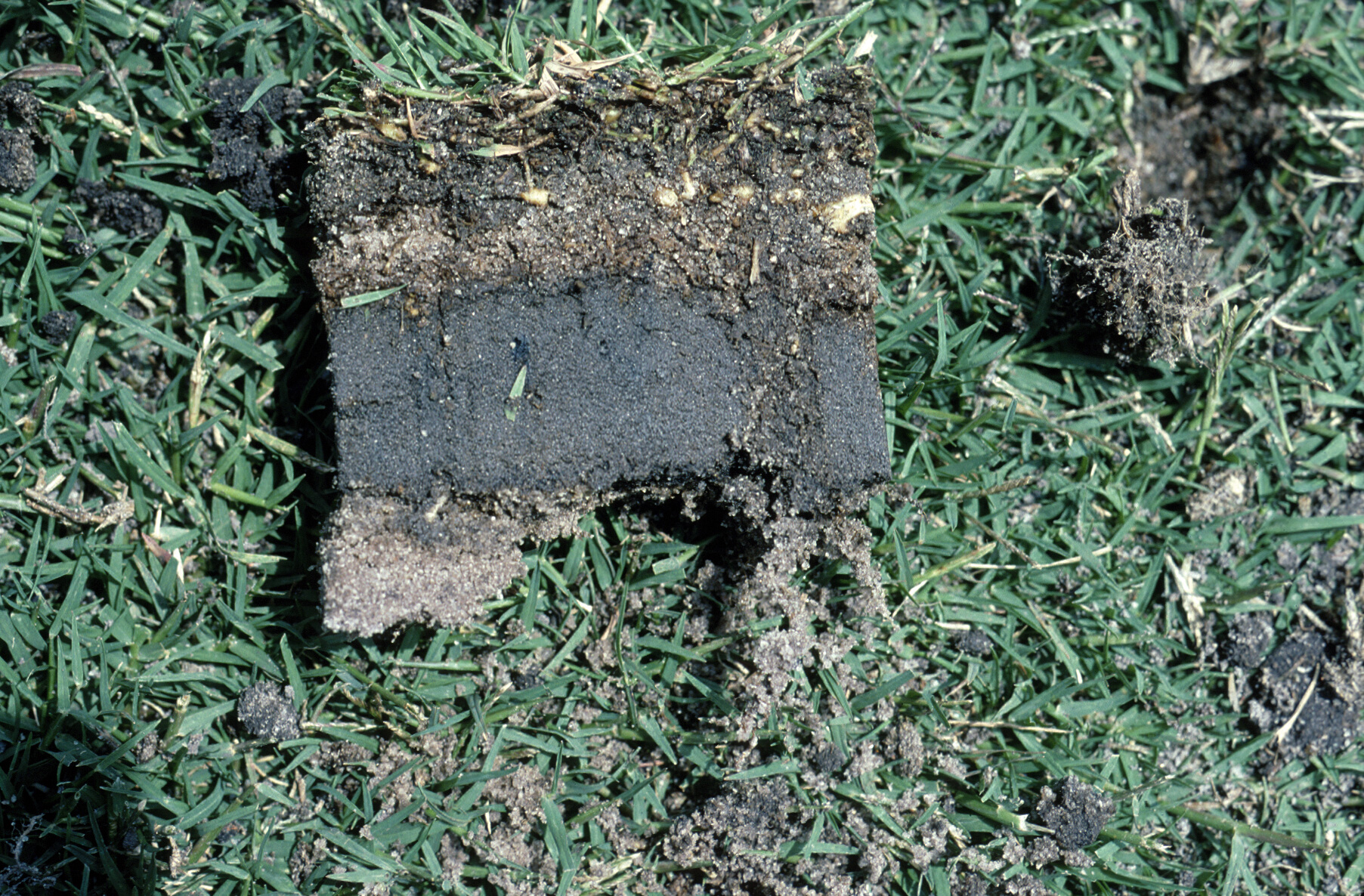 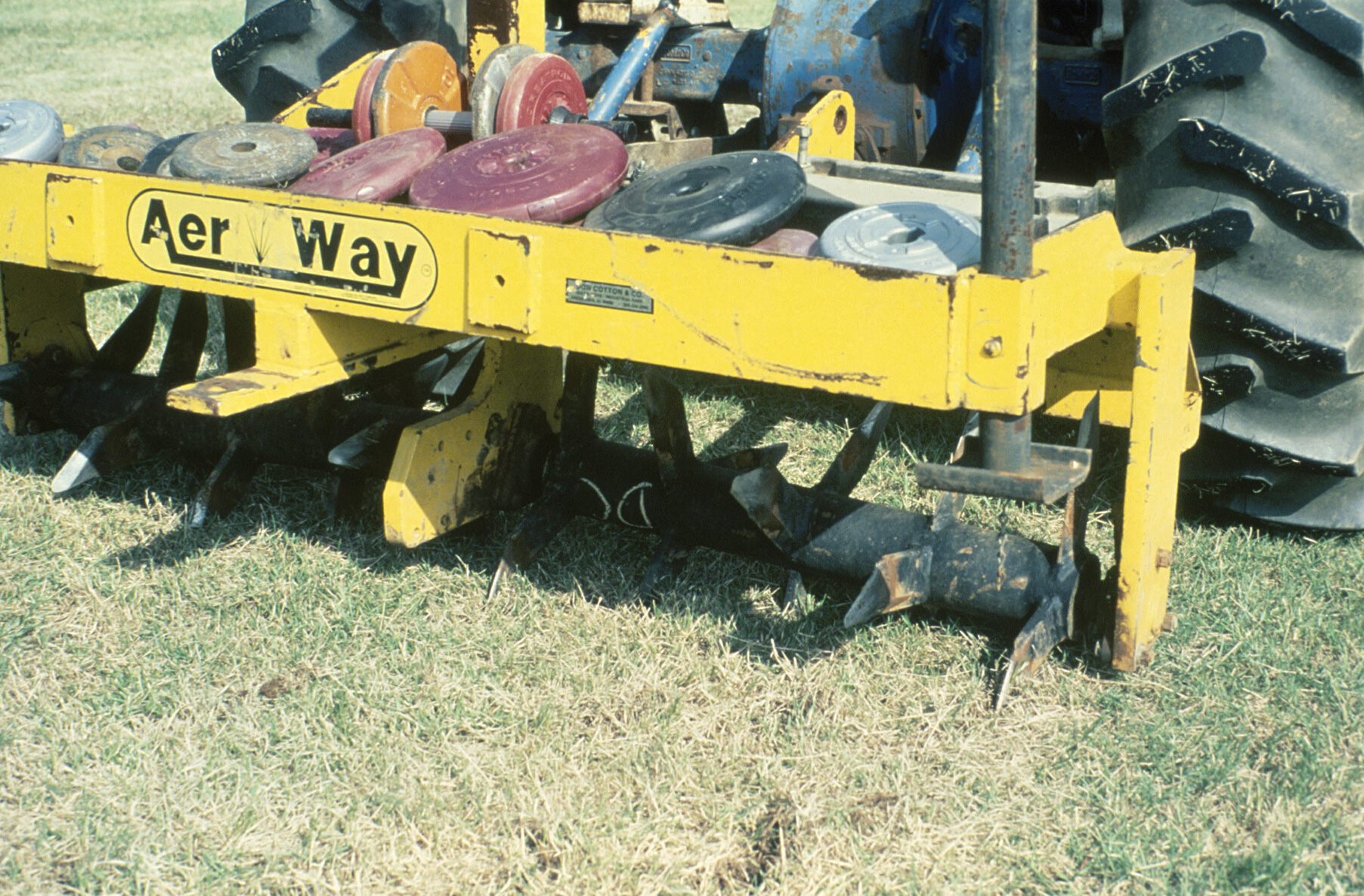 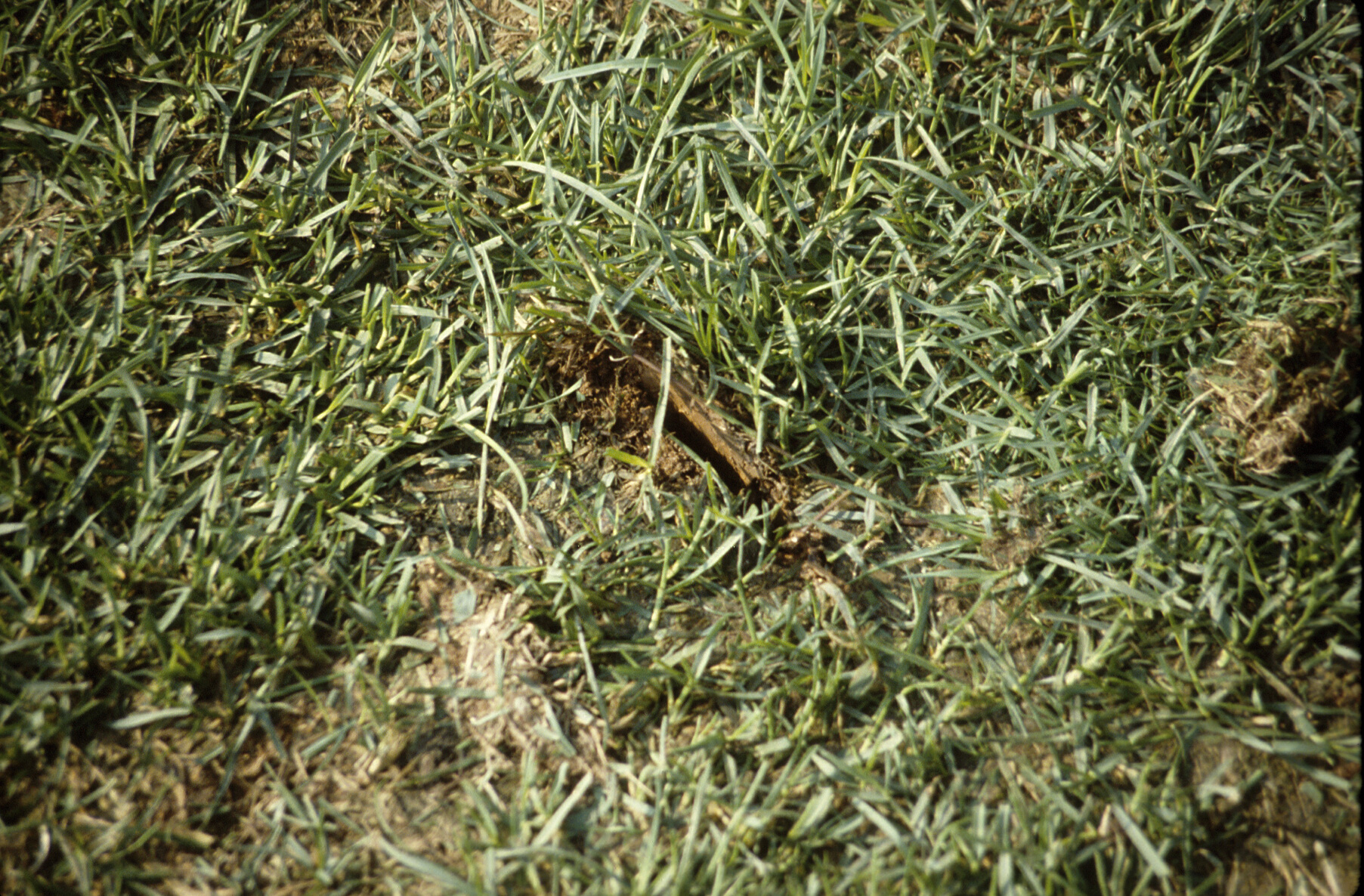 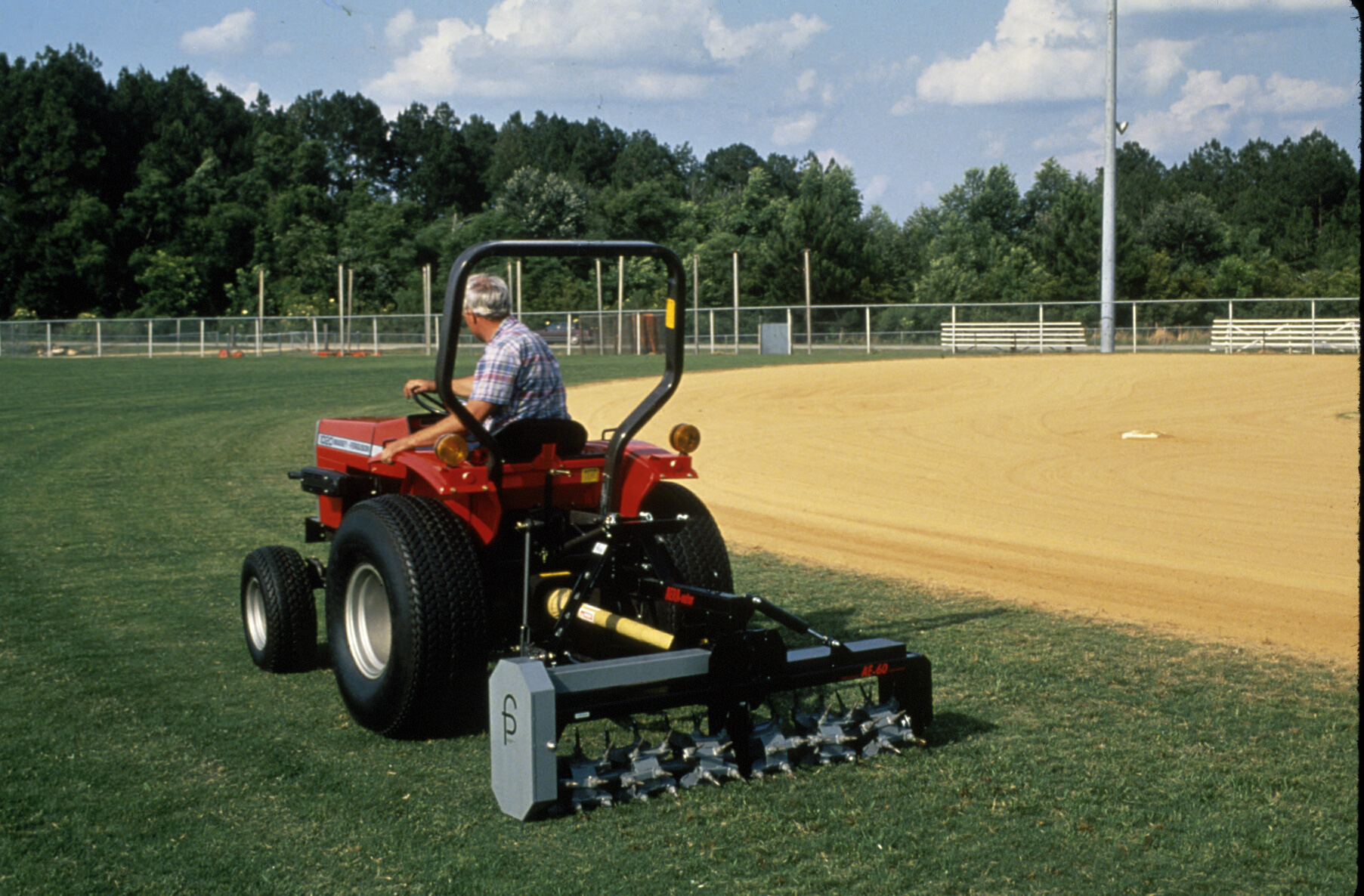 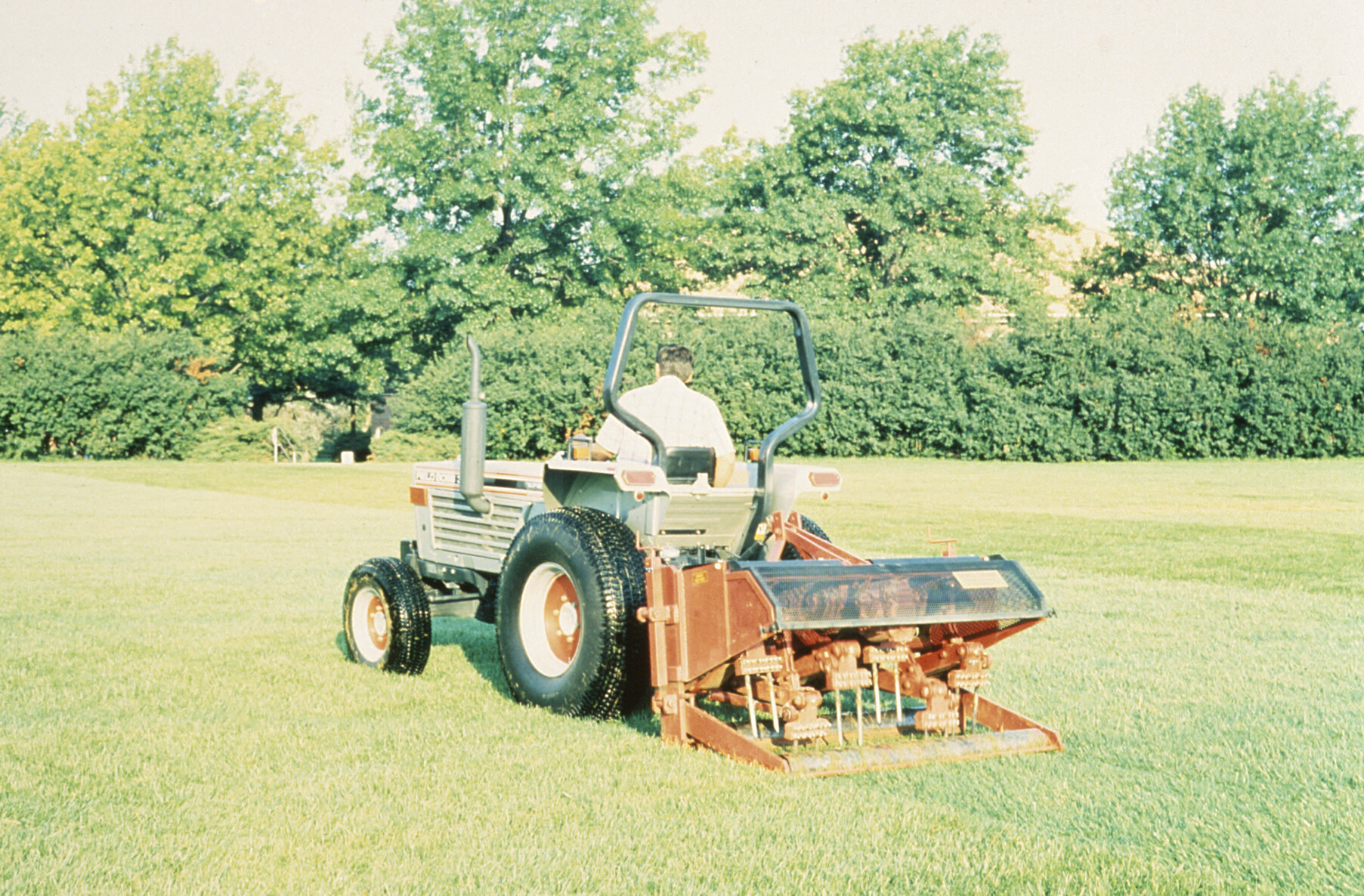 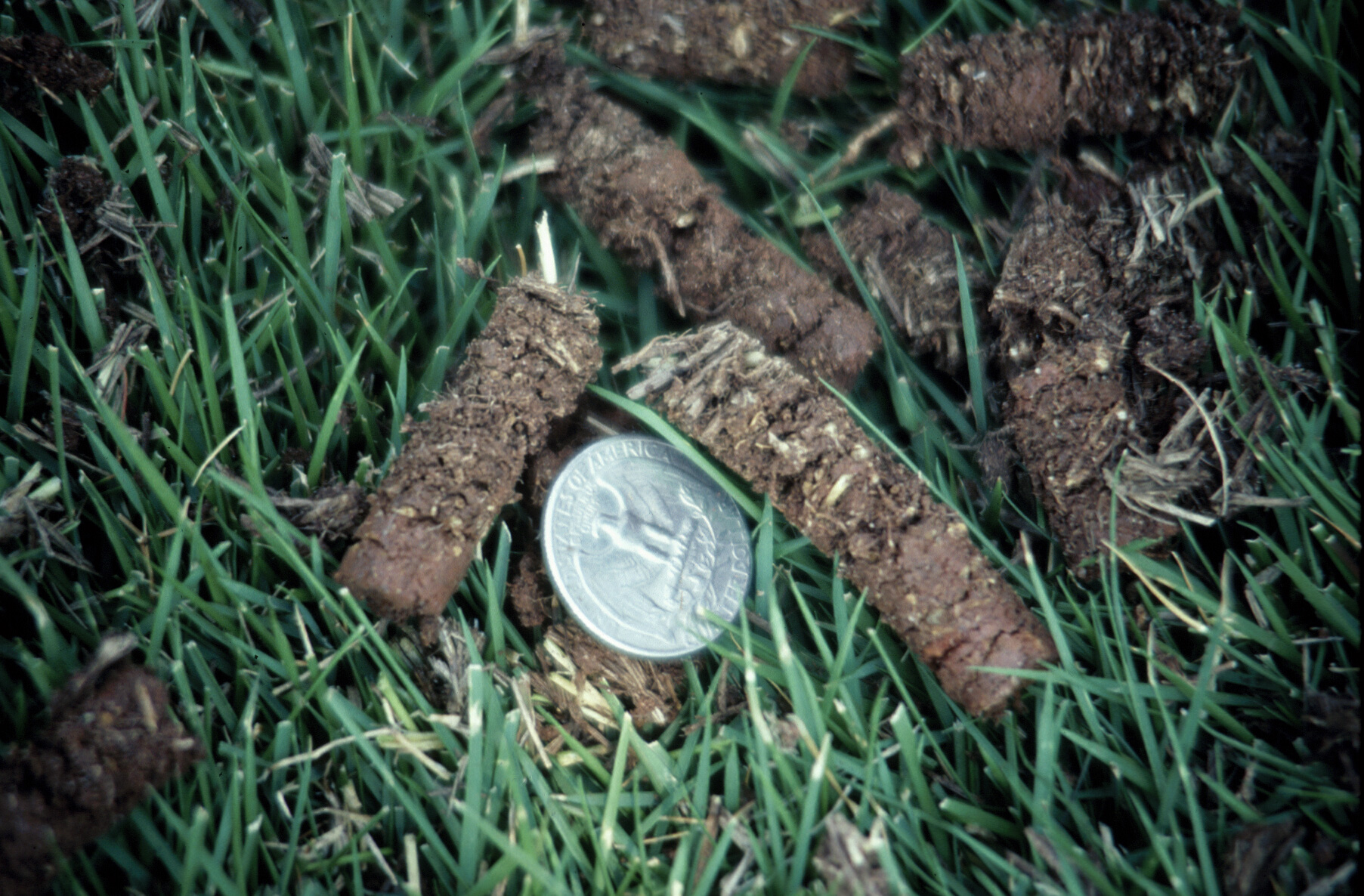 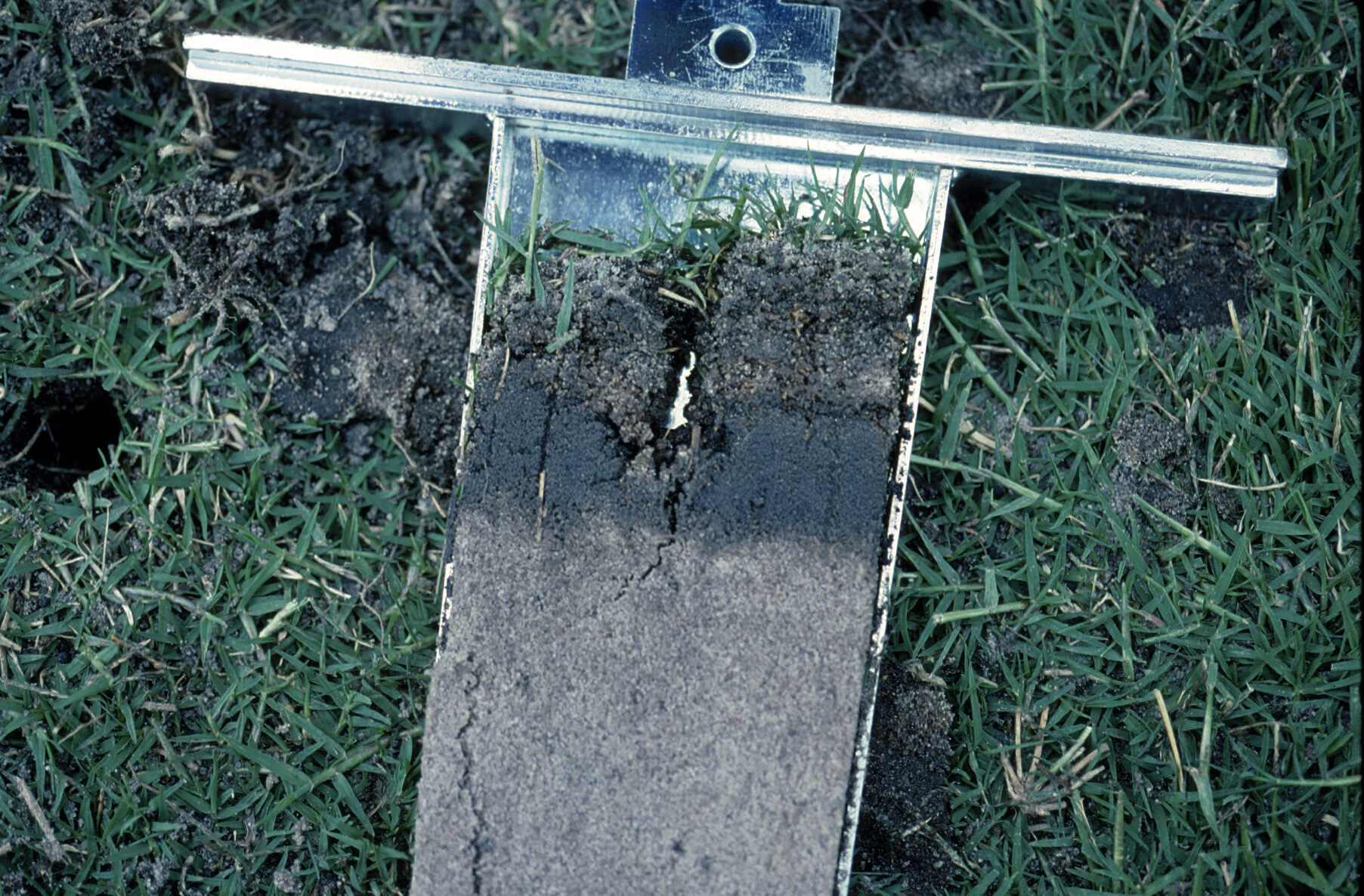 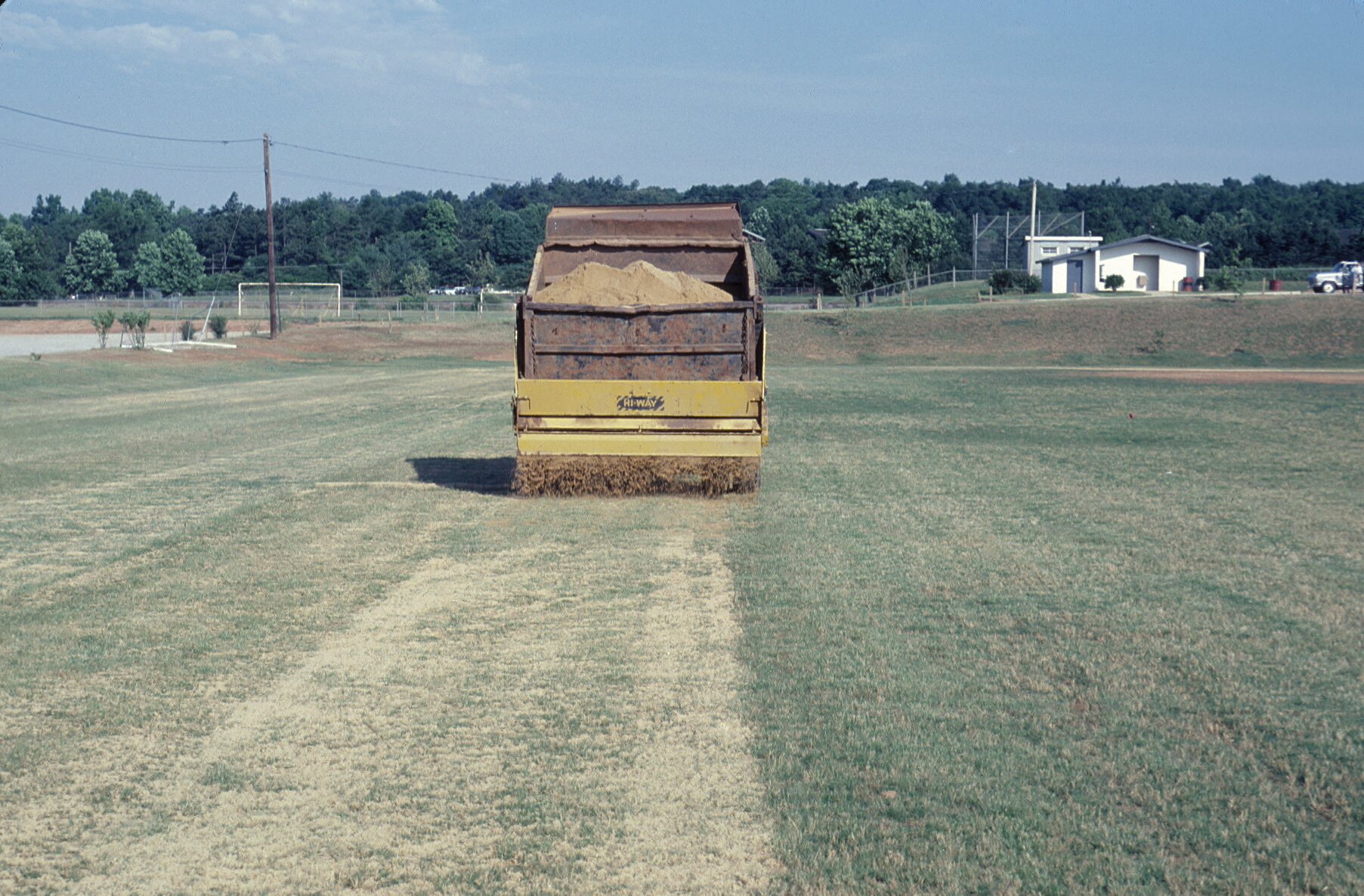 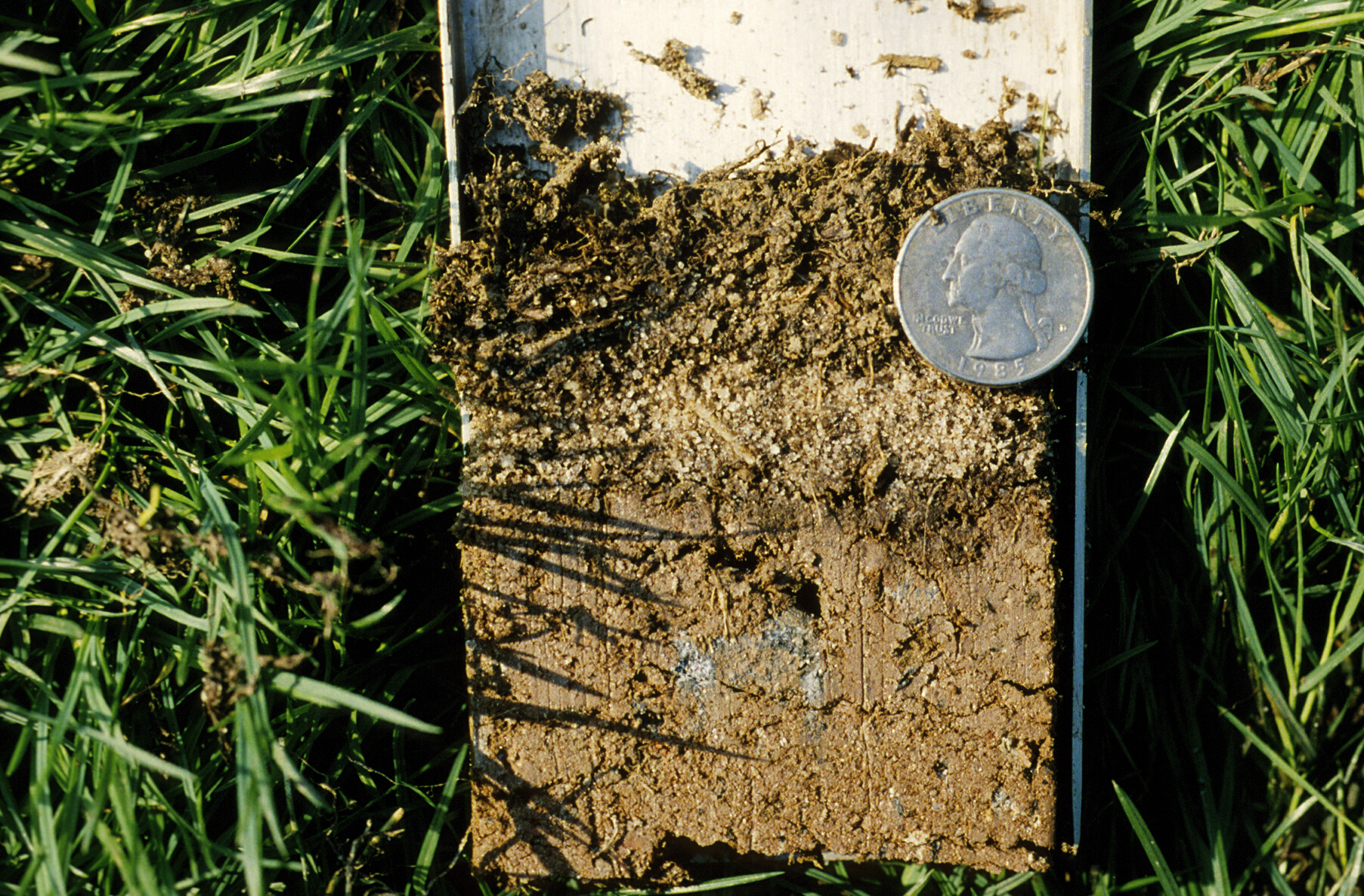 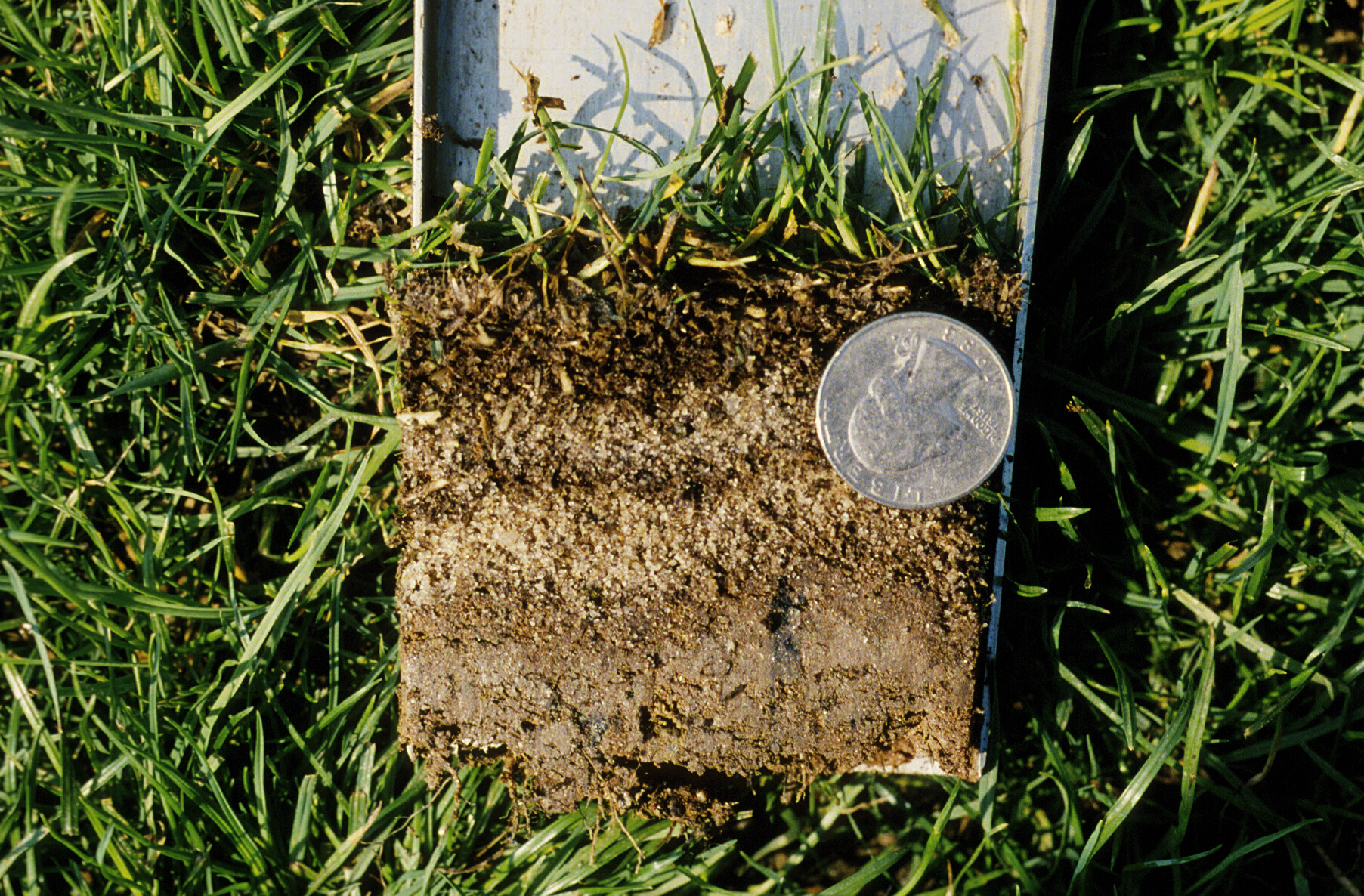 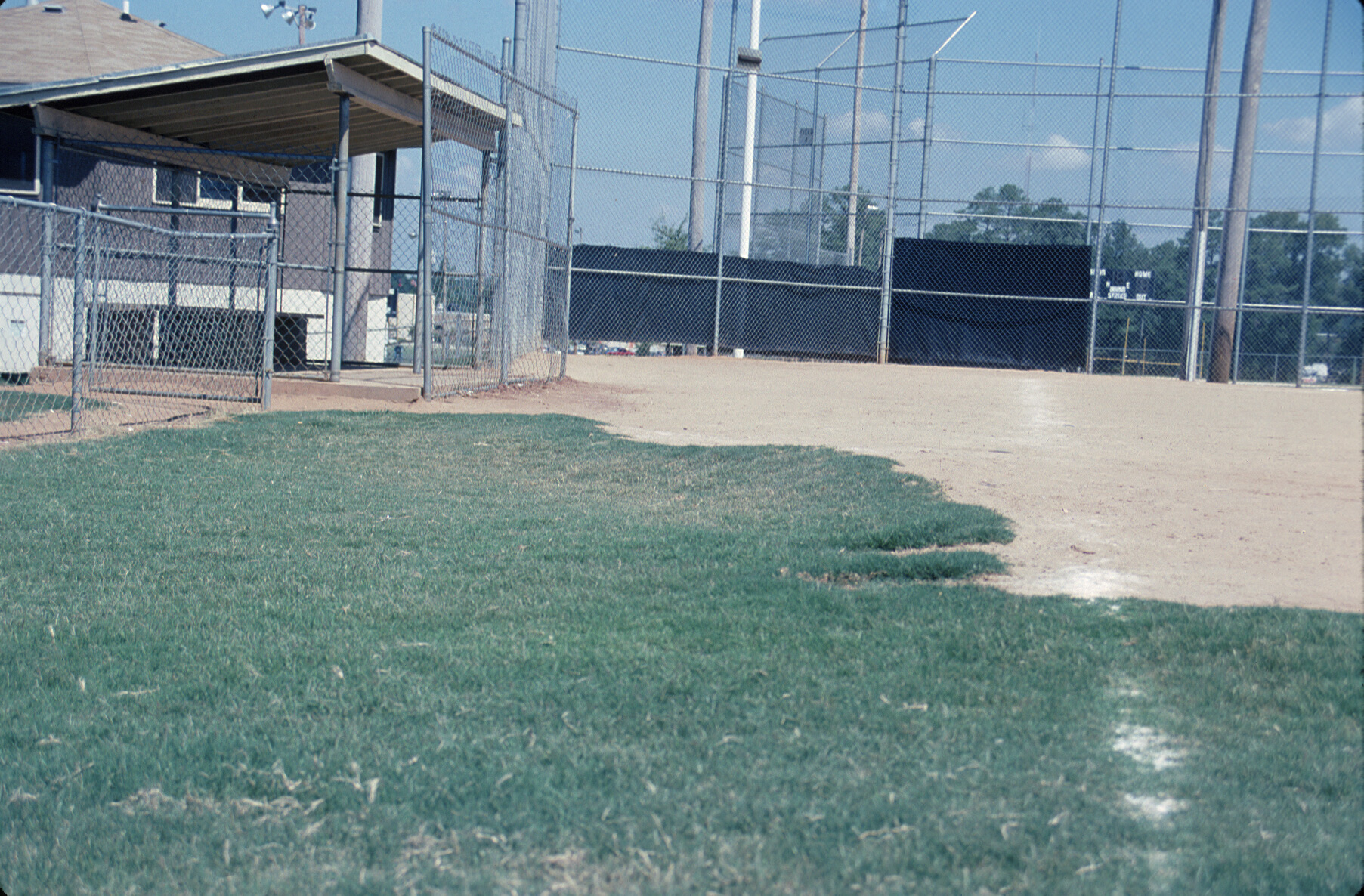 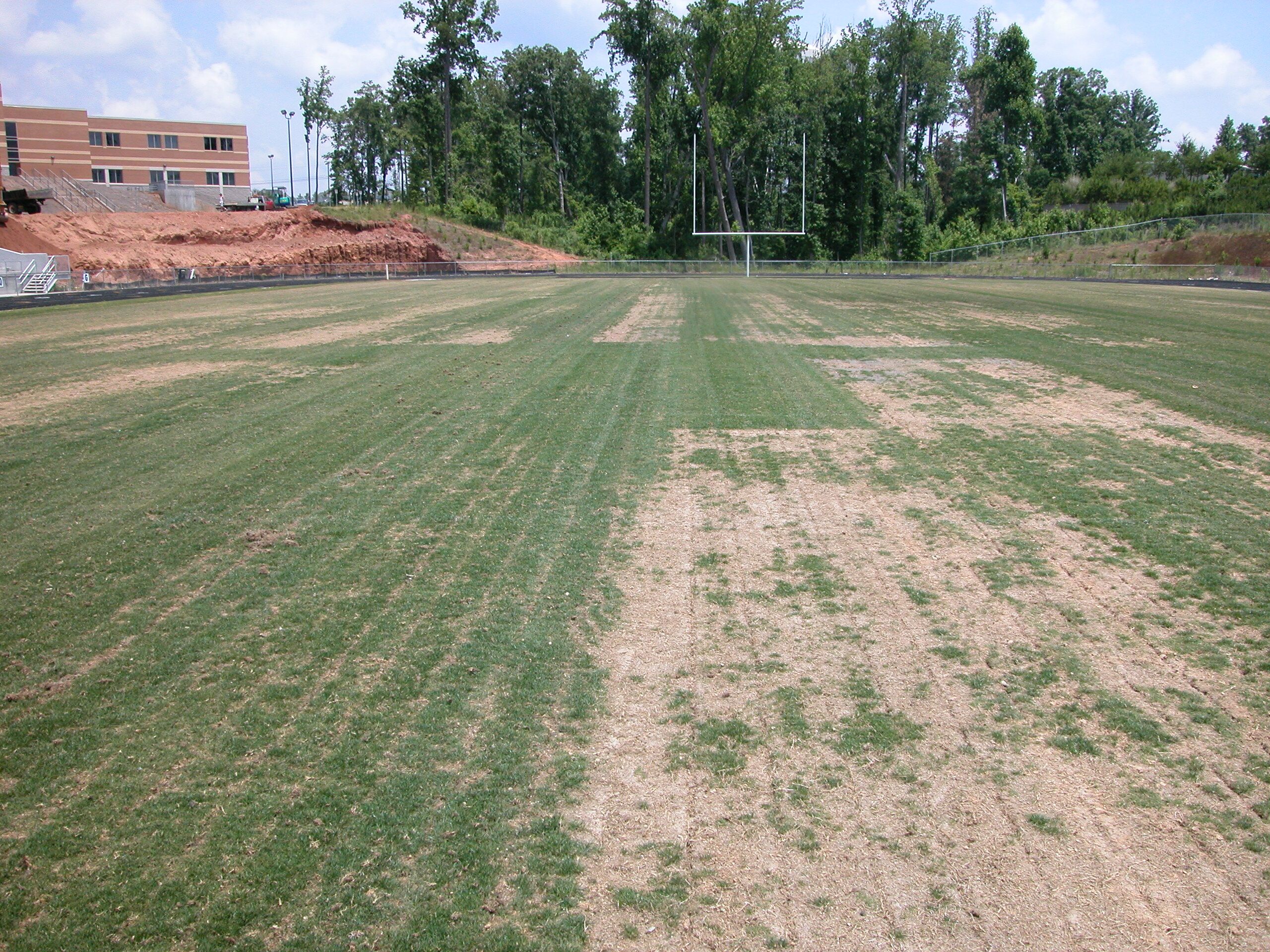 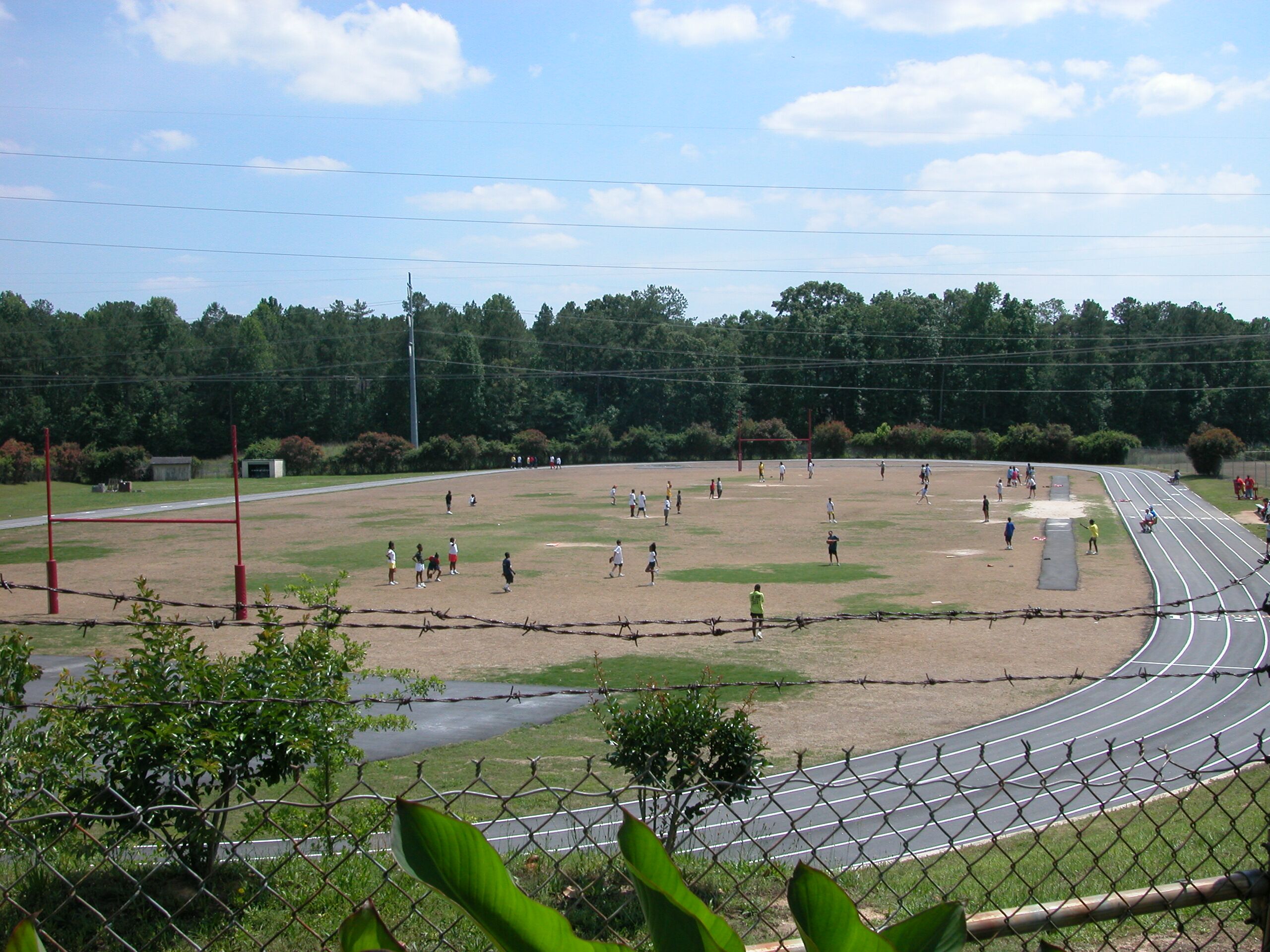 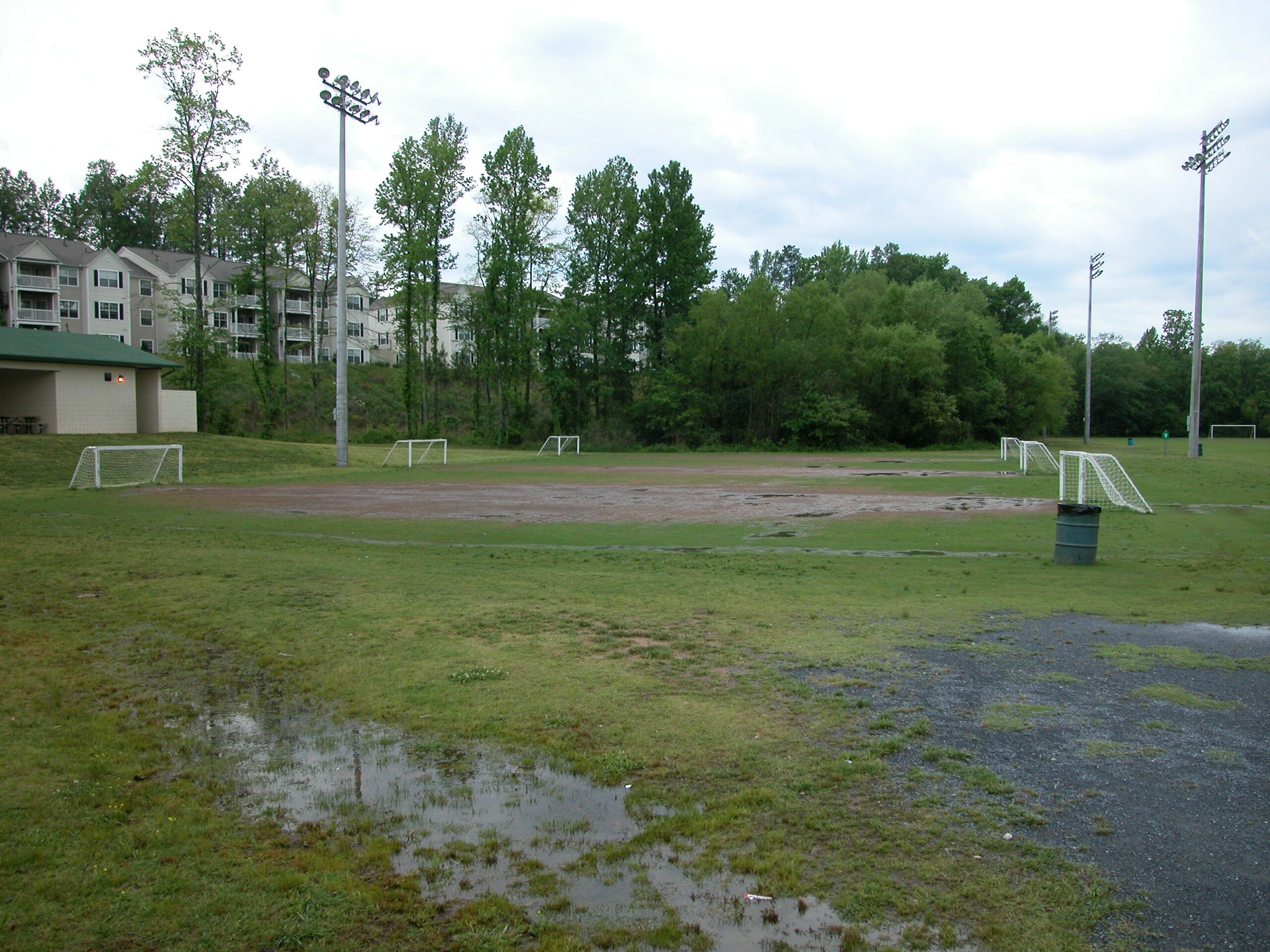 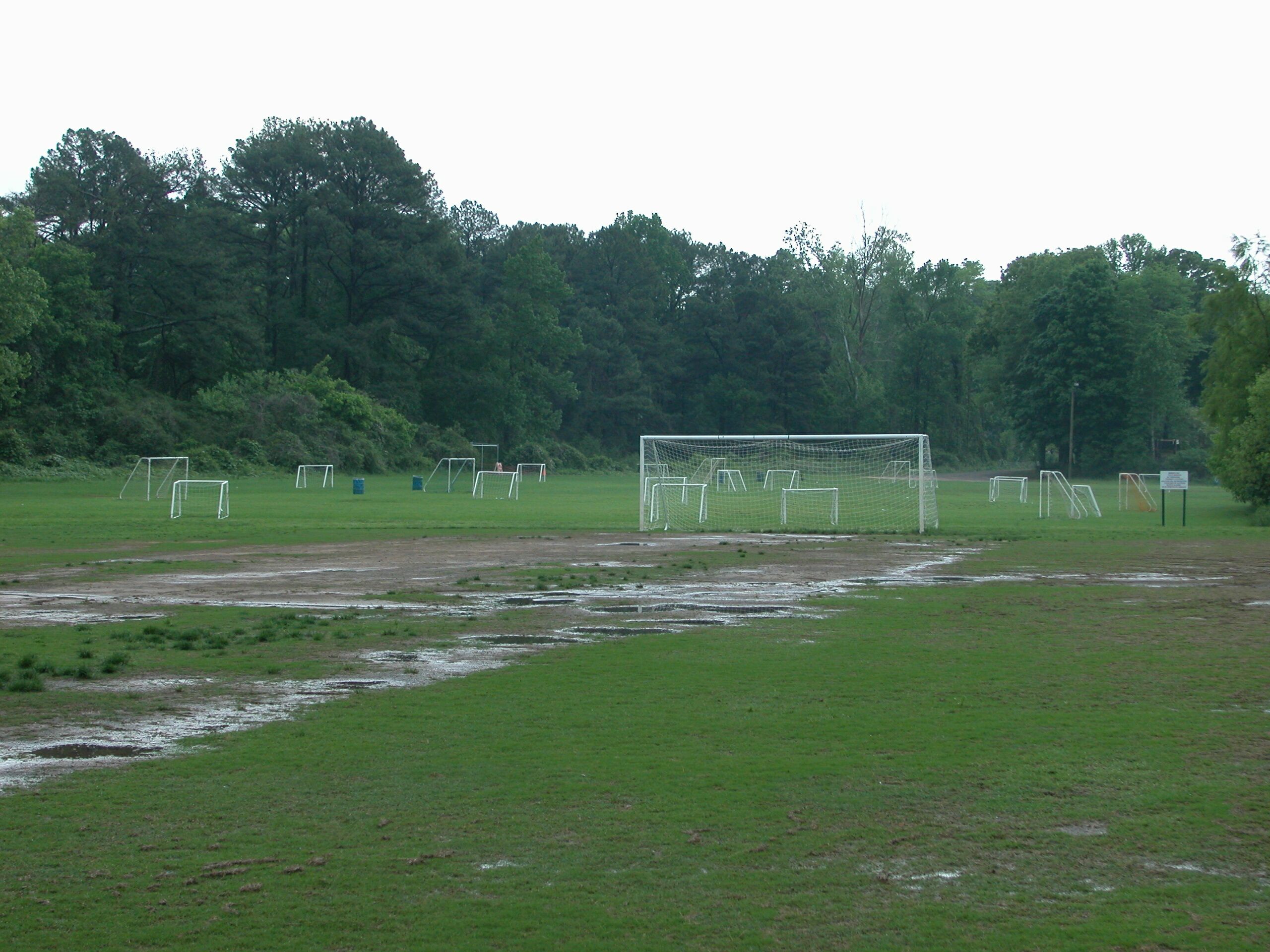 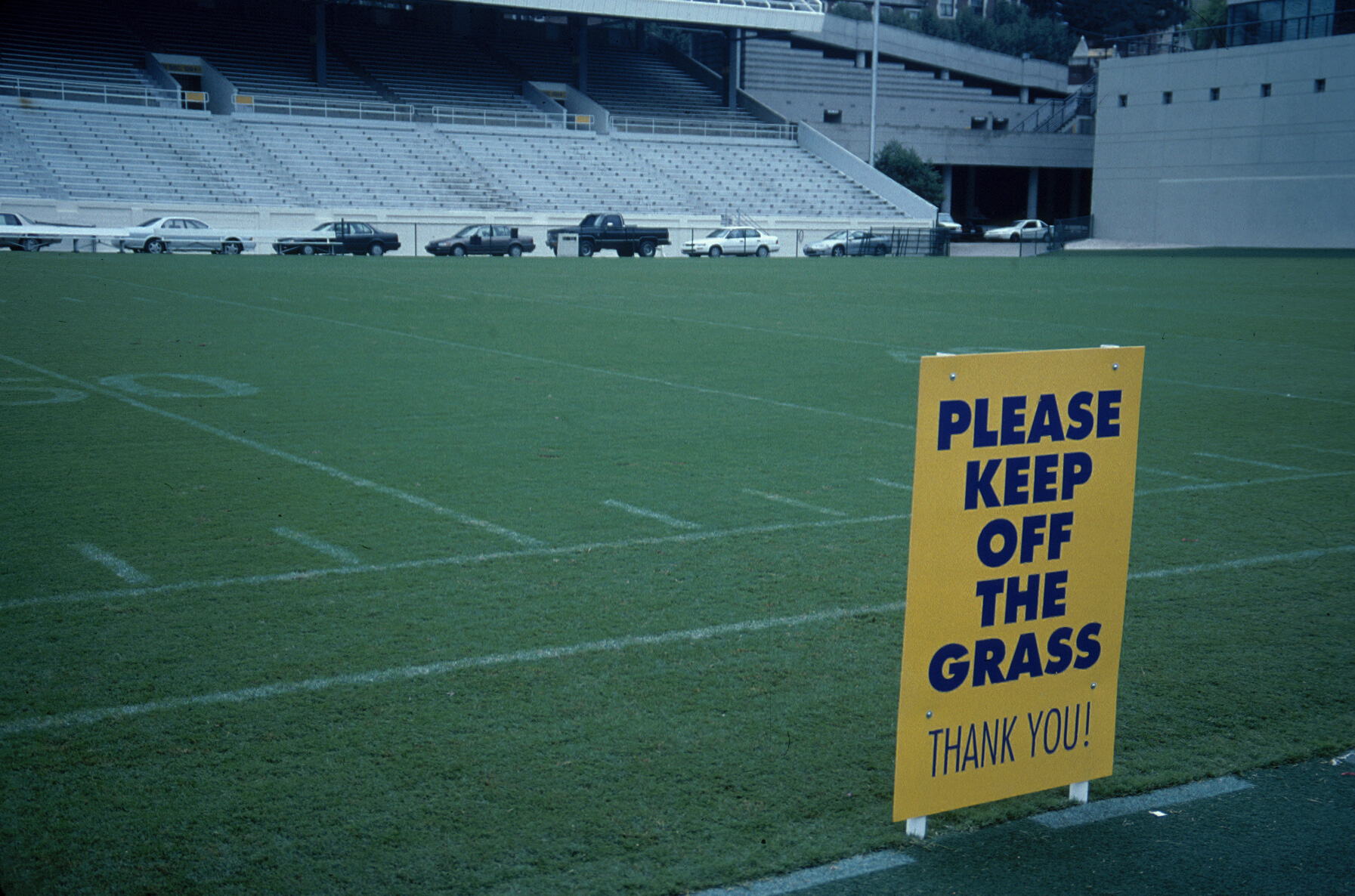 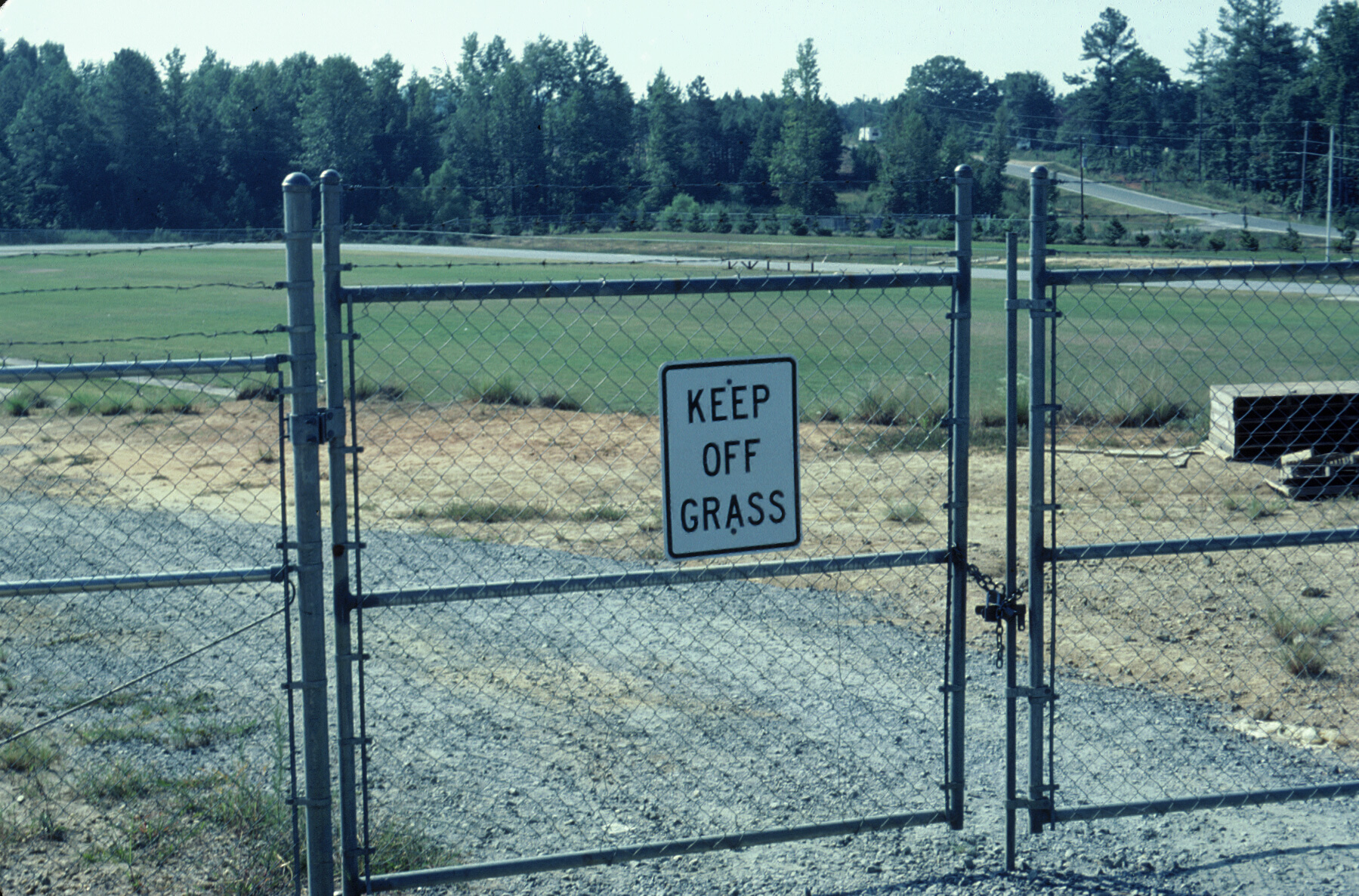 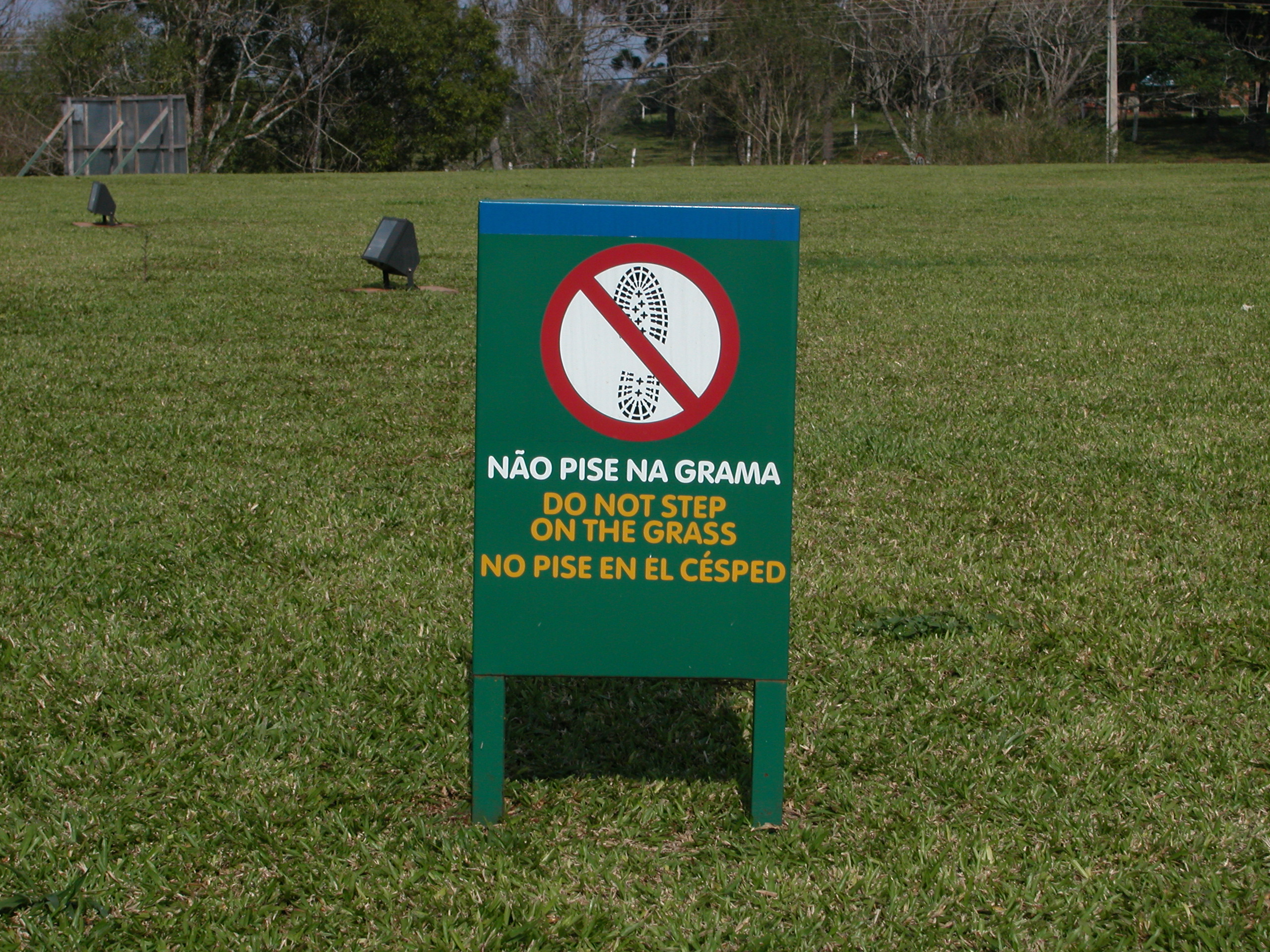 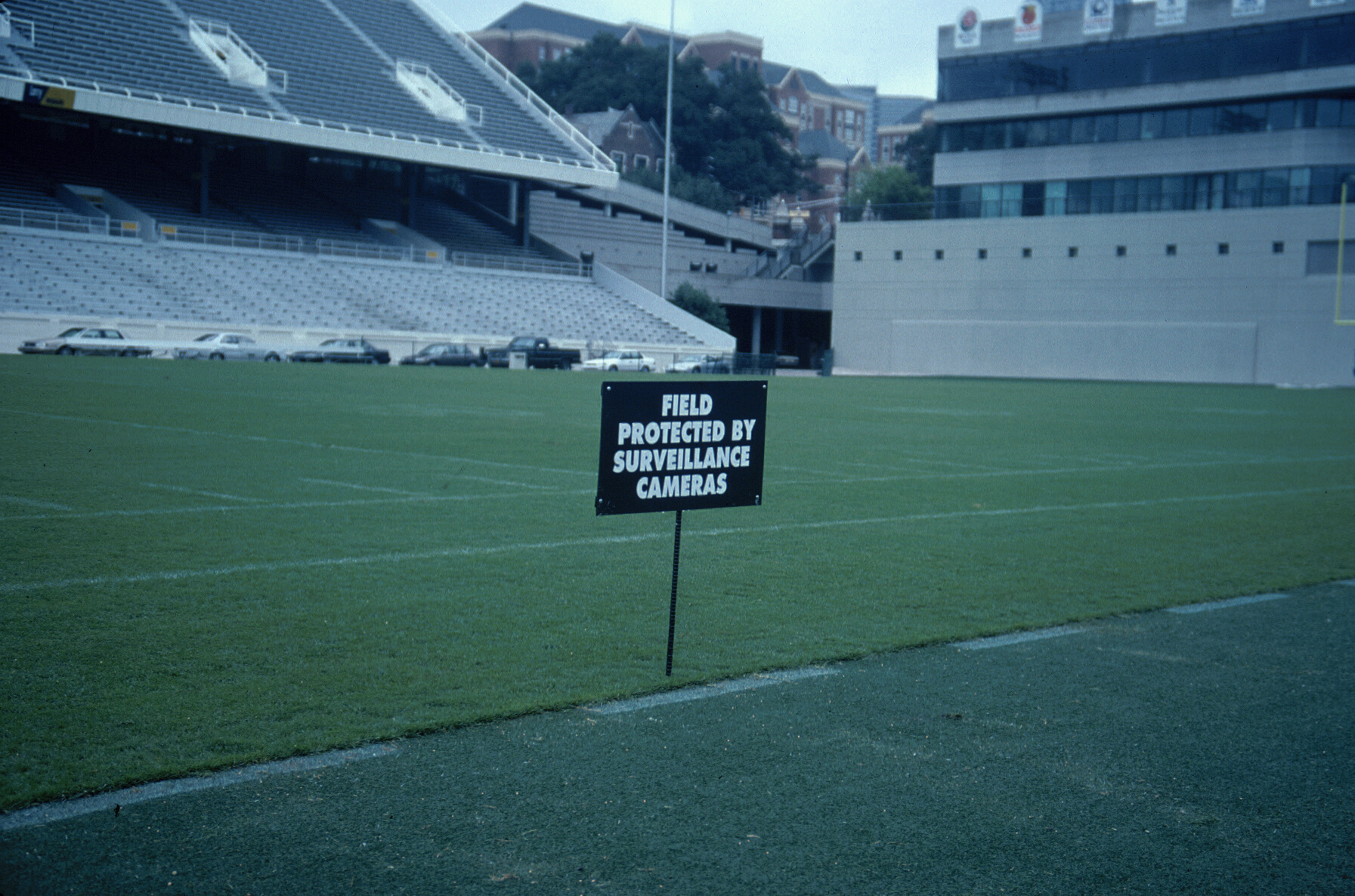 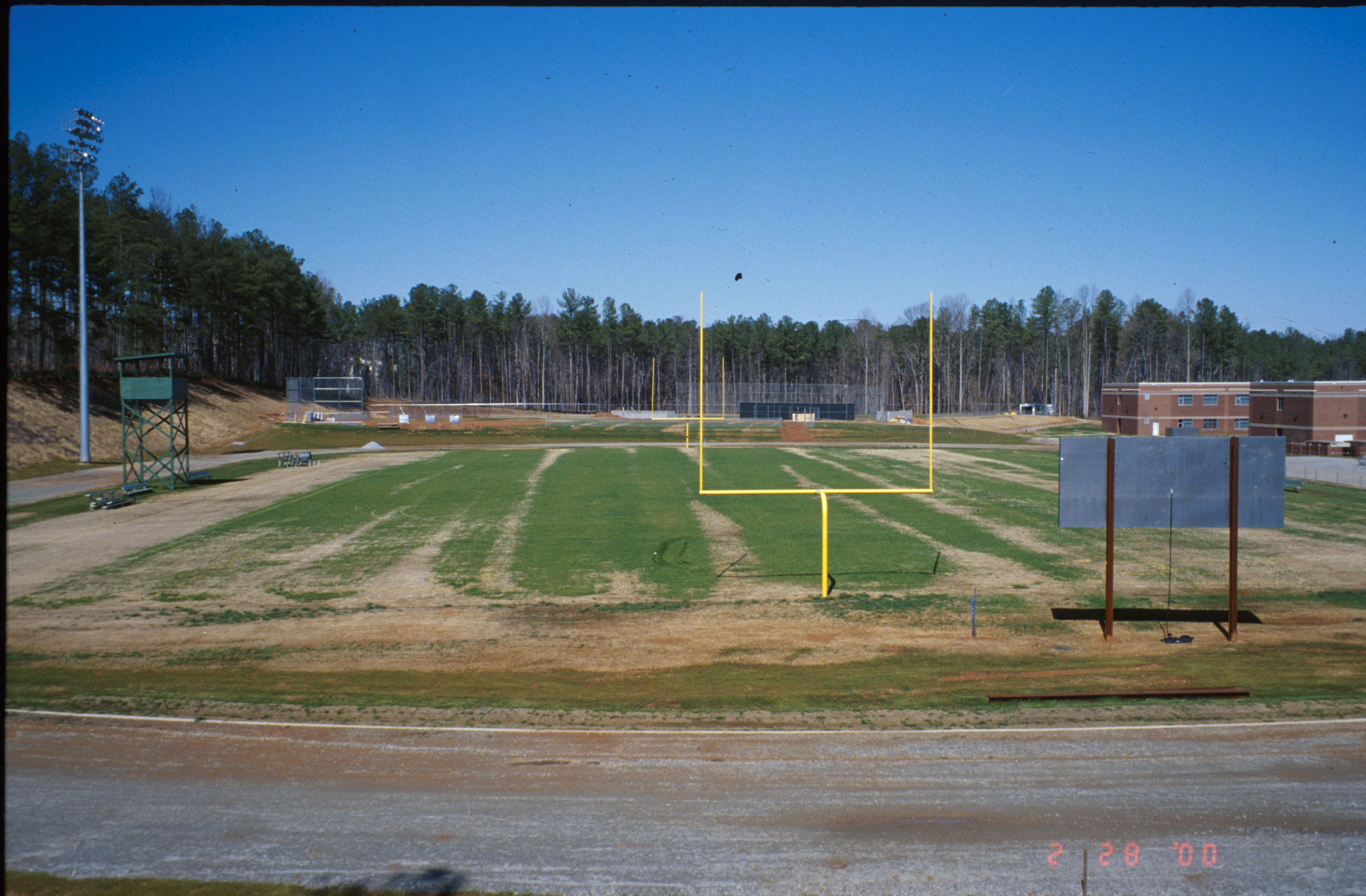 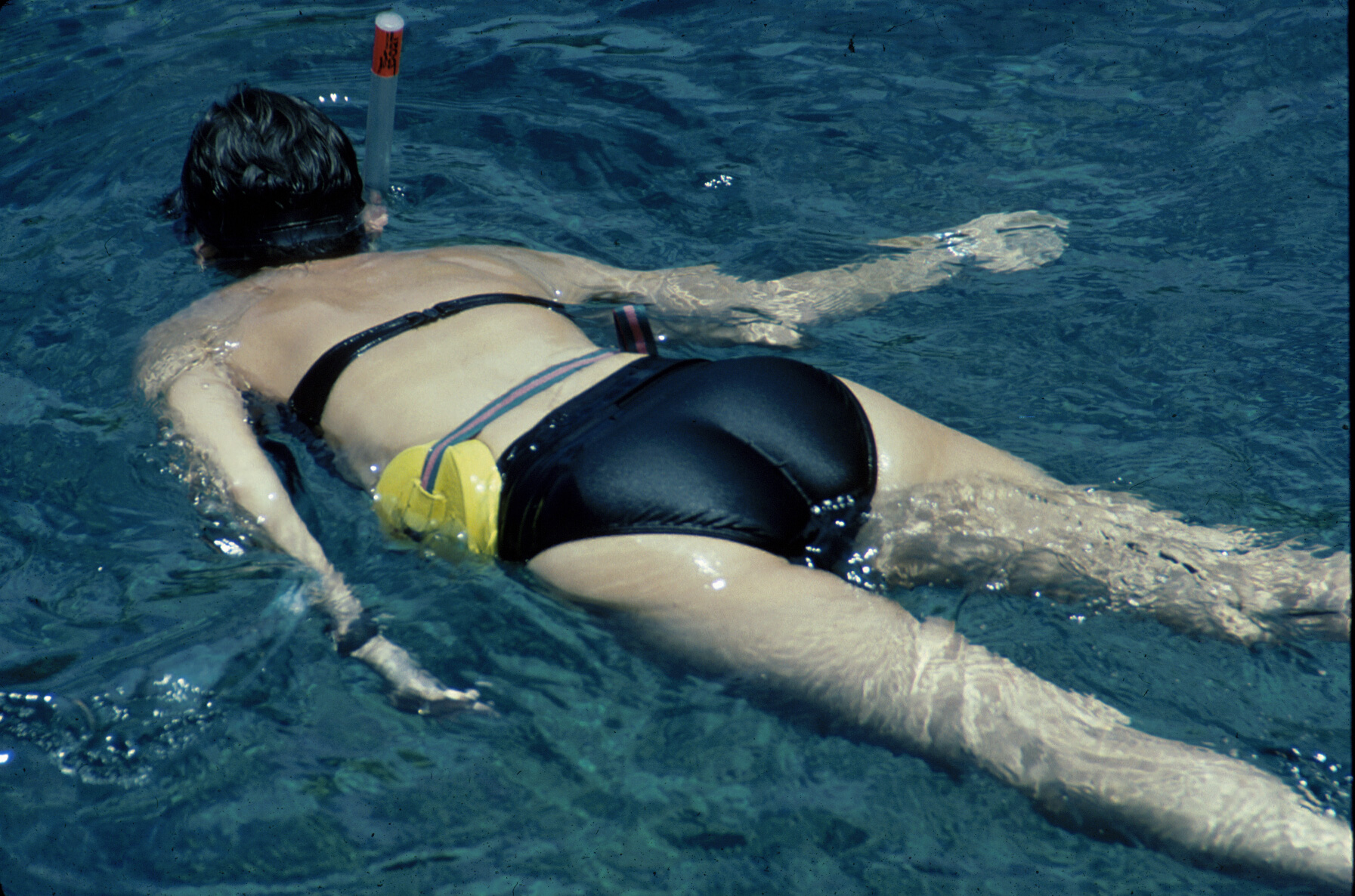 WWW.GEORGIATURF.COM
UGA Turfgrass Web Page
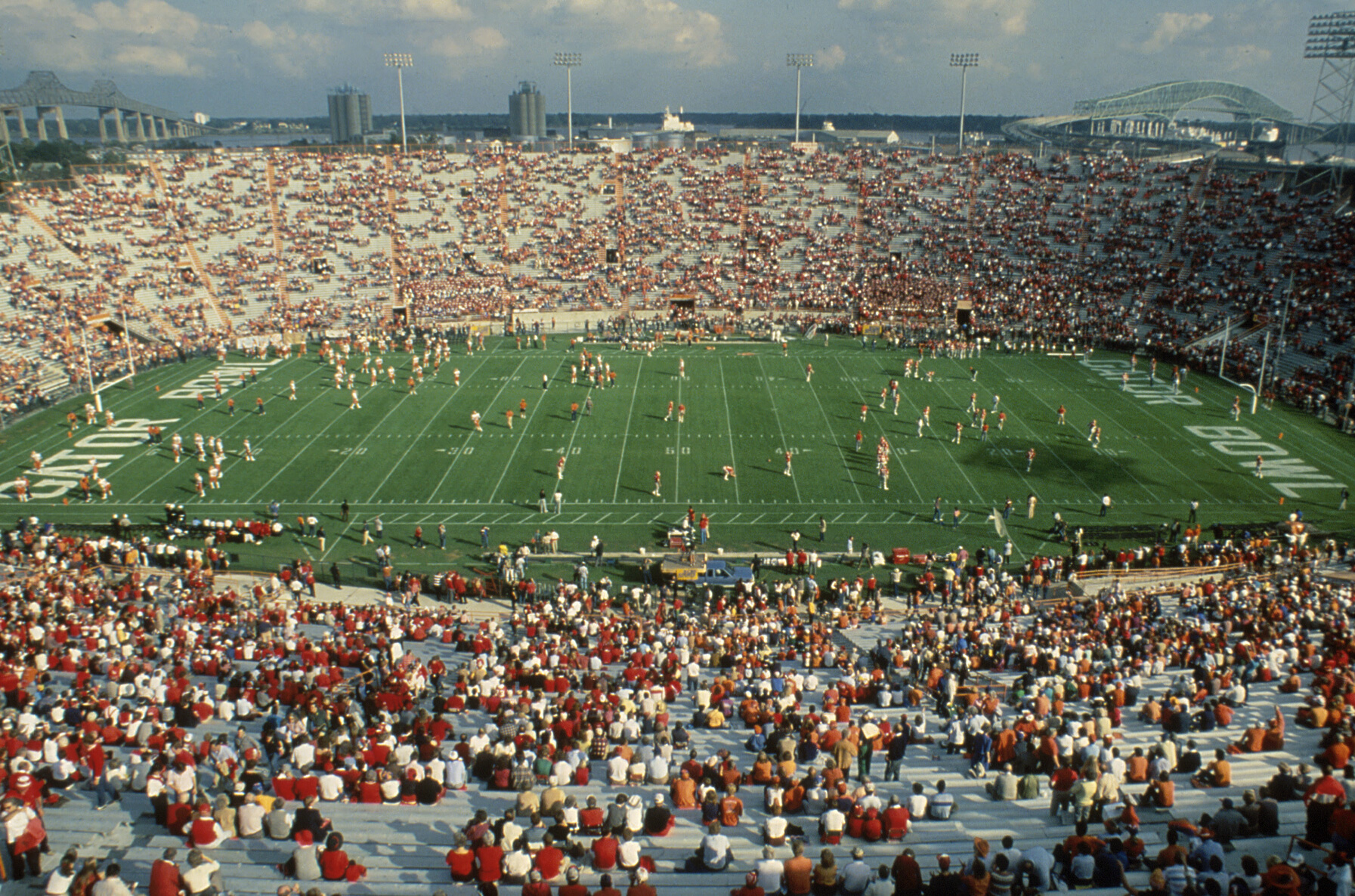